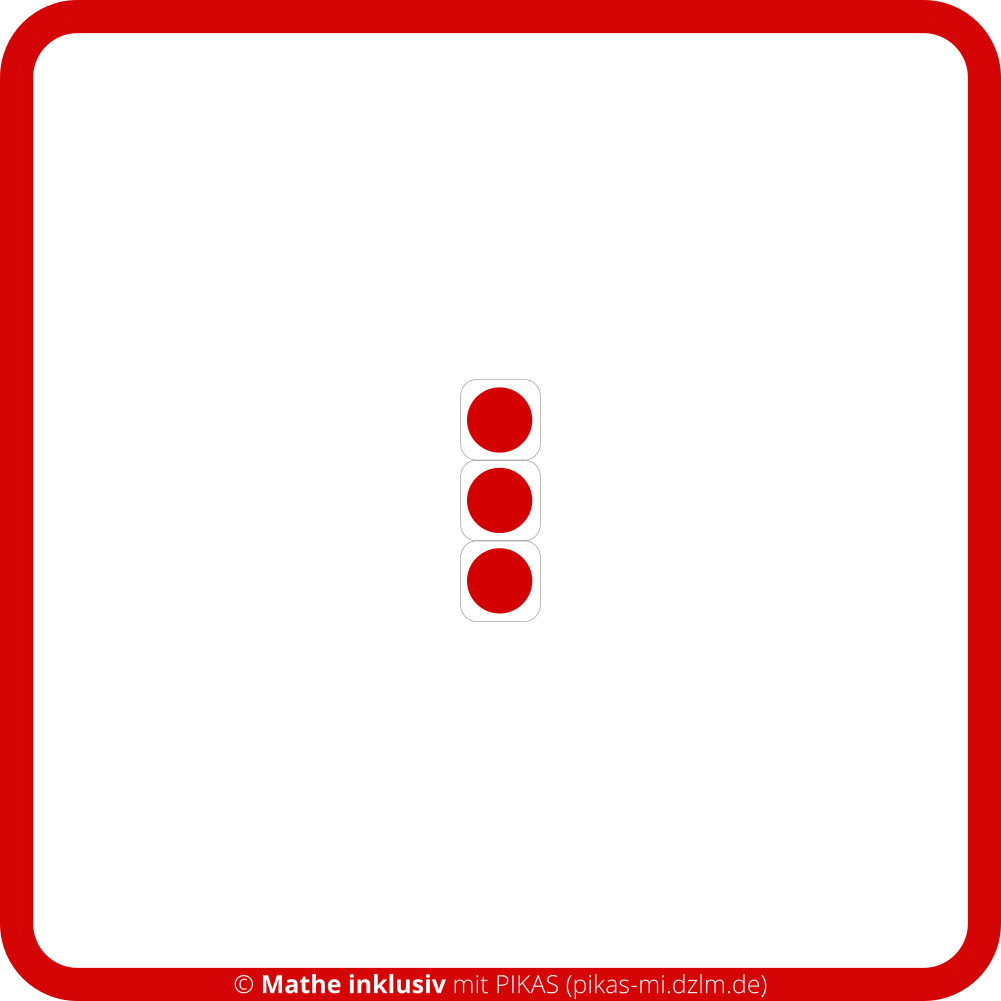 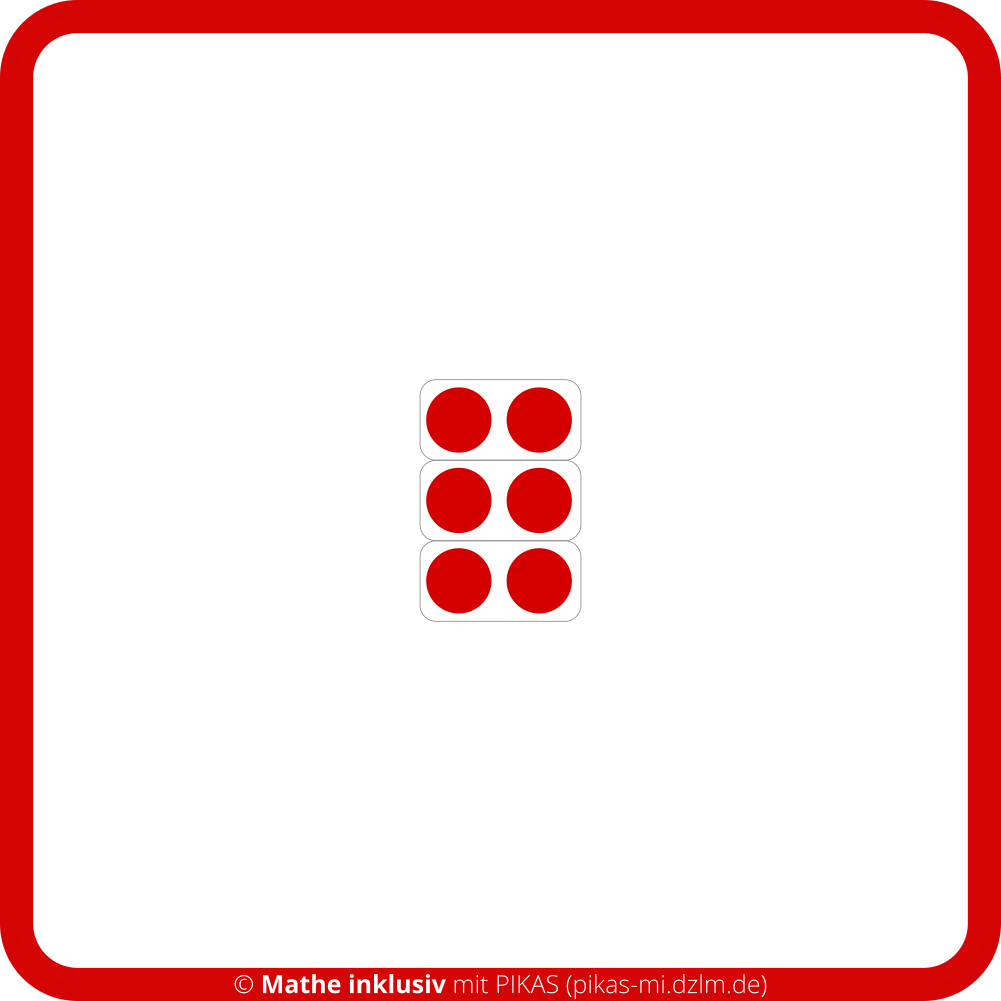 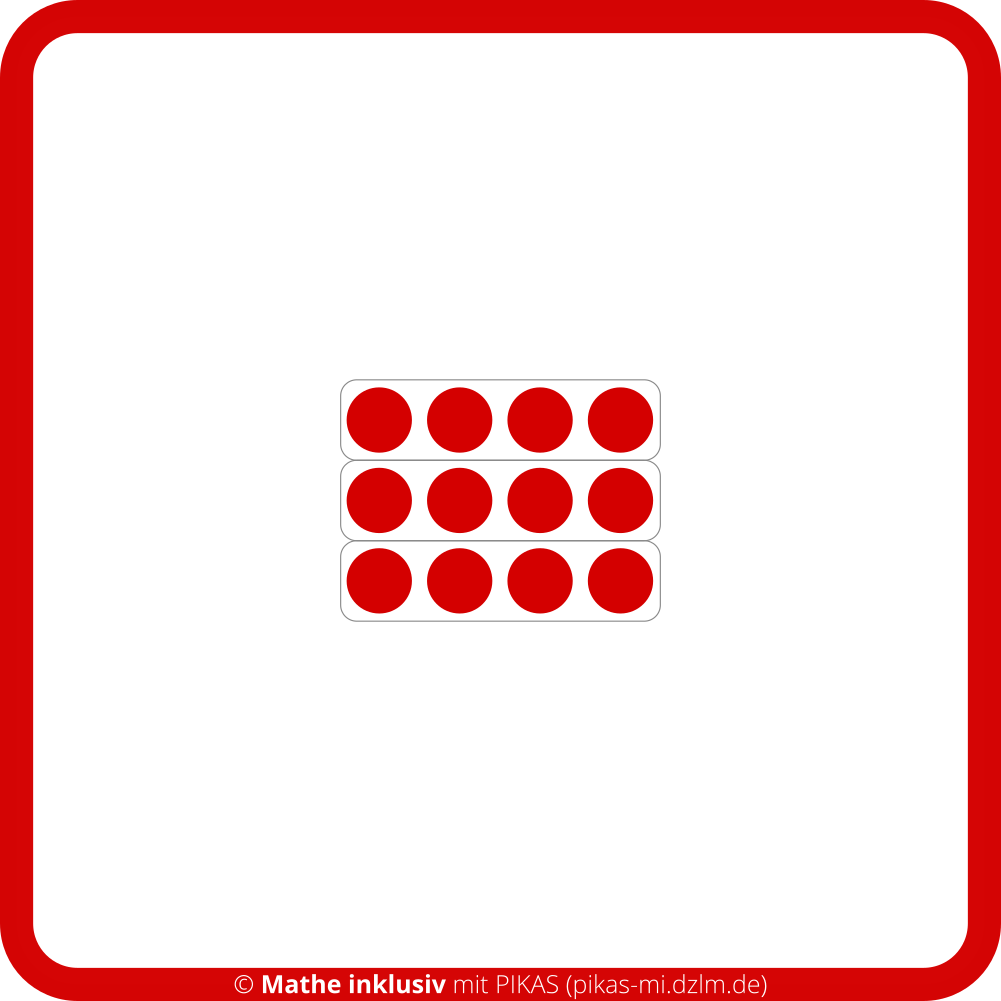 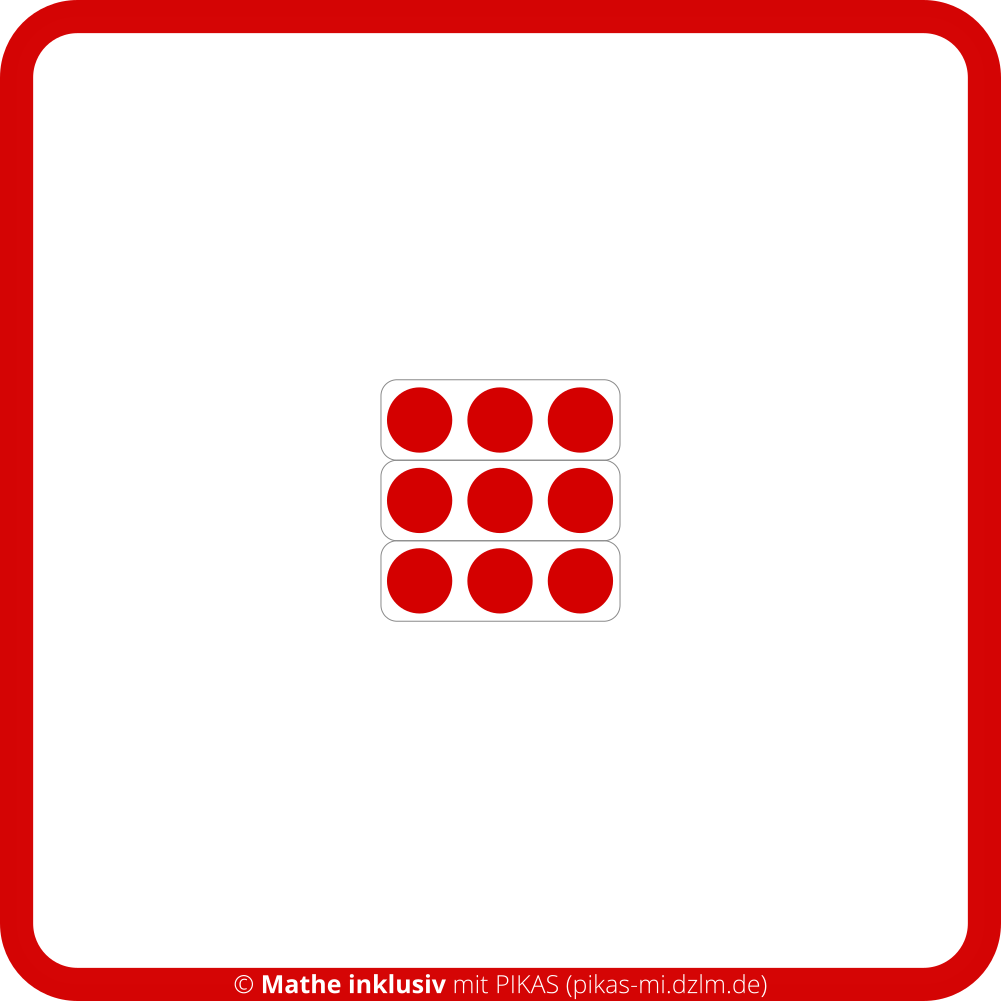 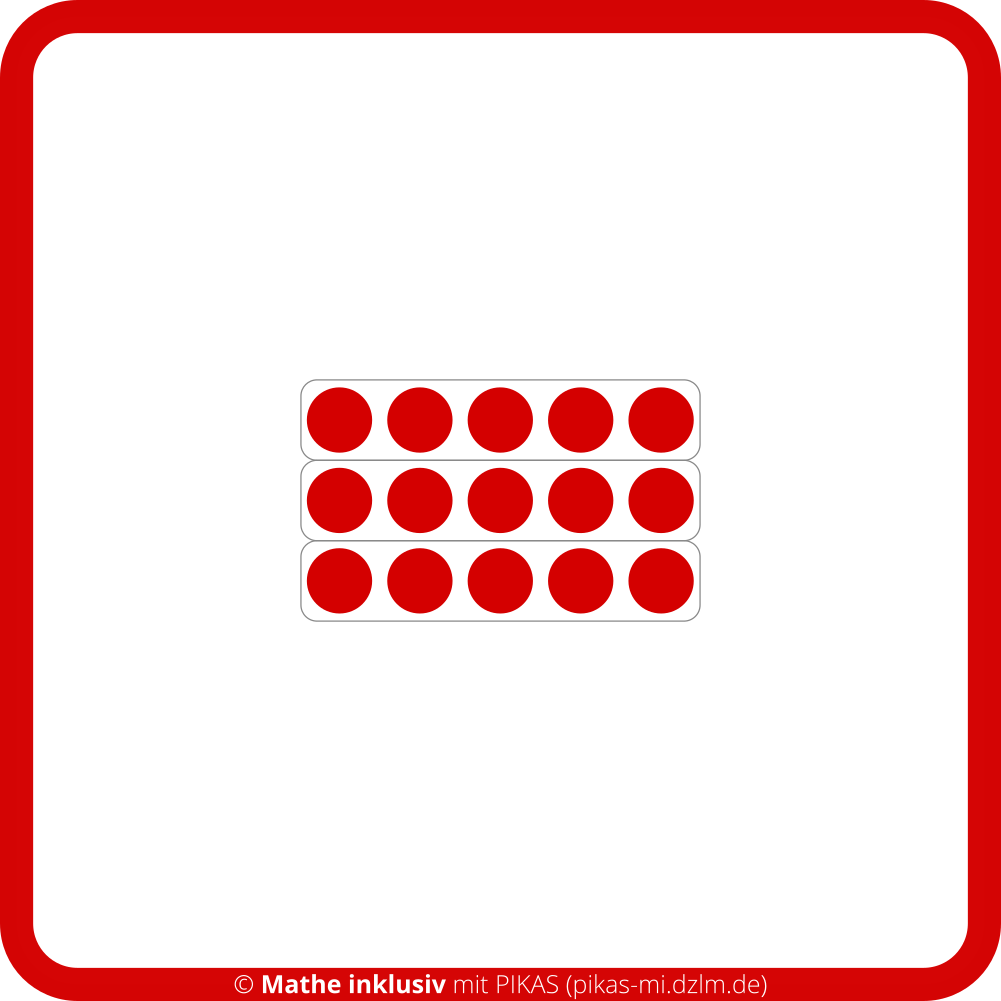 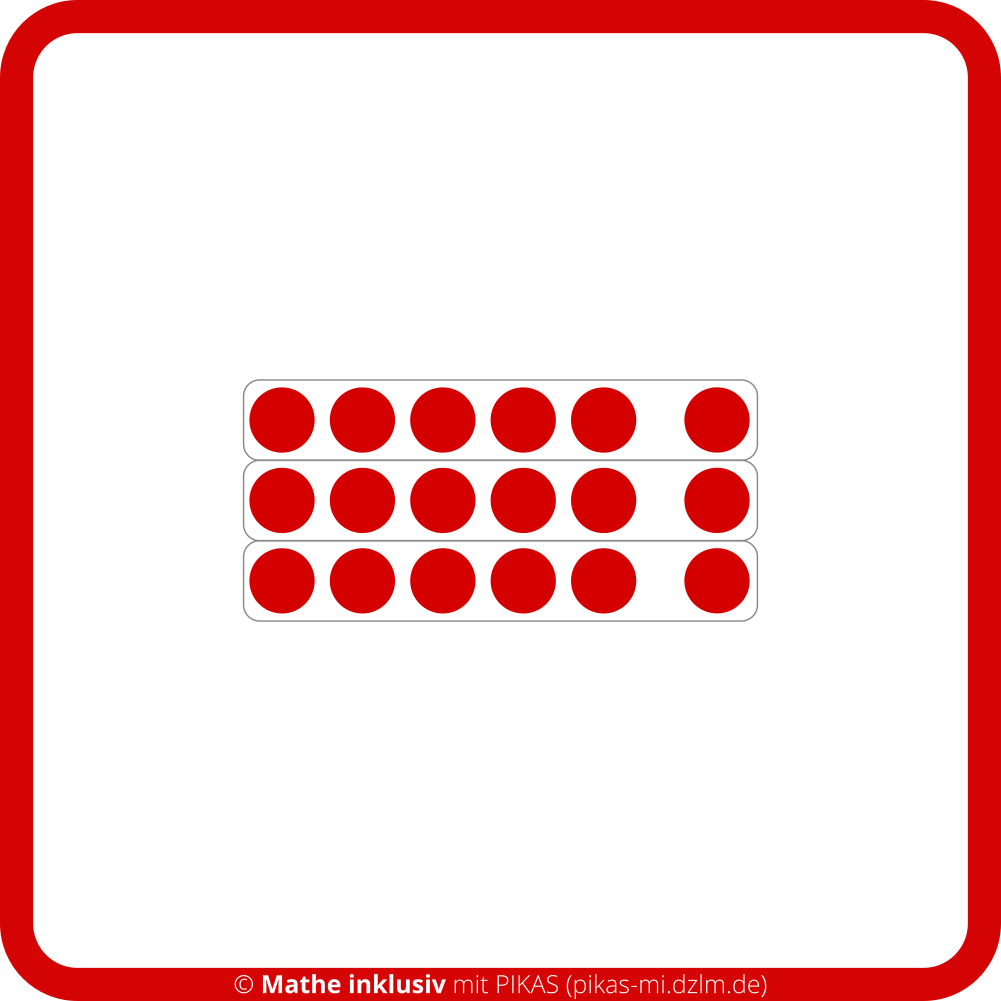 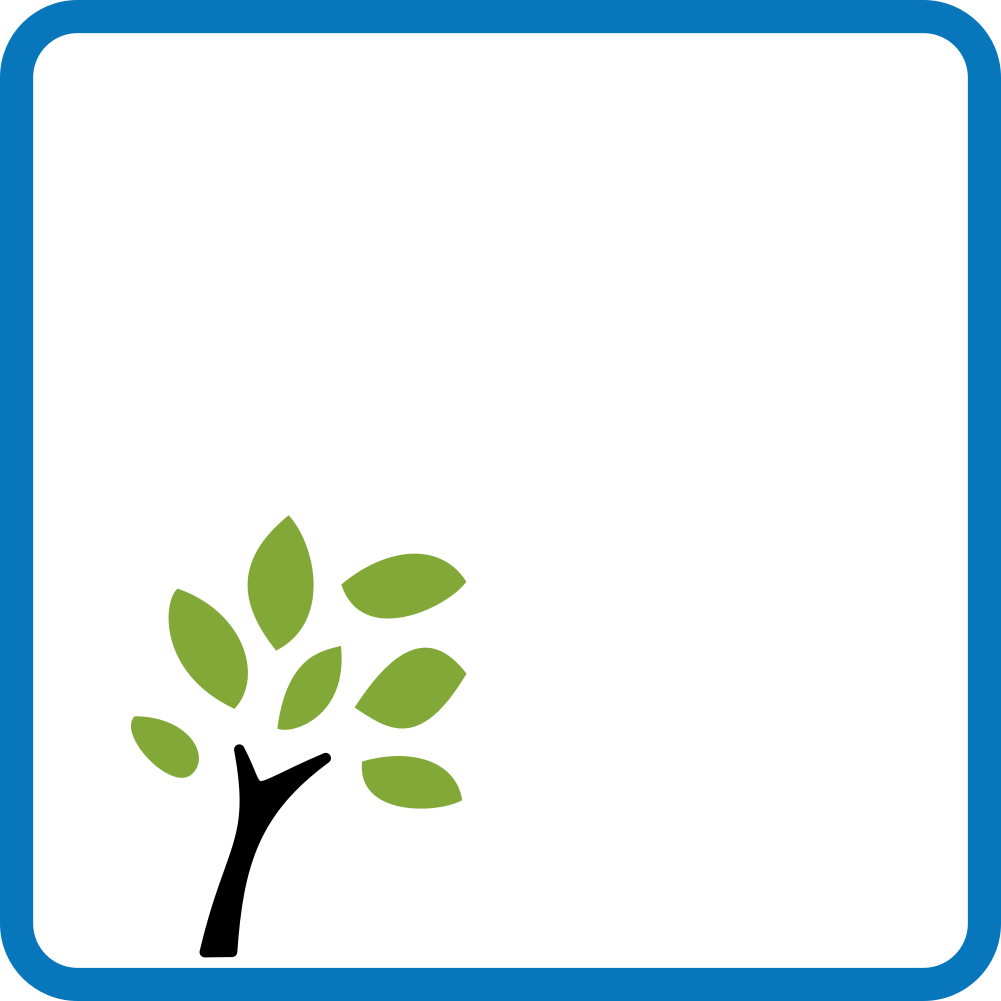 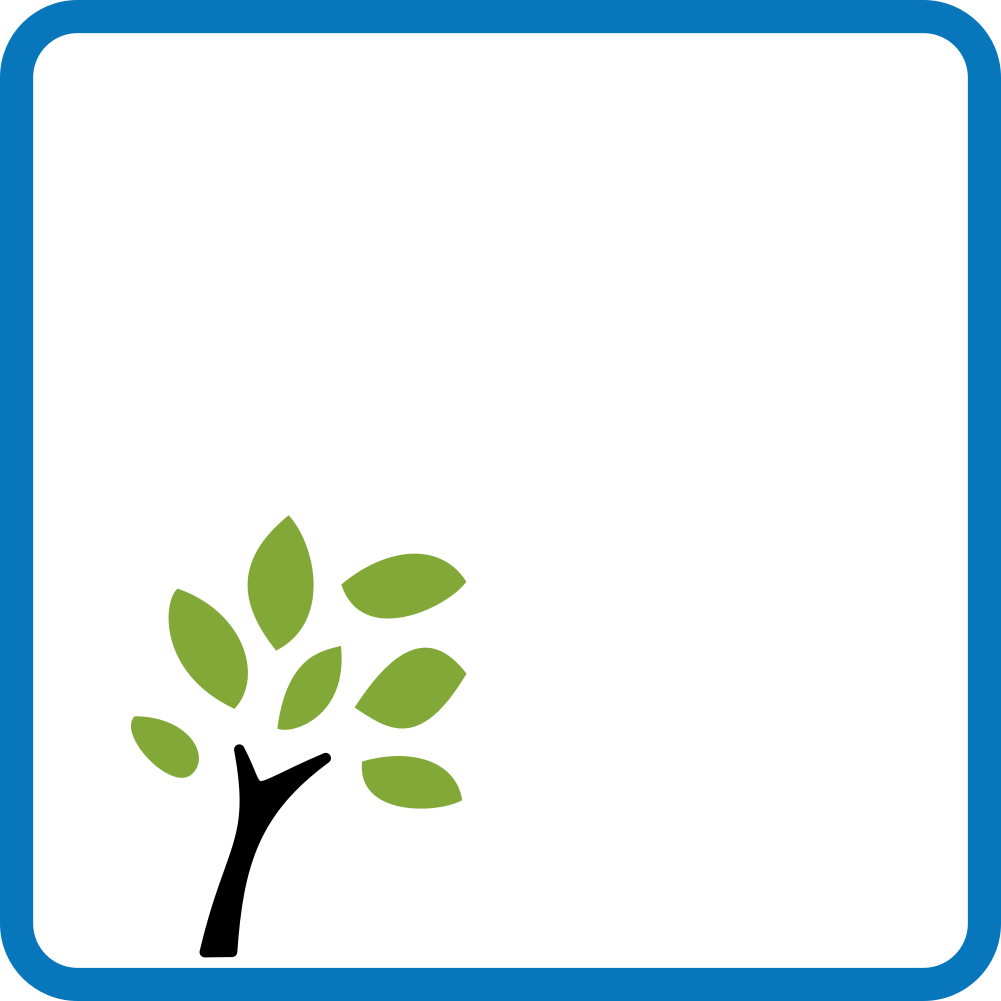 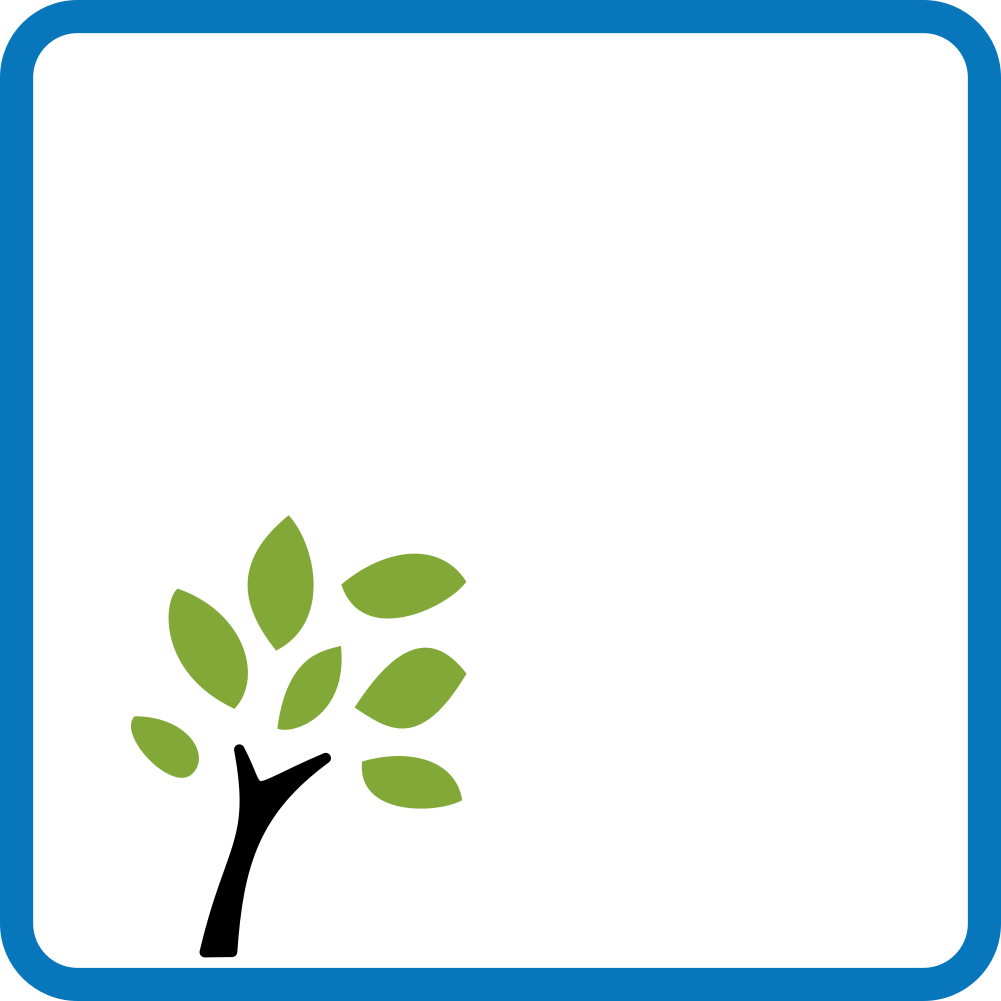 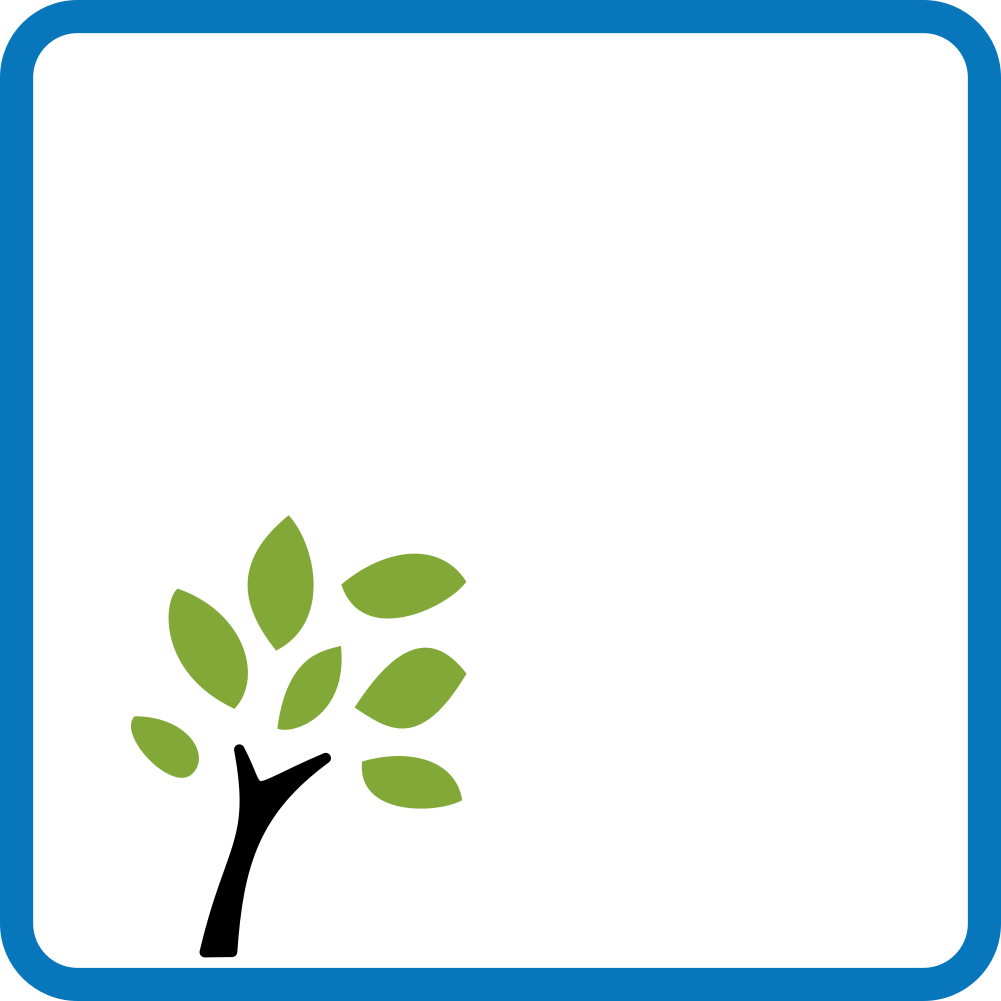 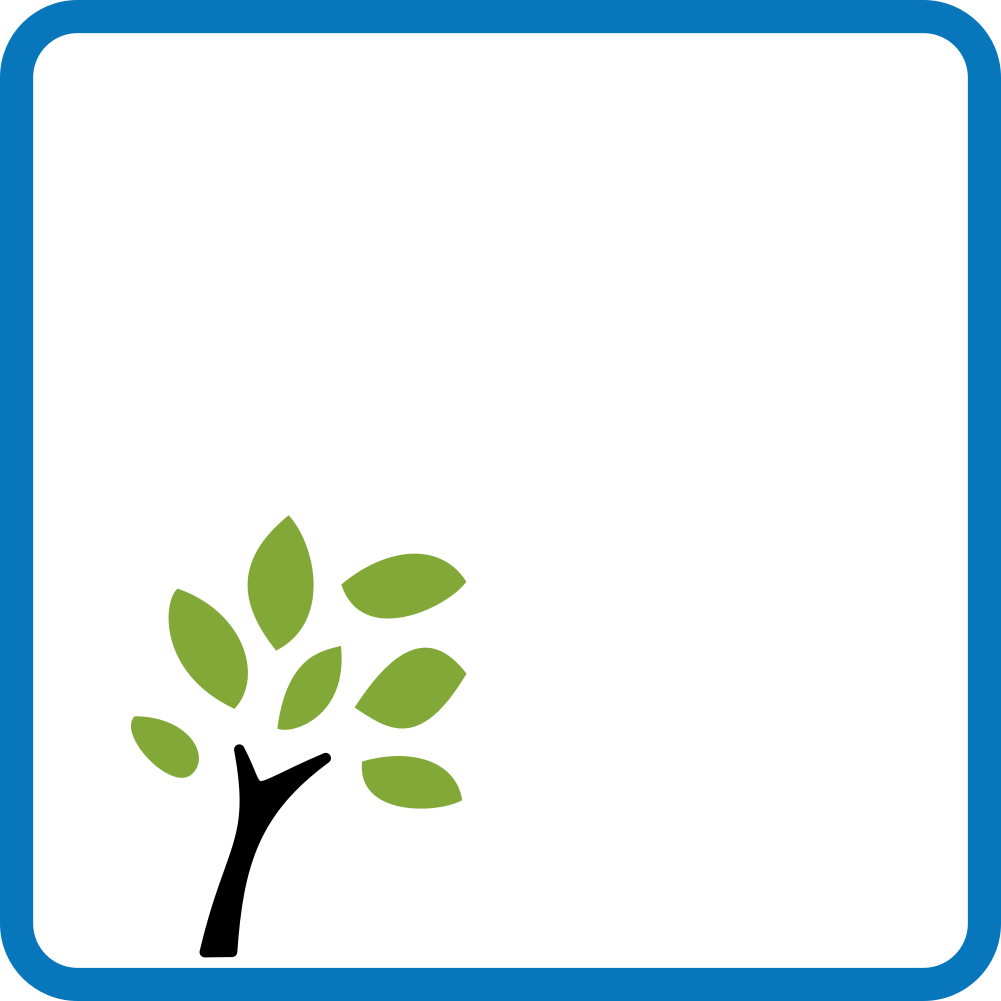 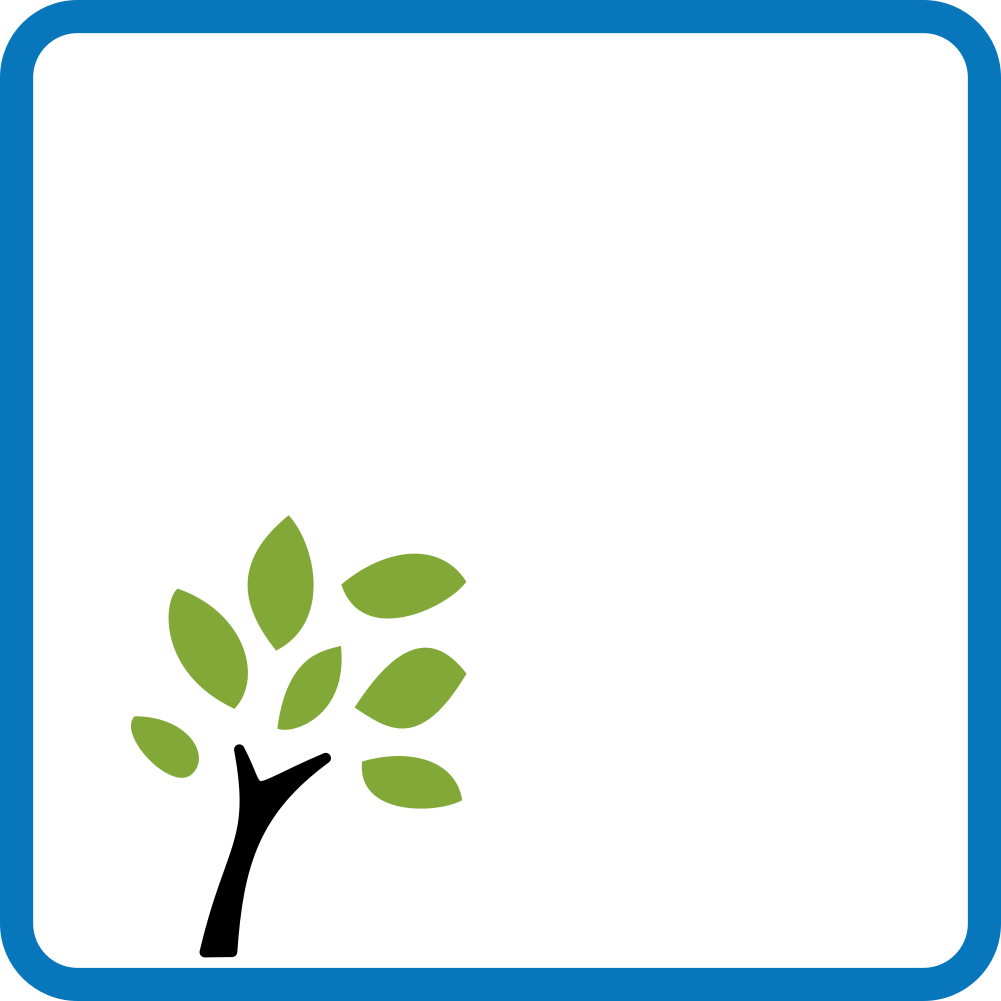 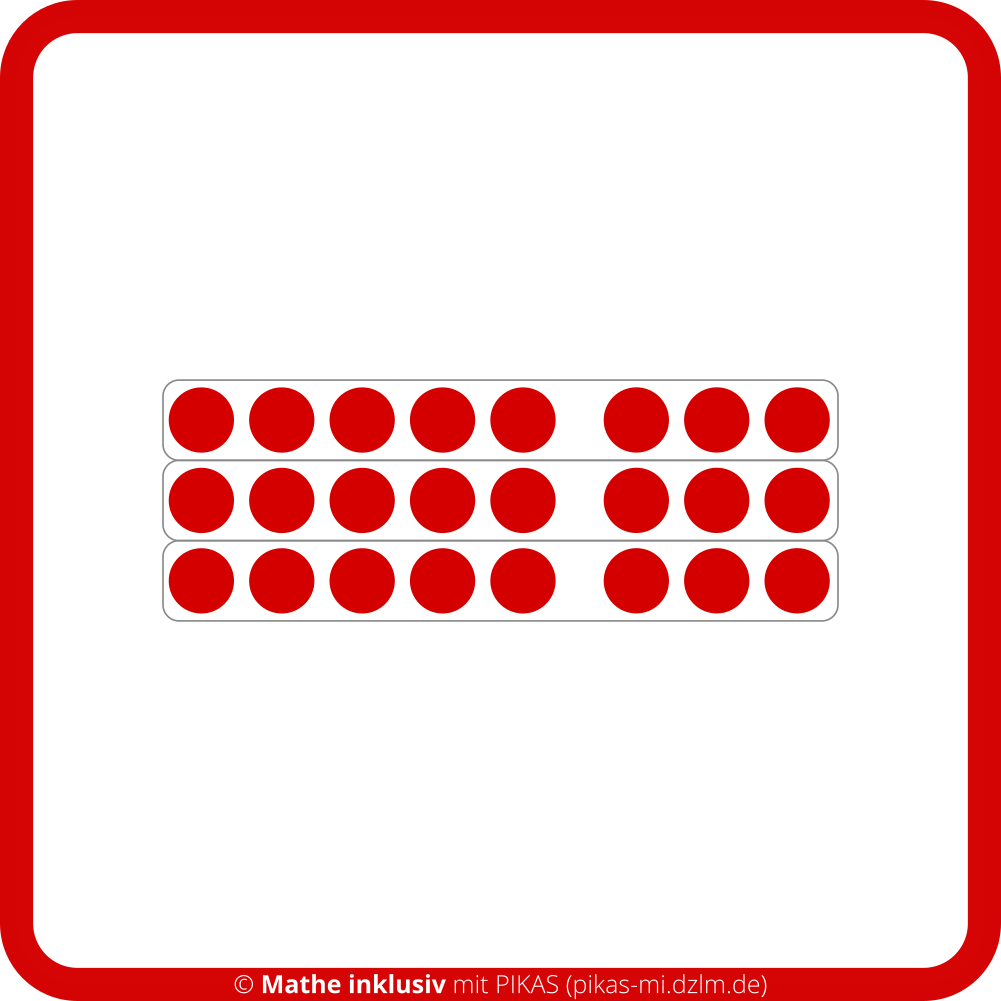 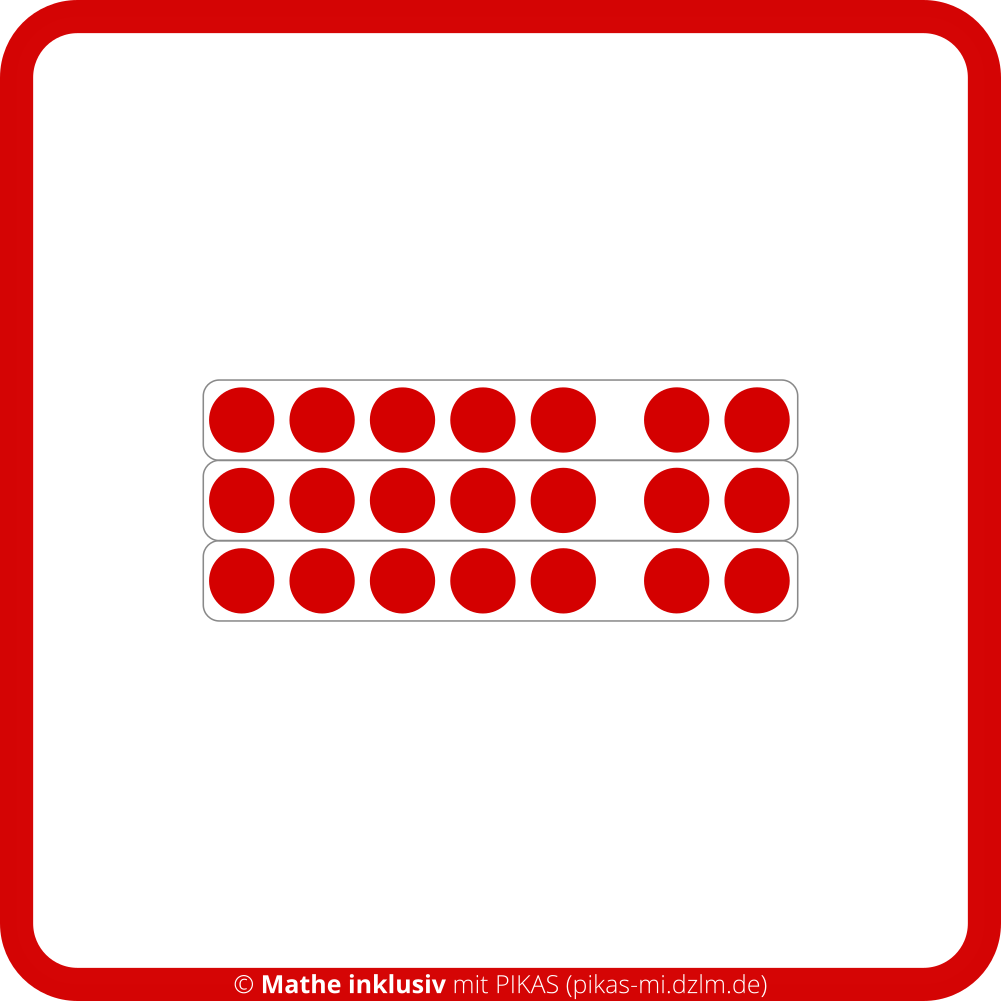 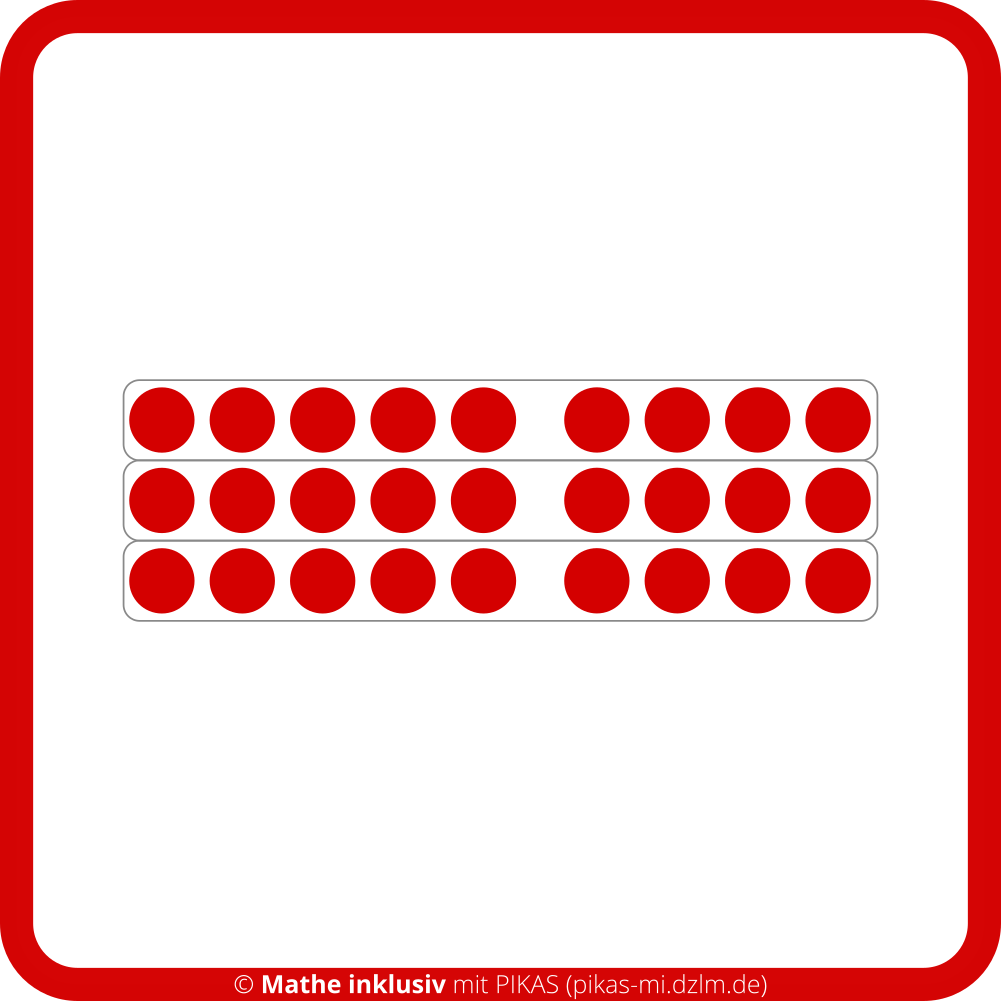 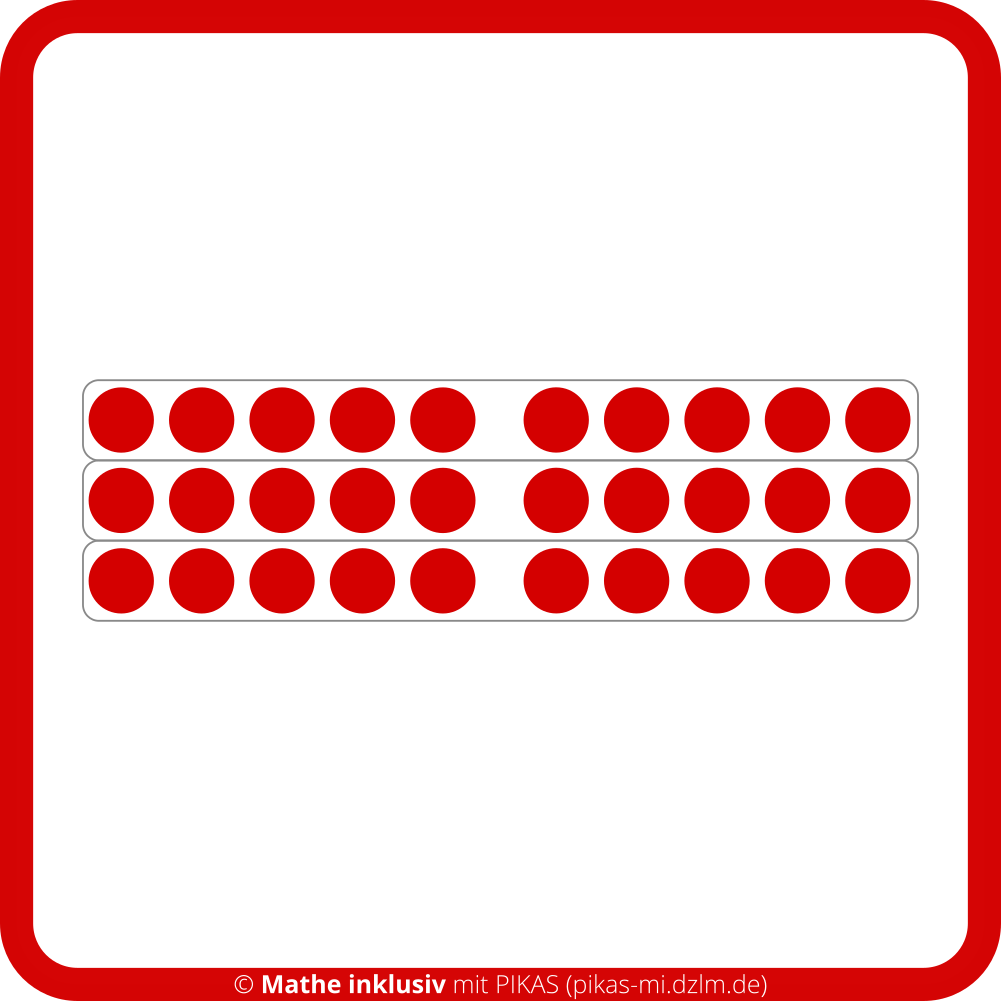 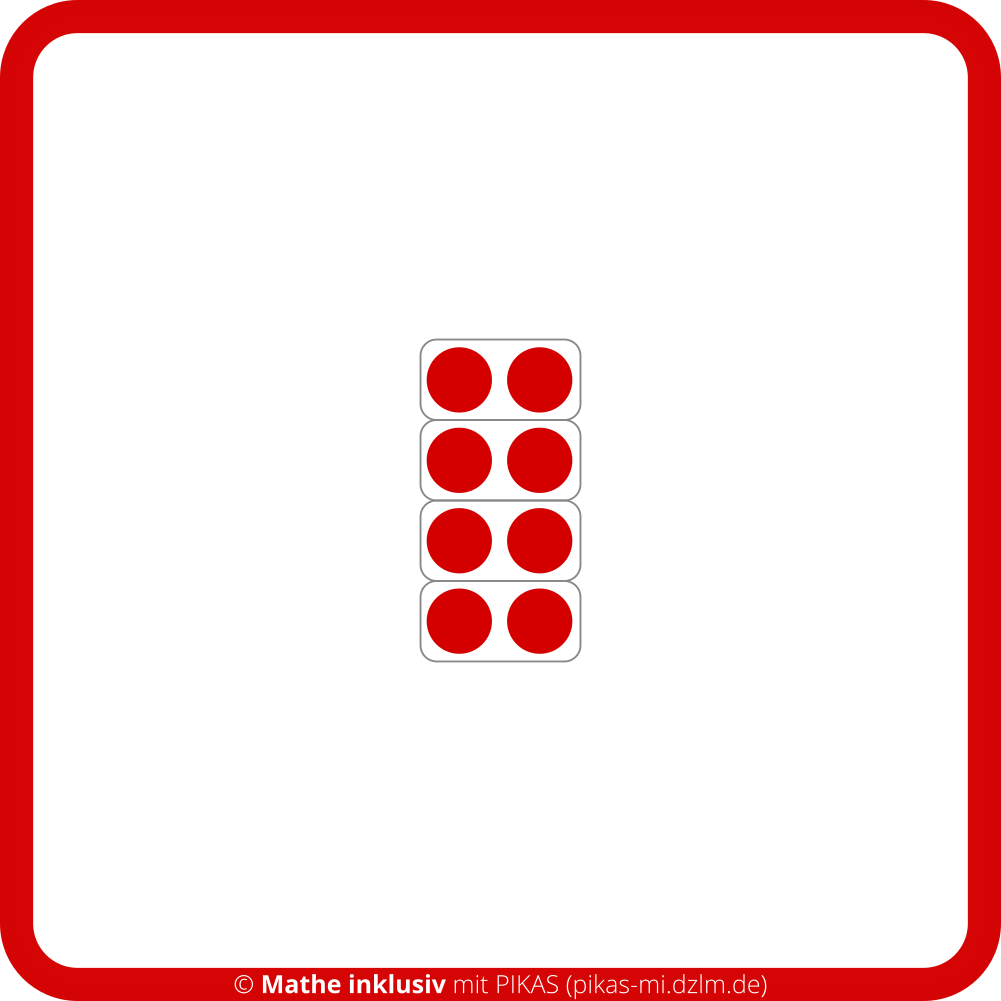 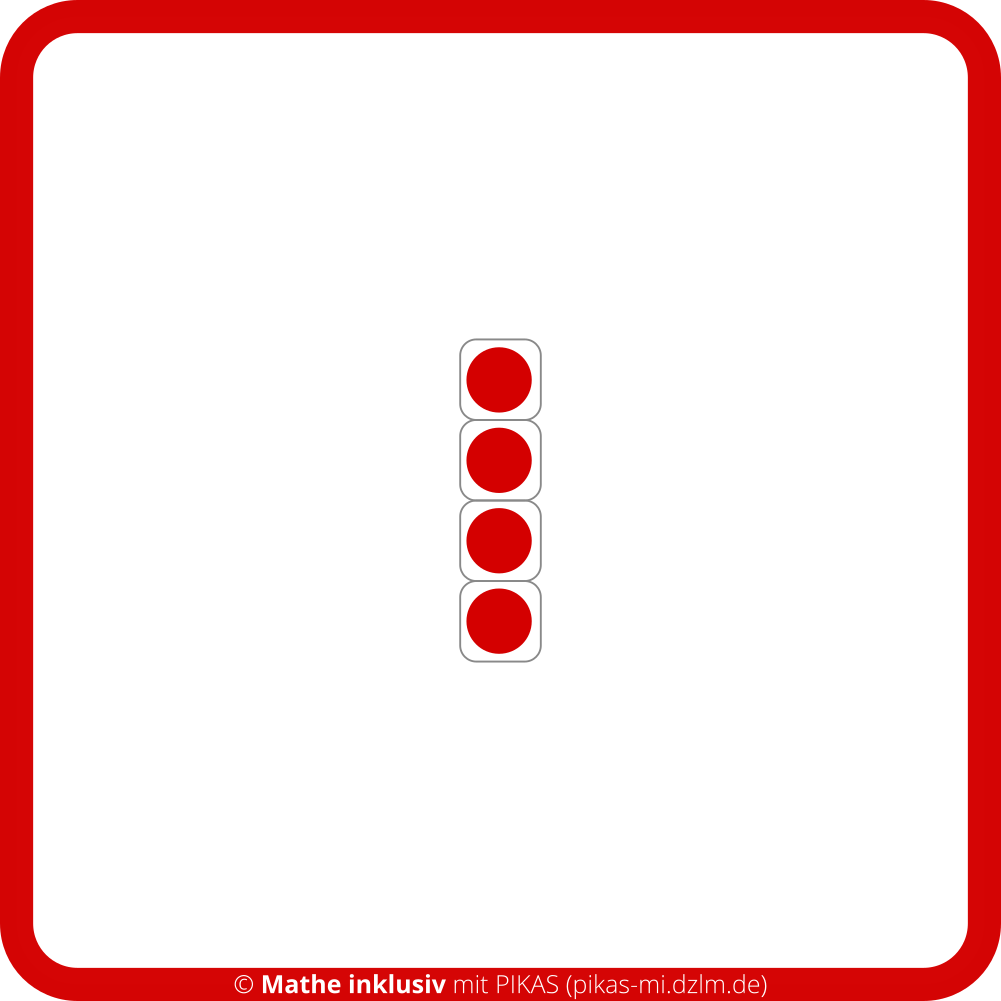 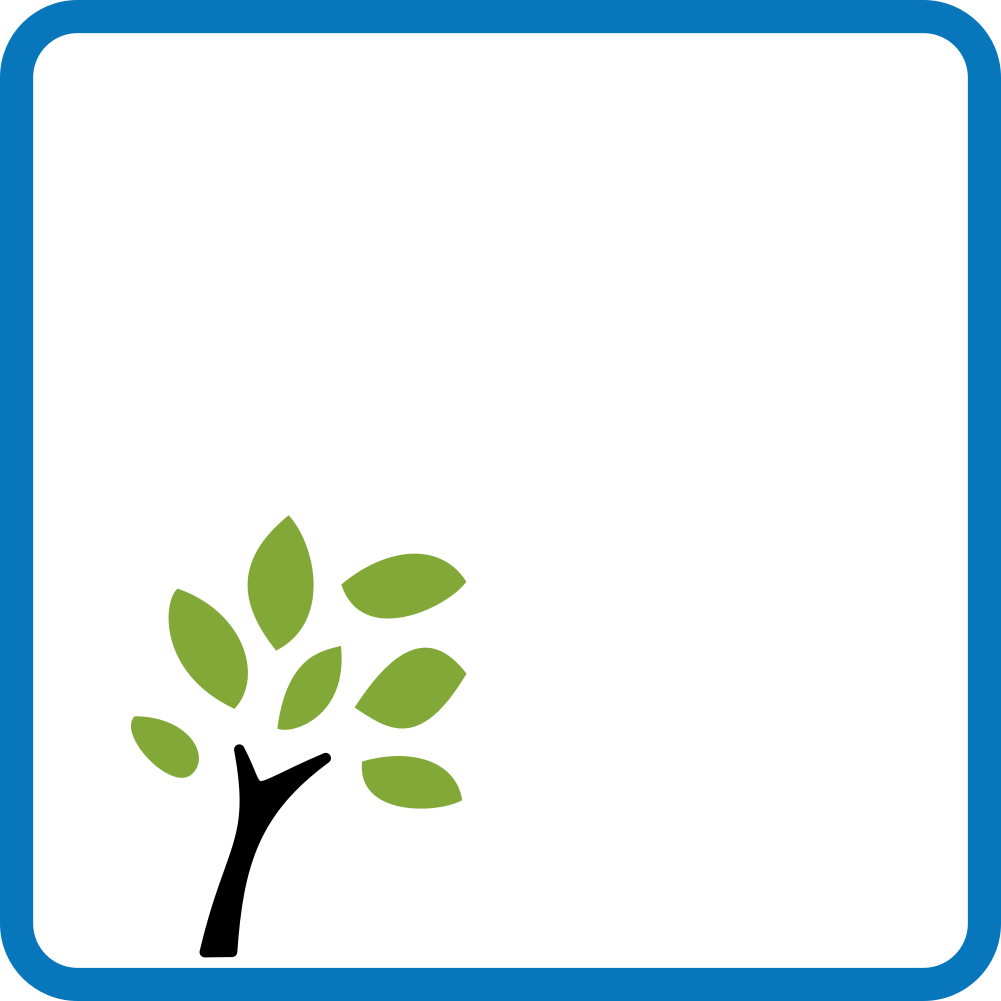 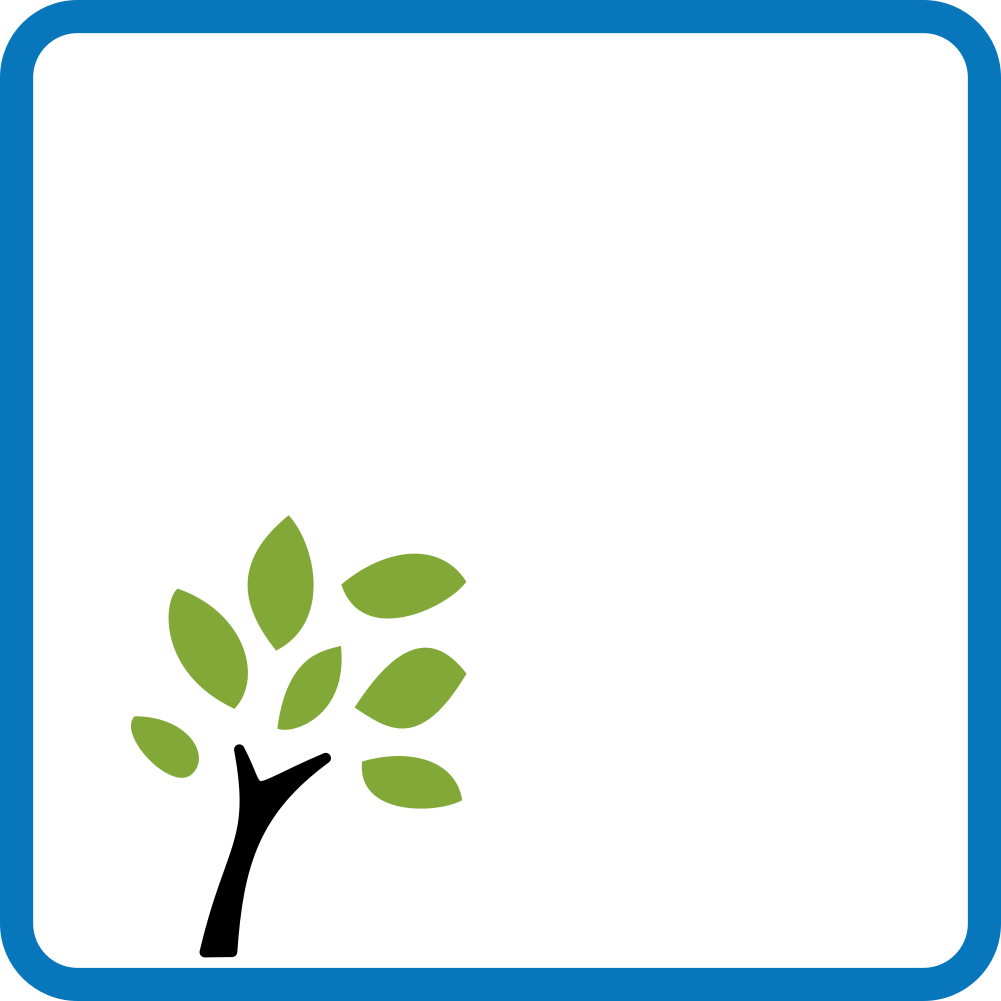 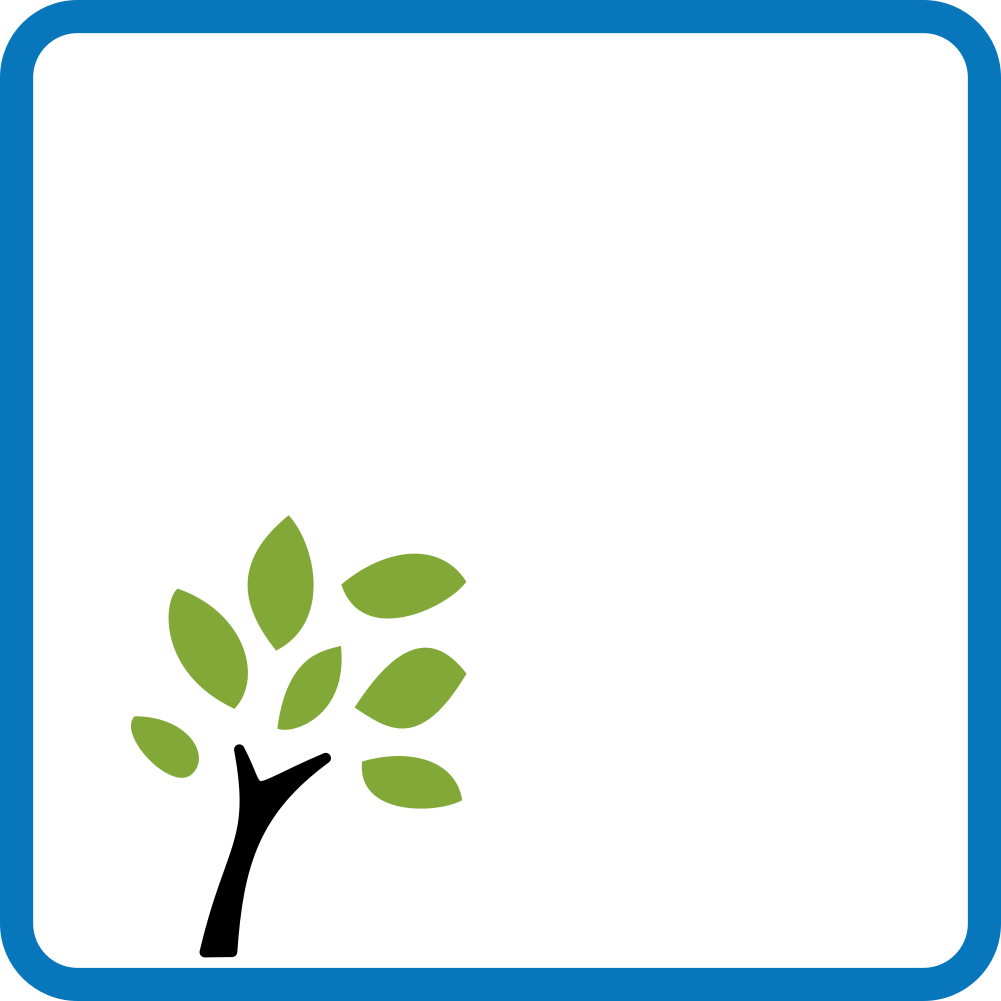 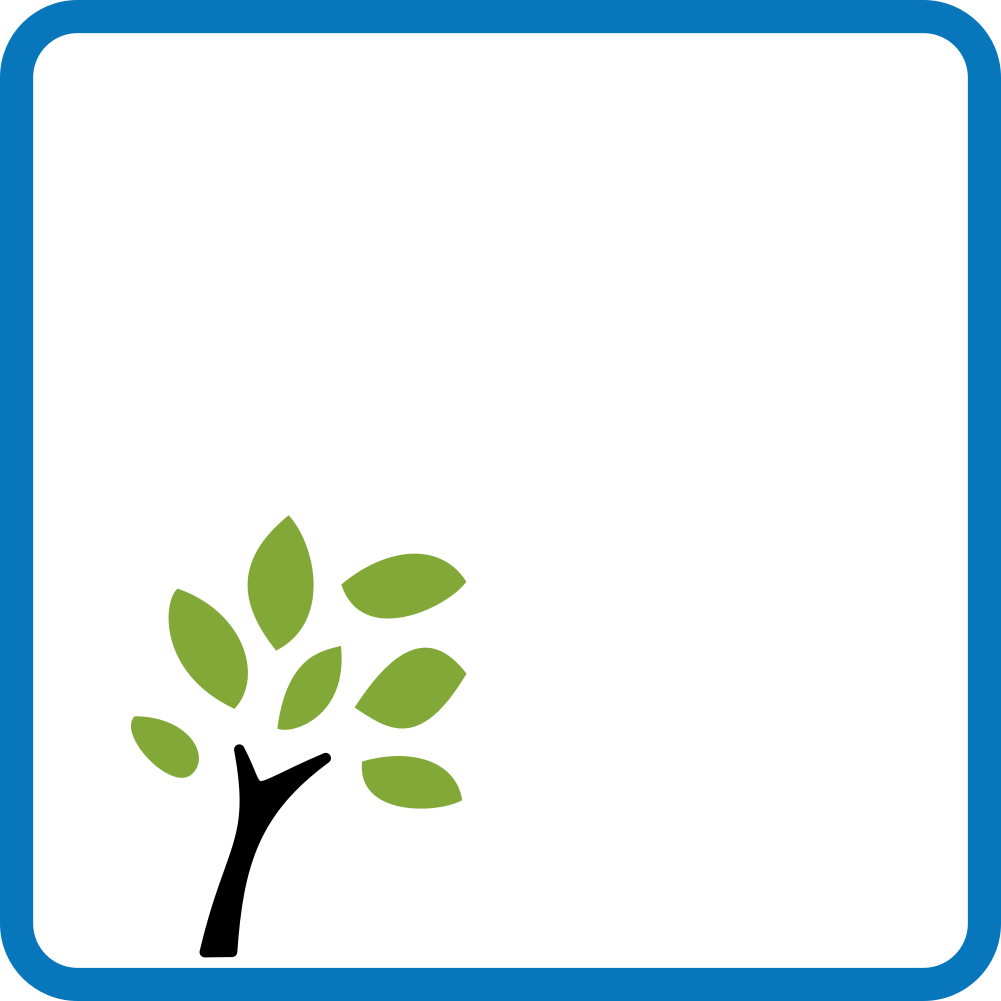 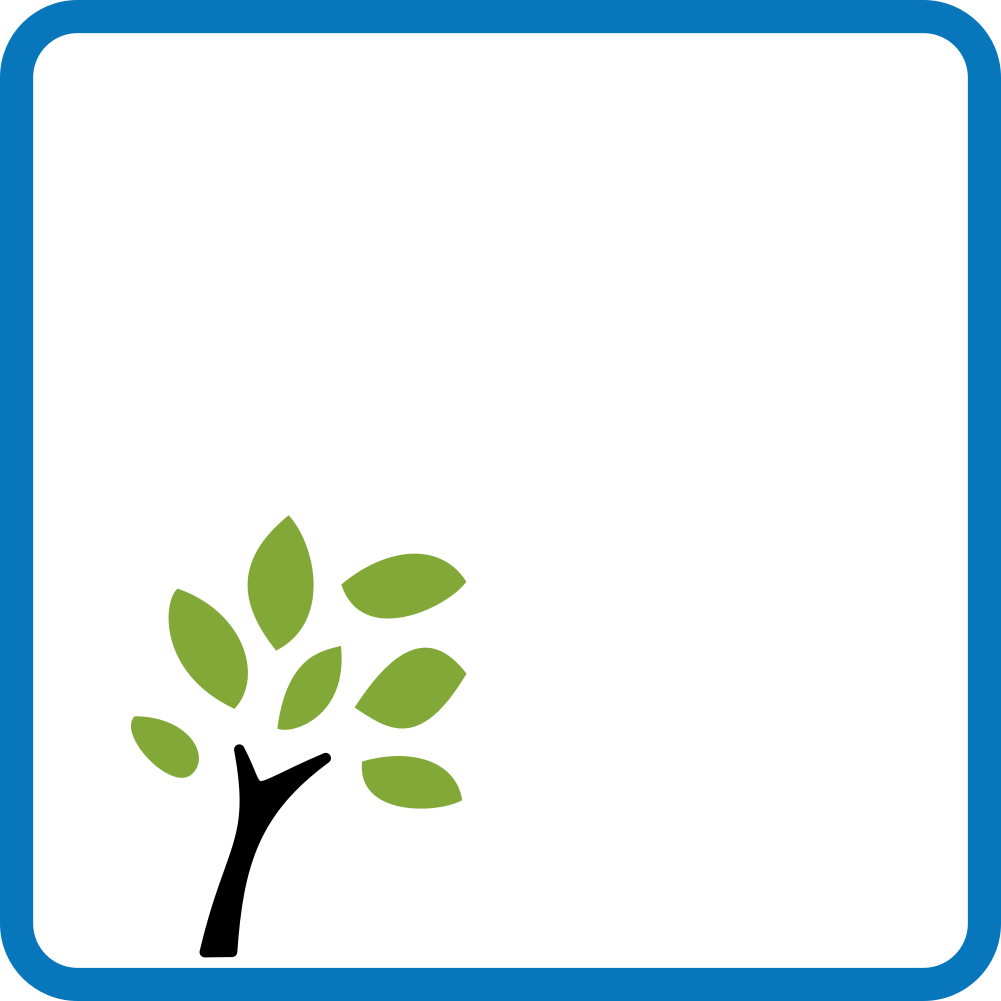 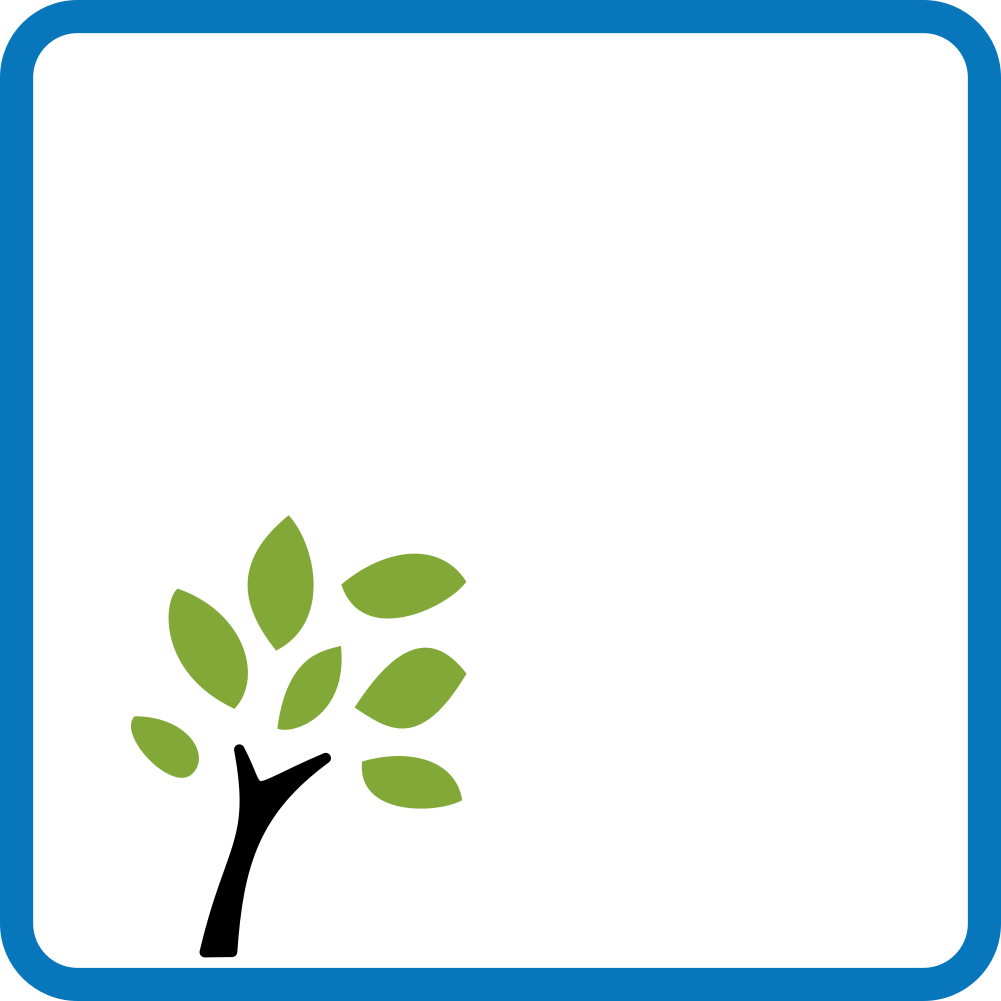 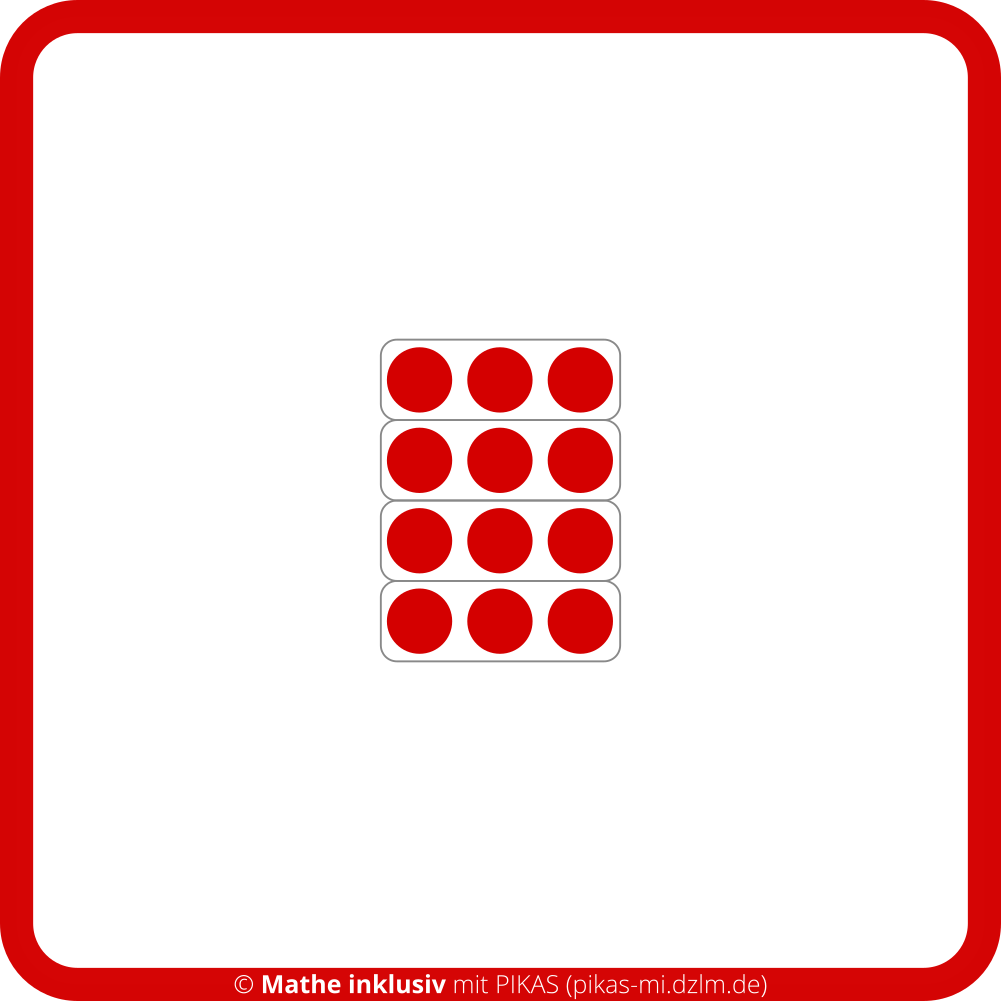 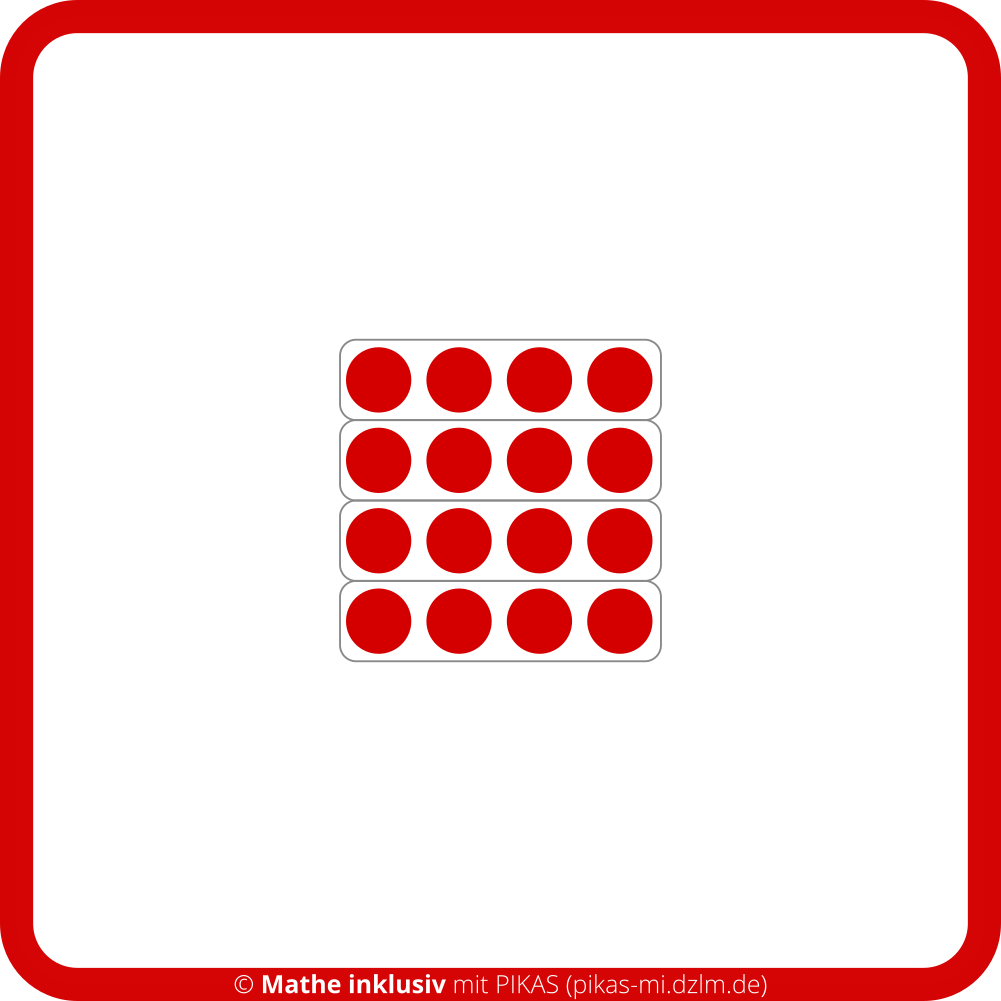 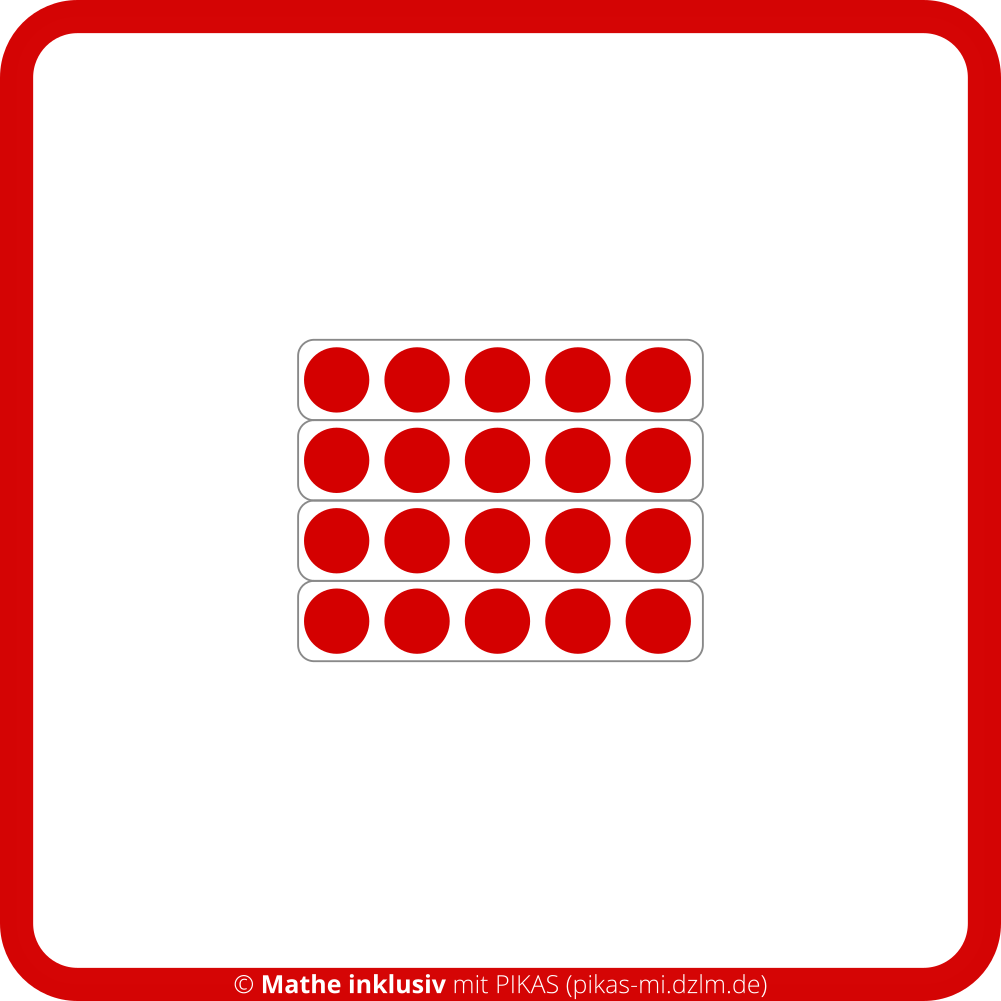 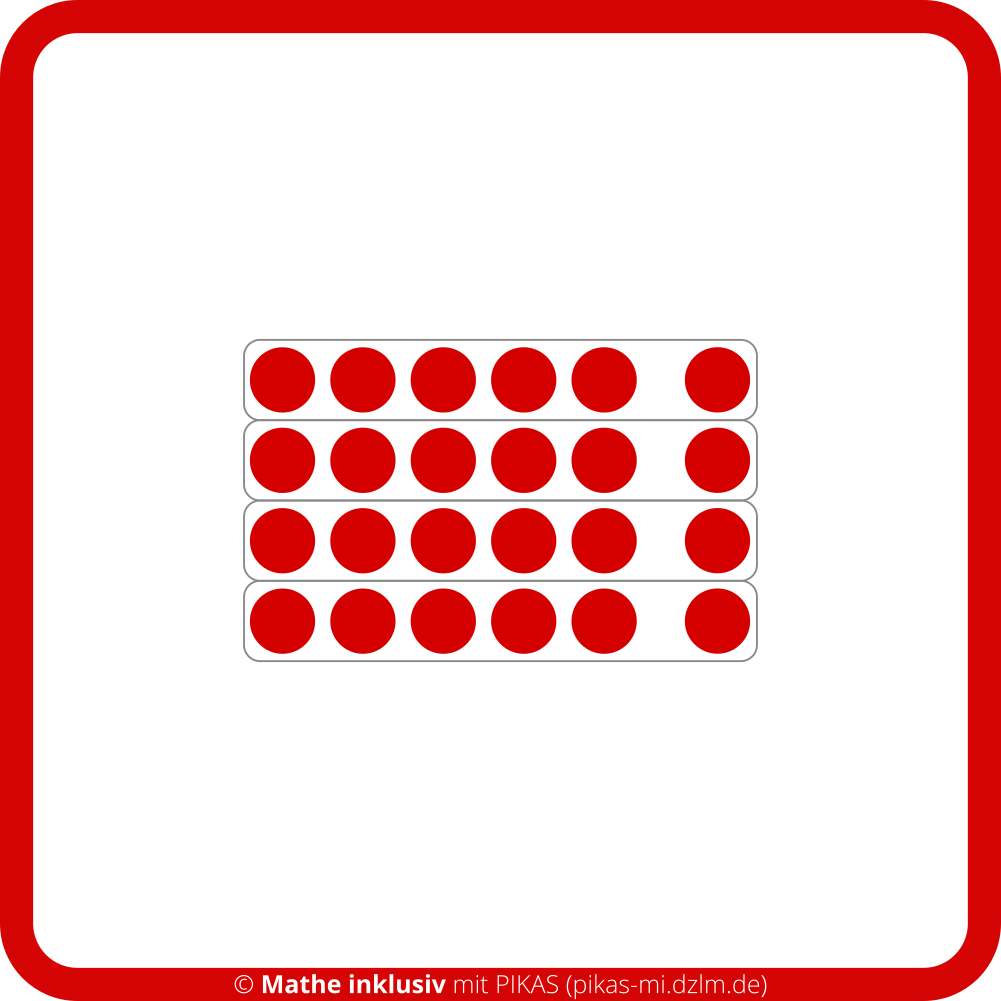 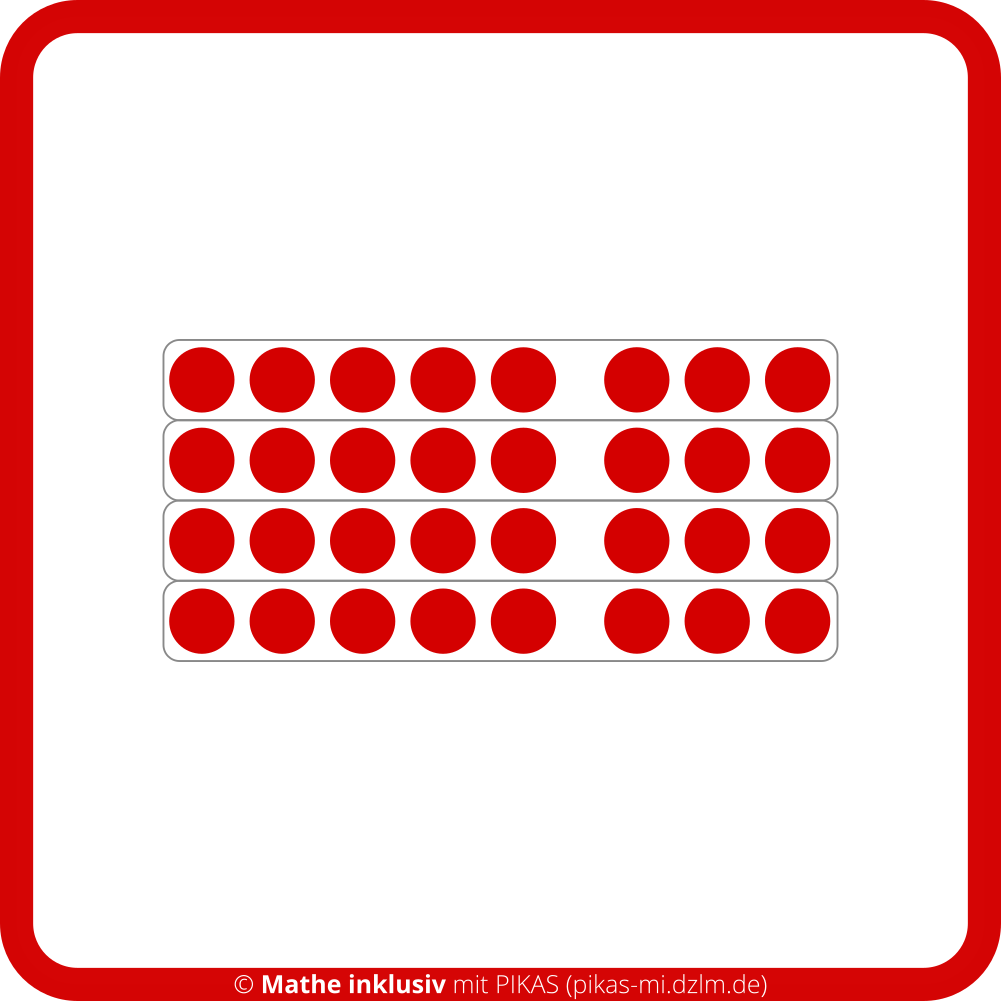 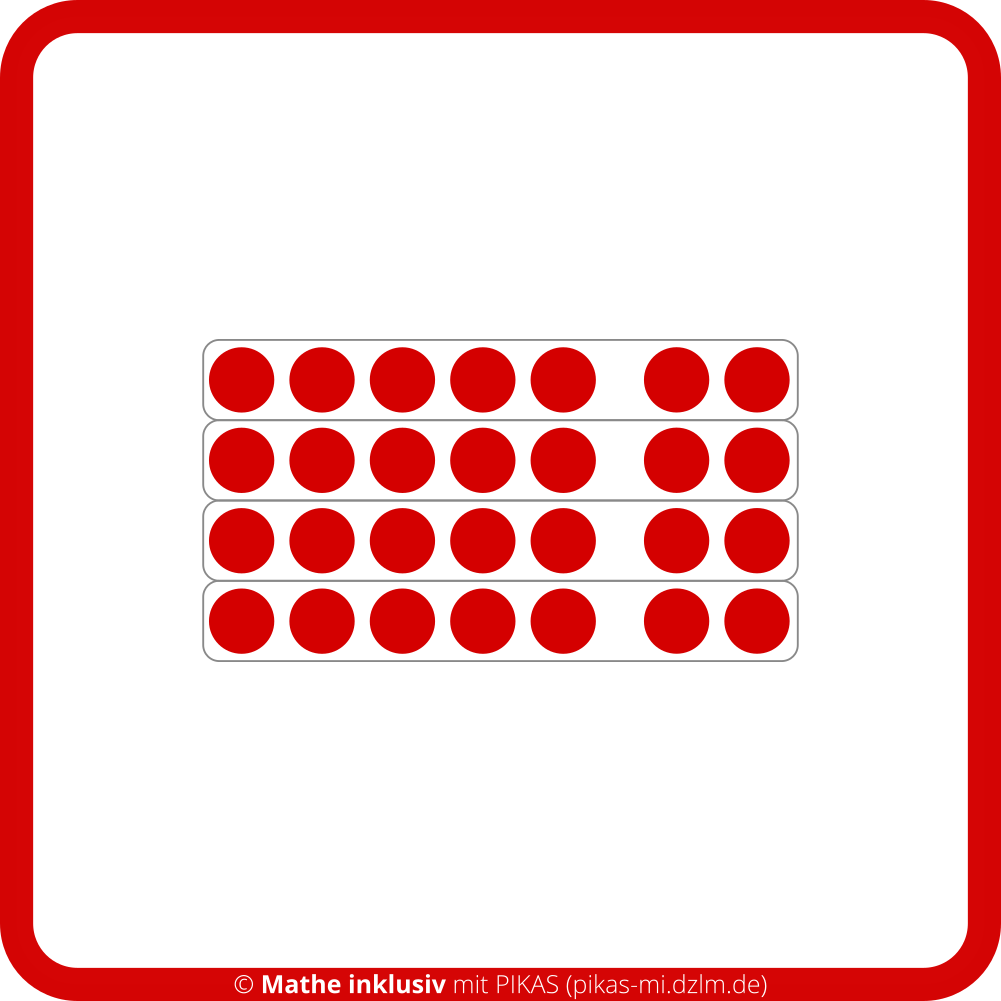 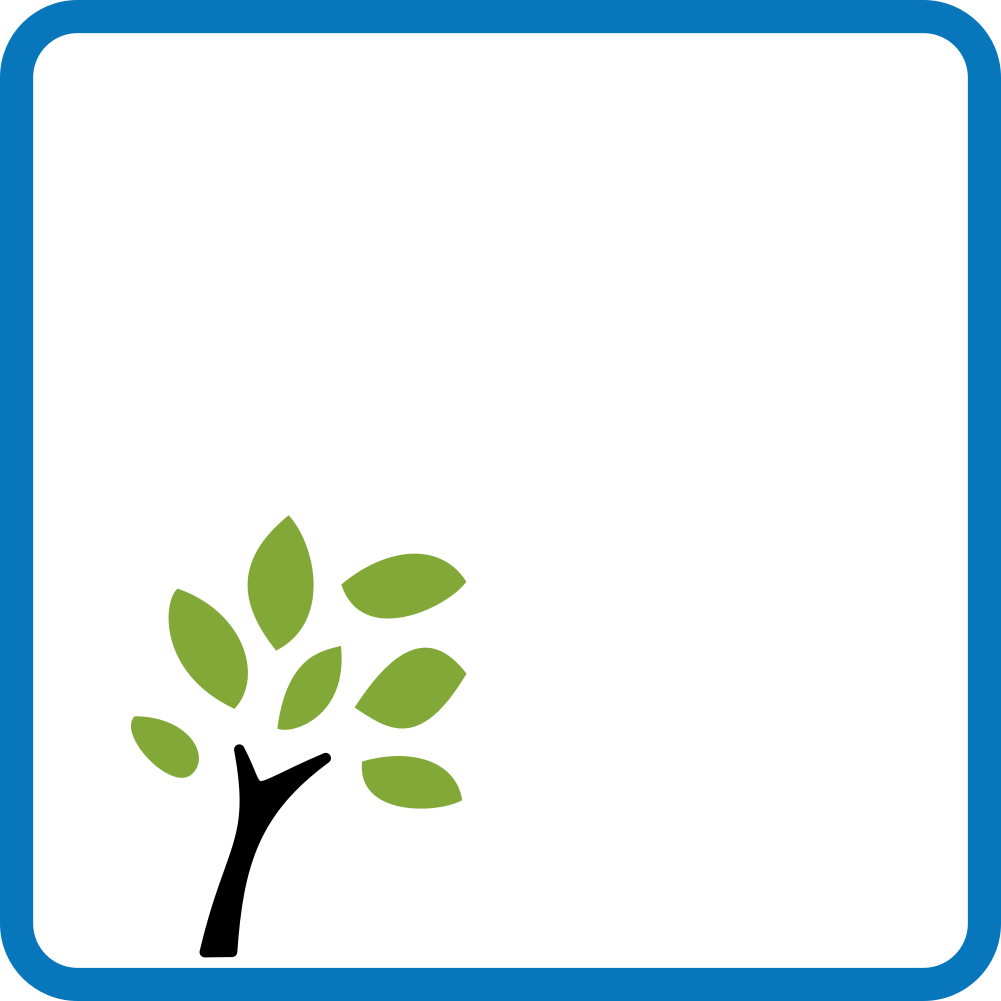 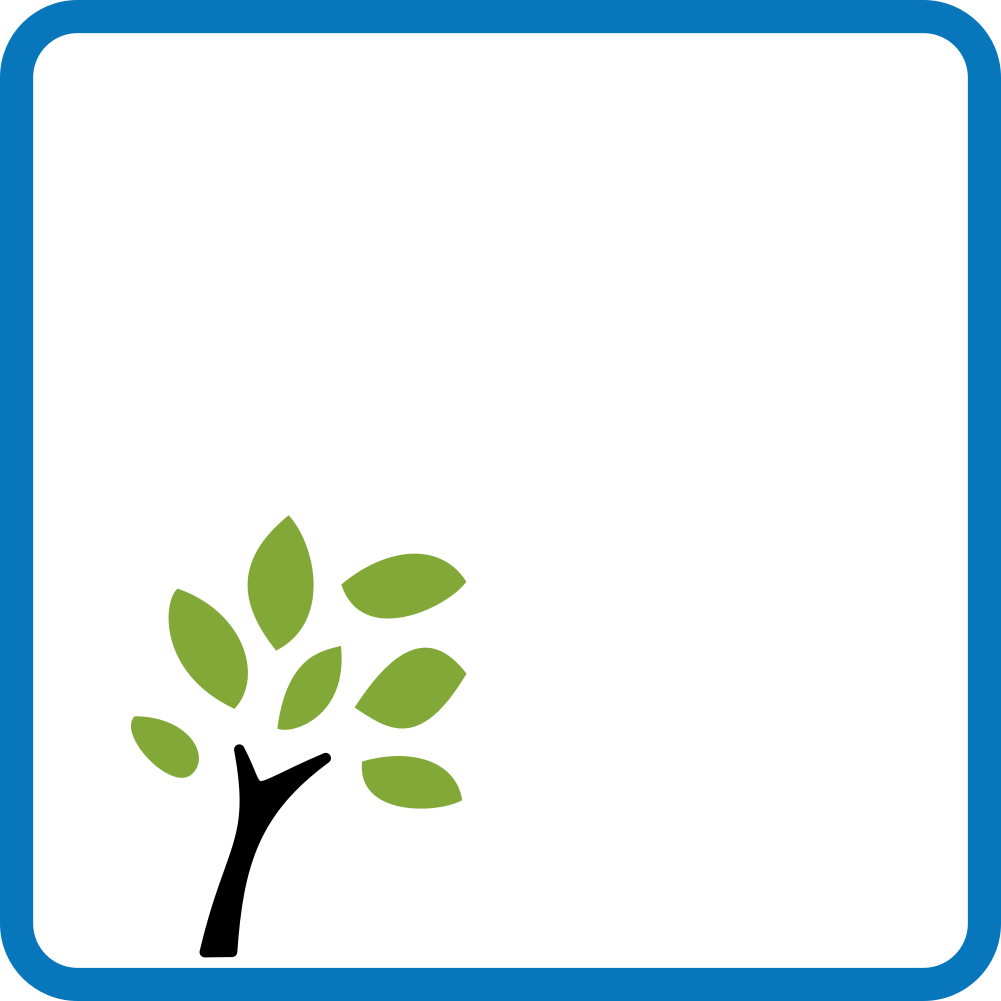 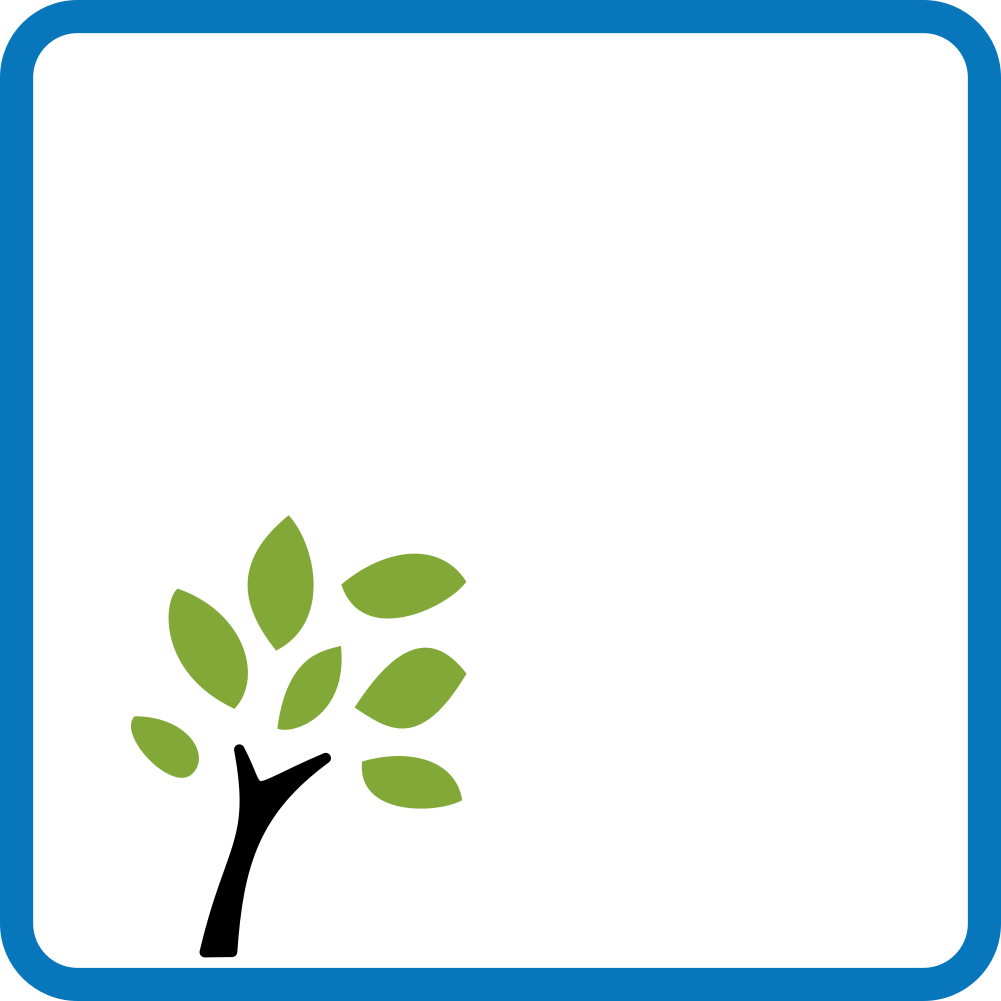 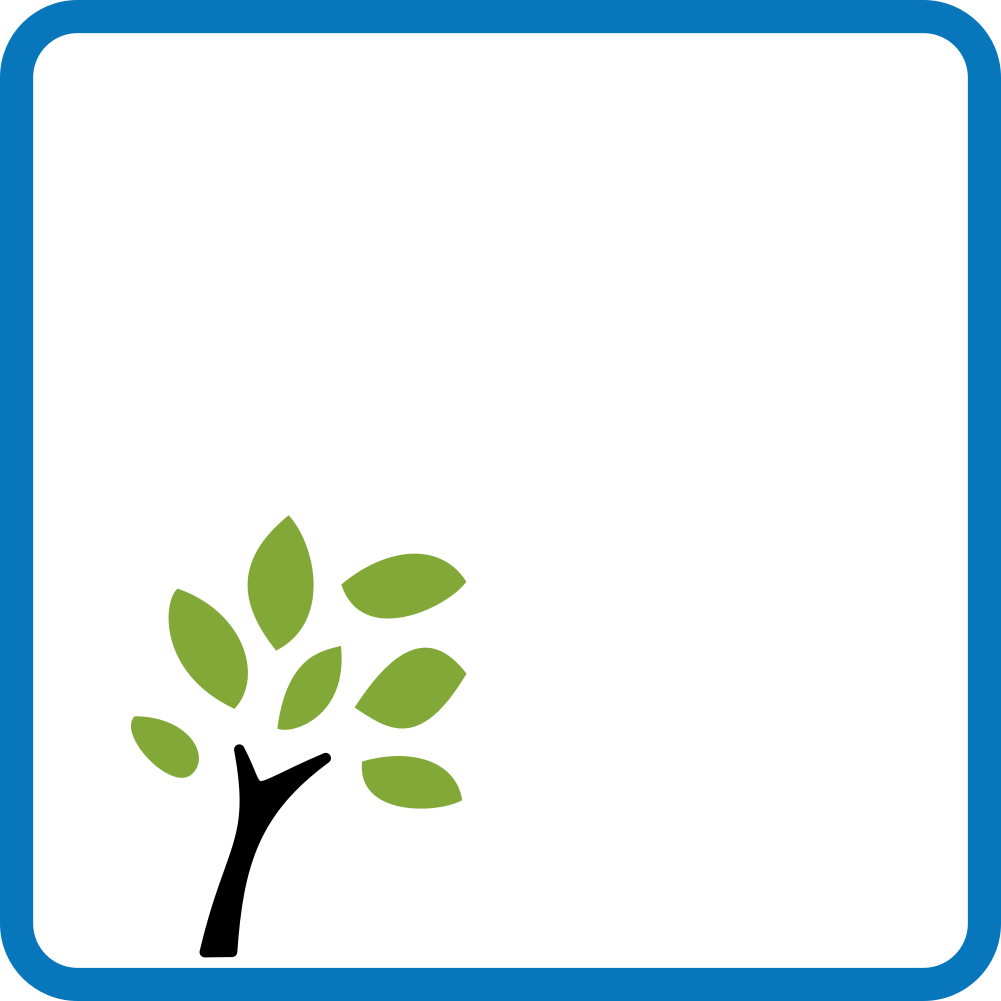 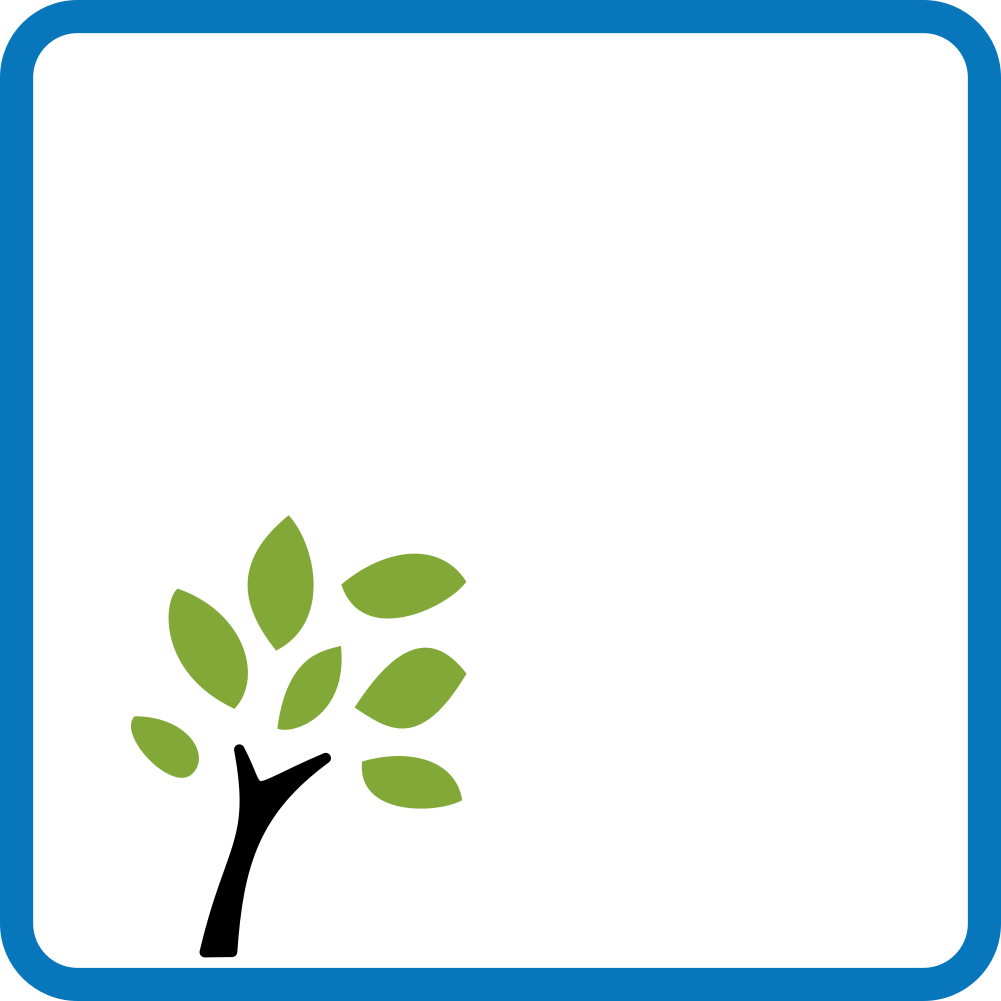 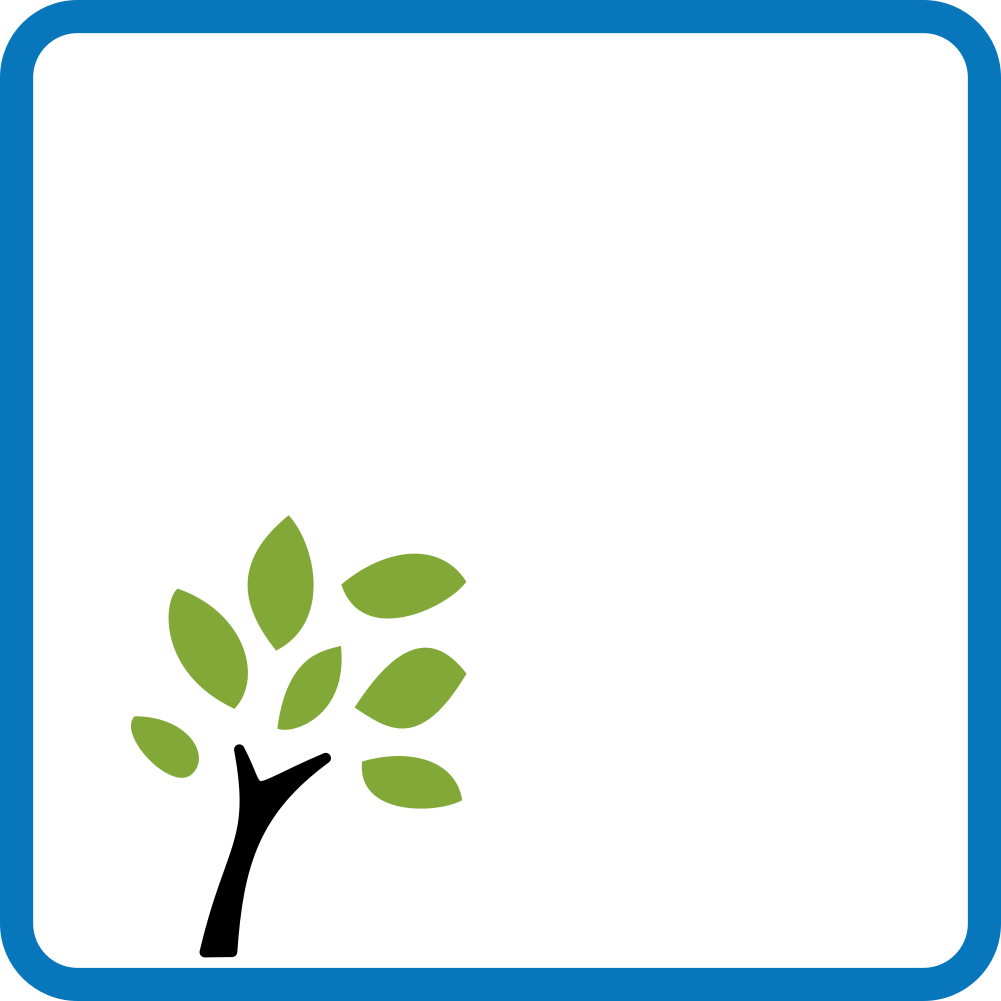 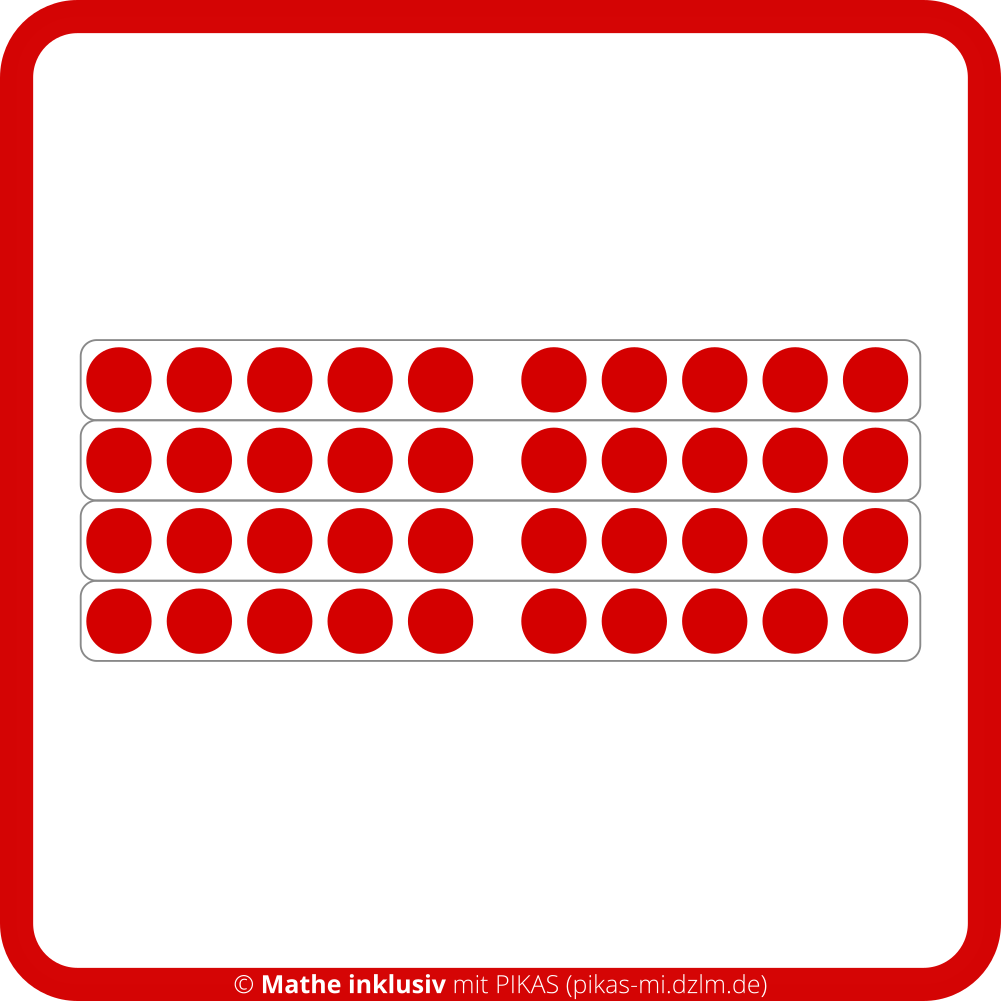 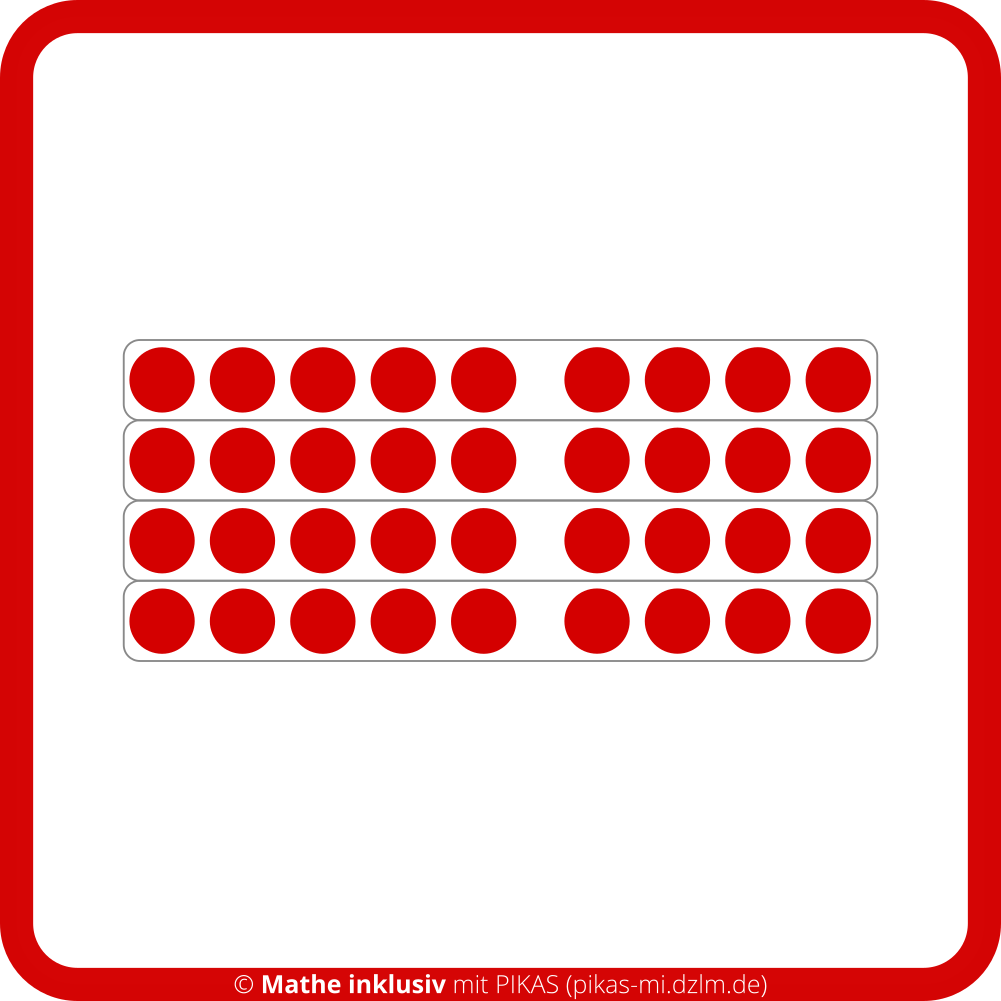 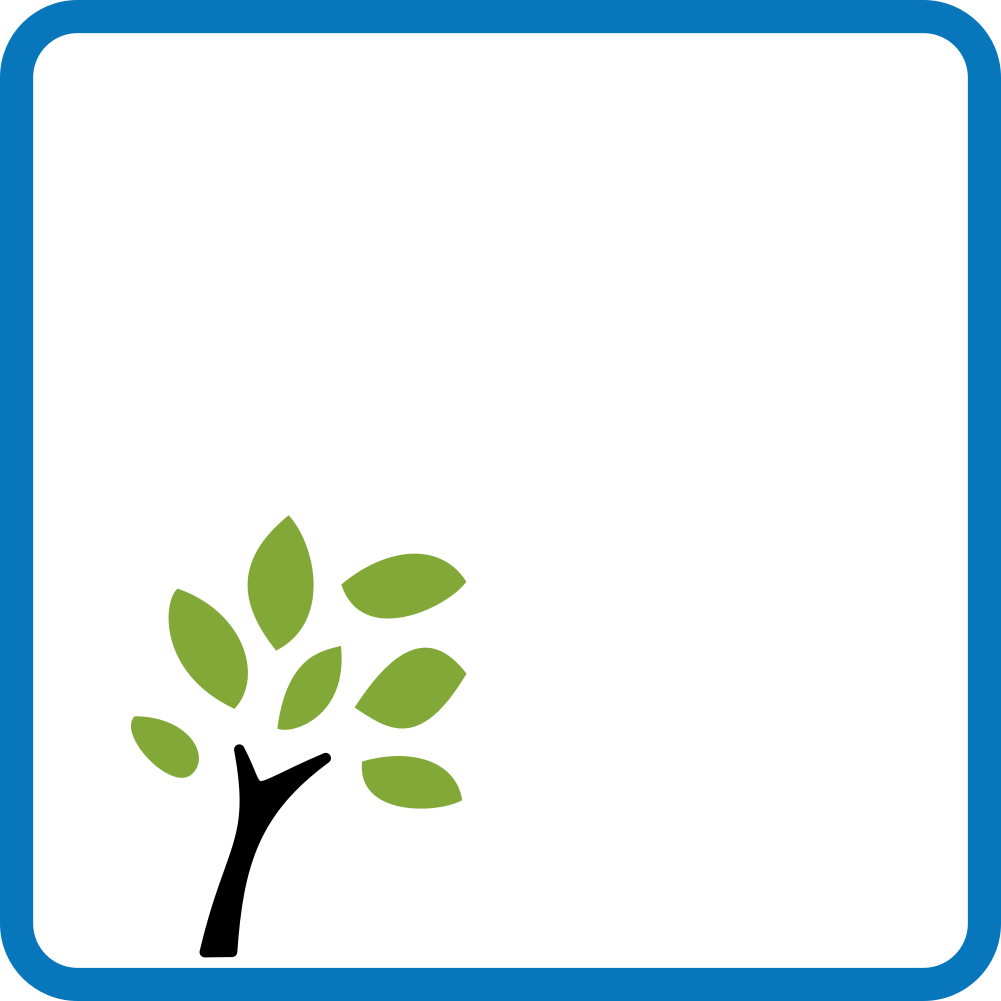 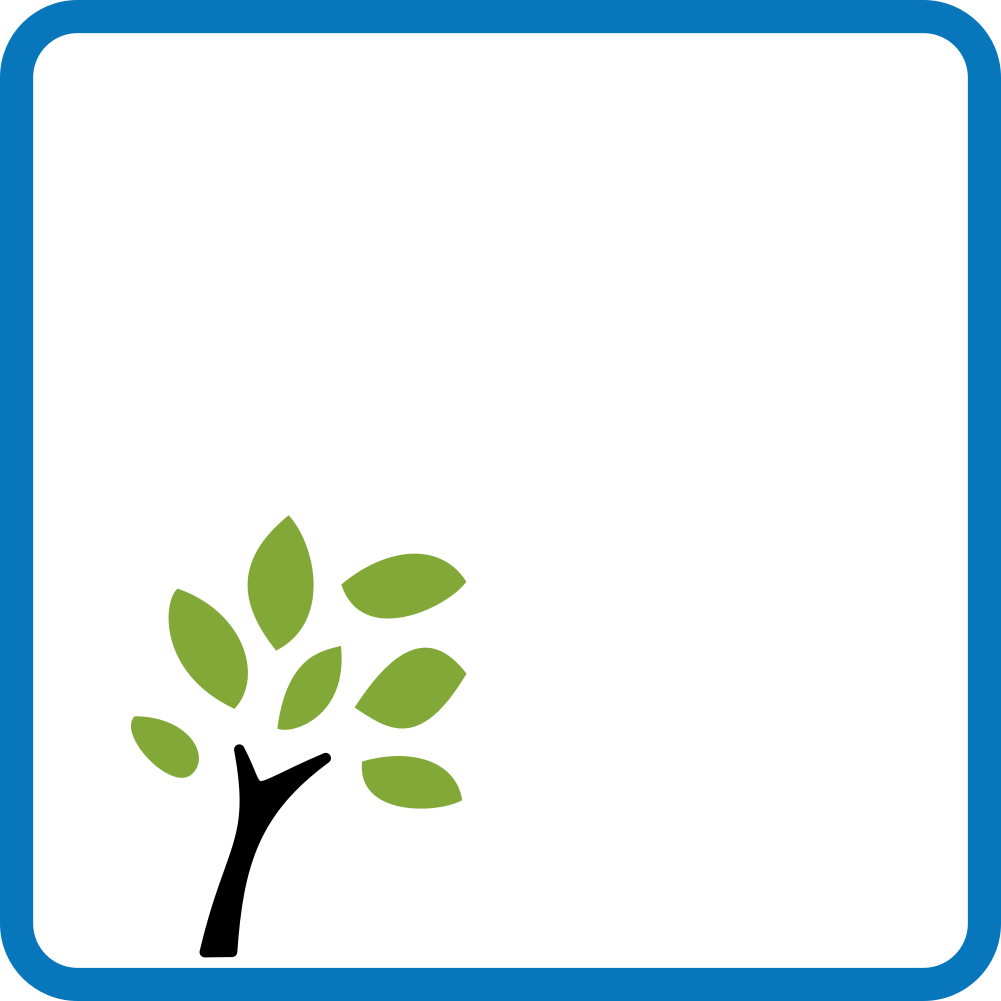 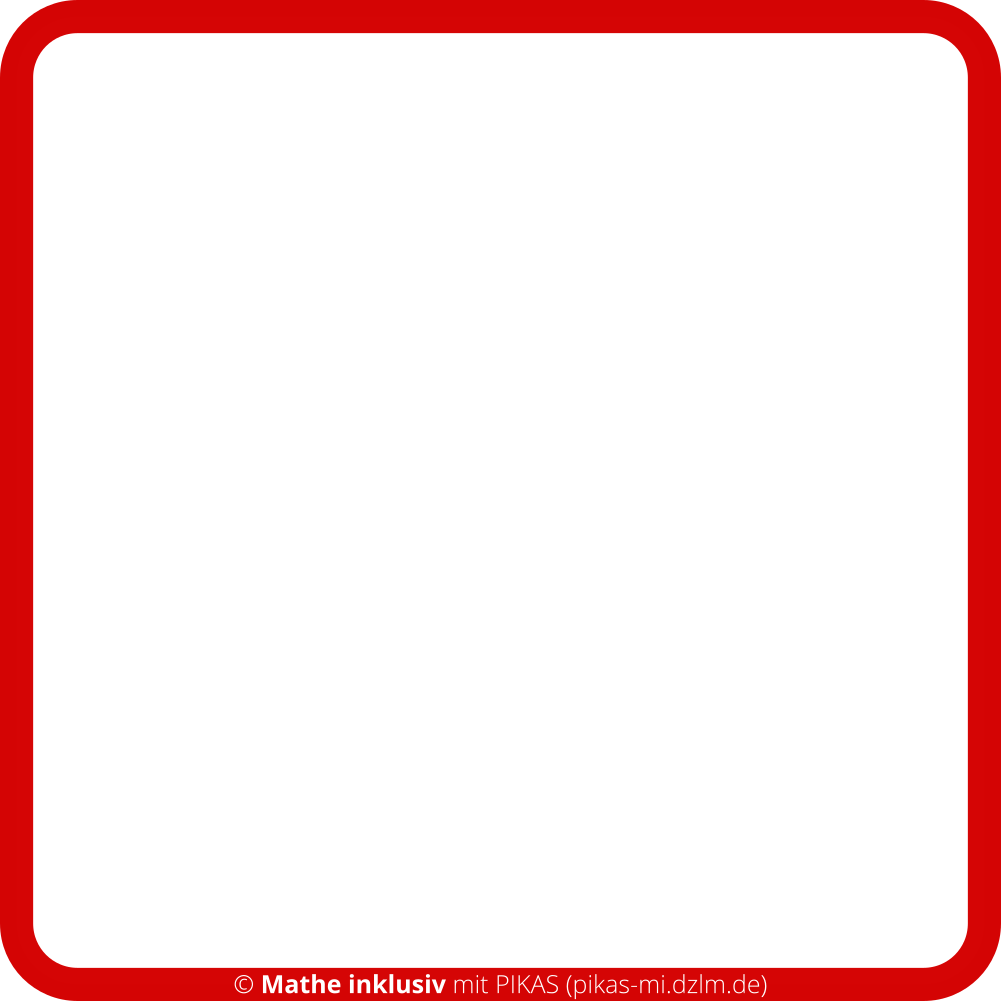 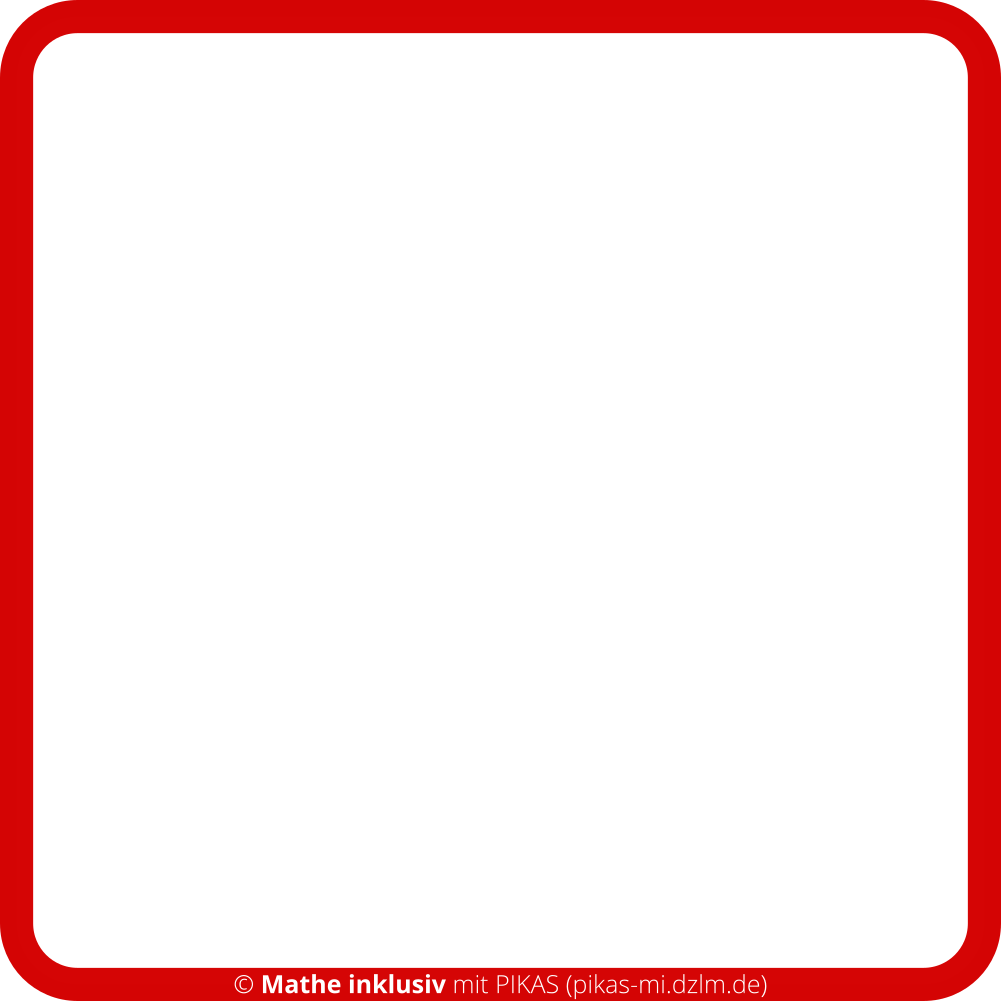 3  2
3  1
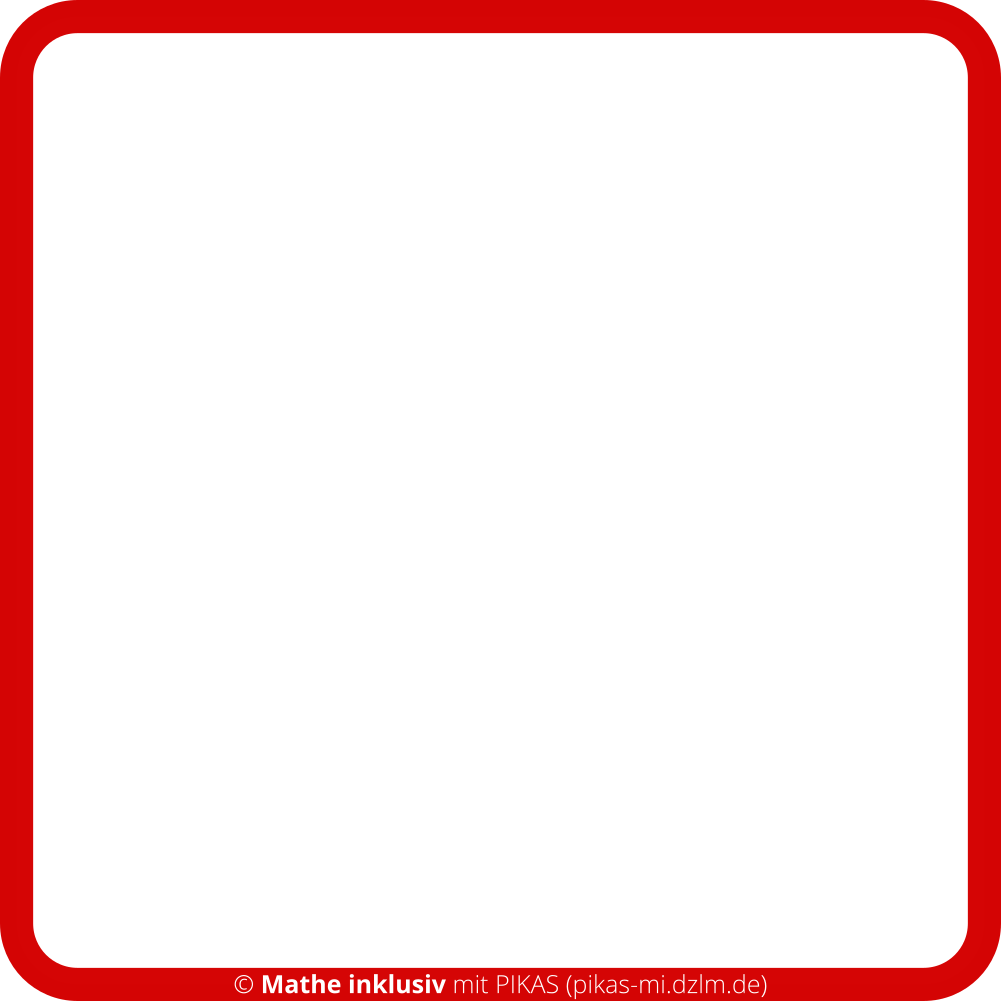 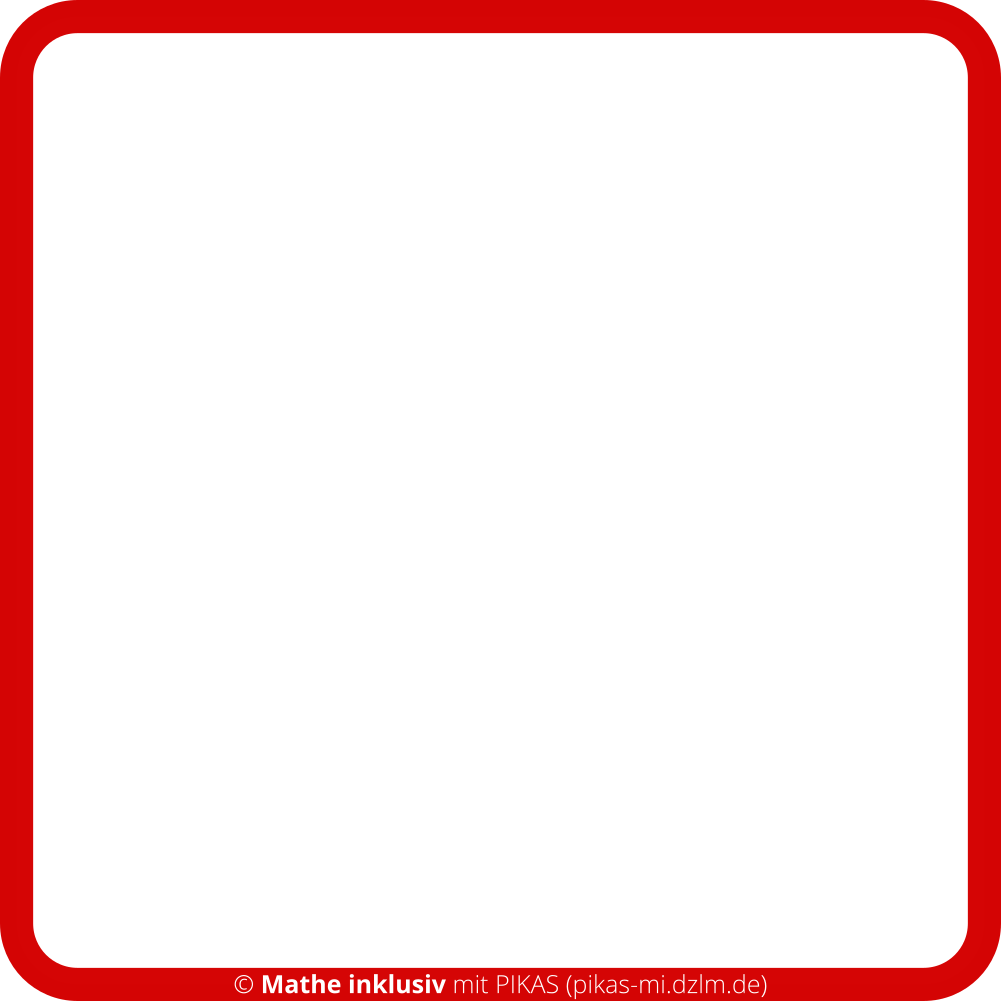 3  3
3  4
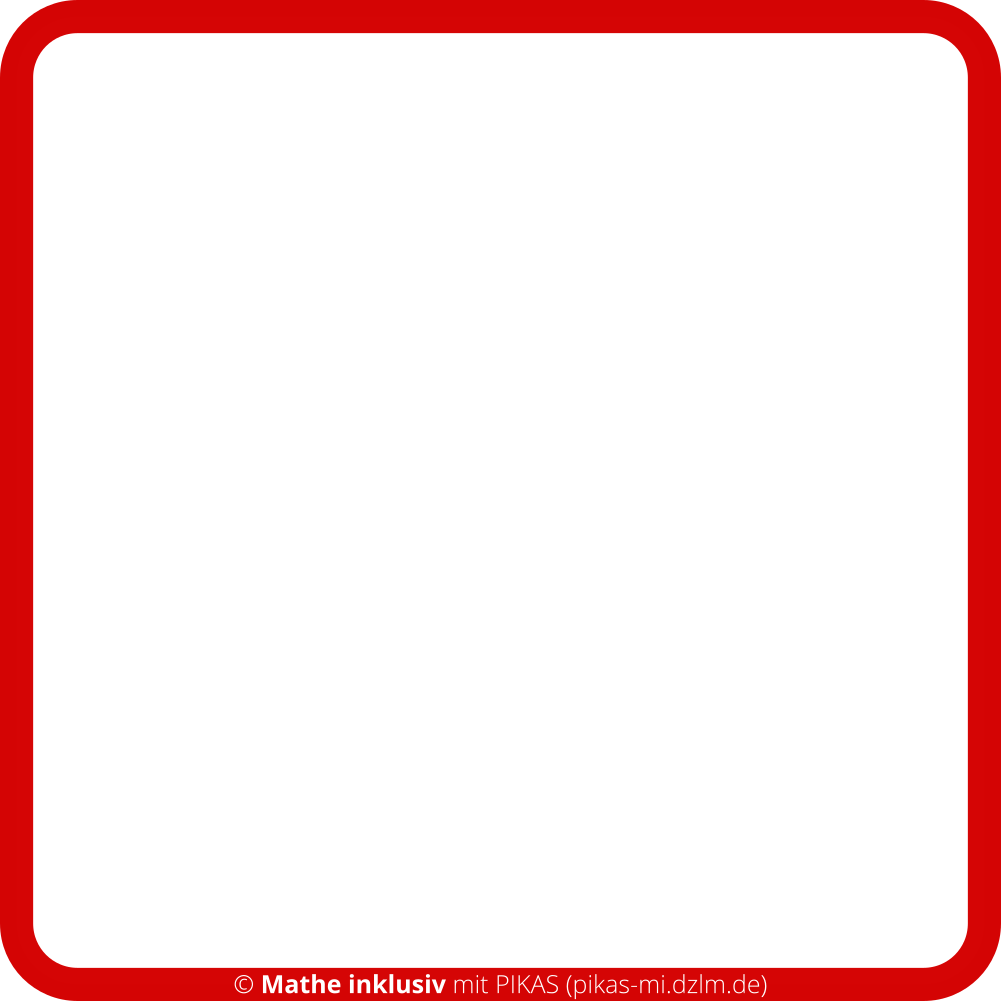 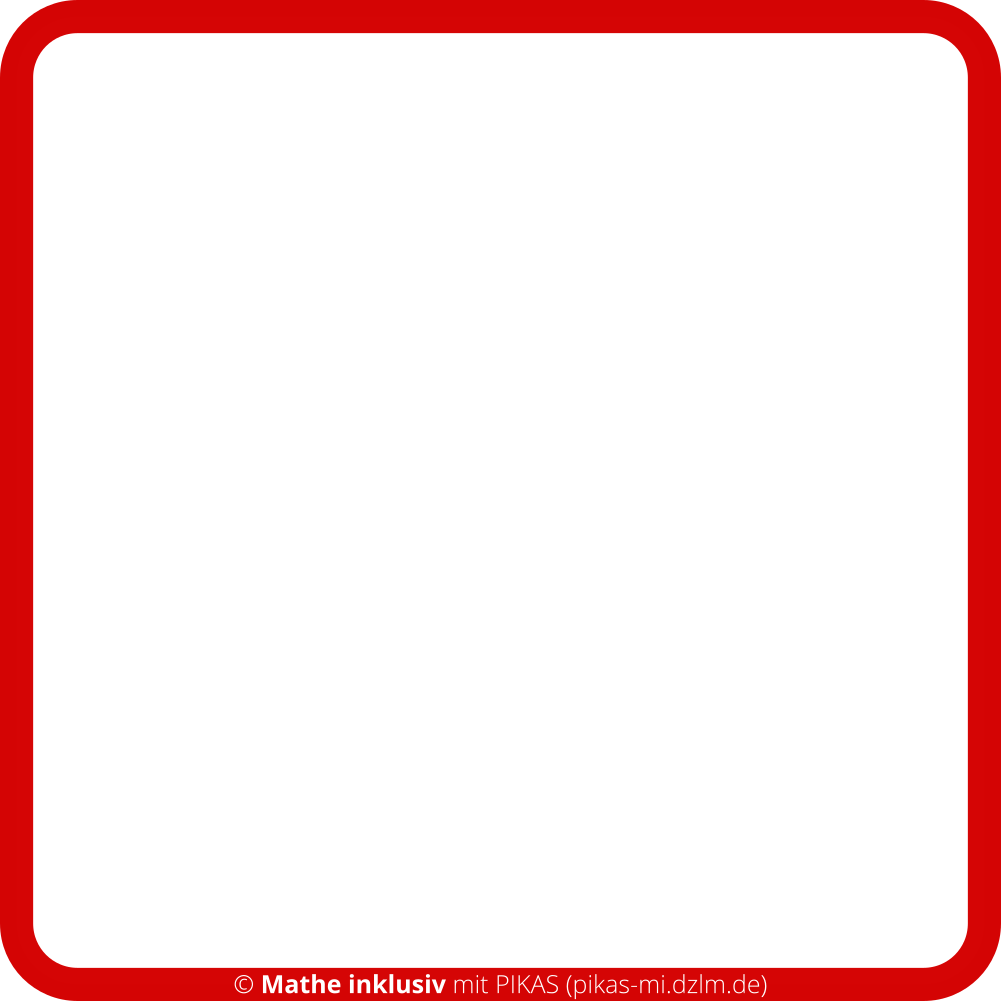 3  6
3  5
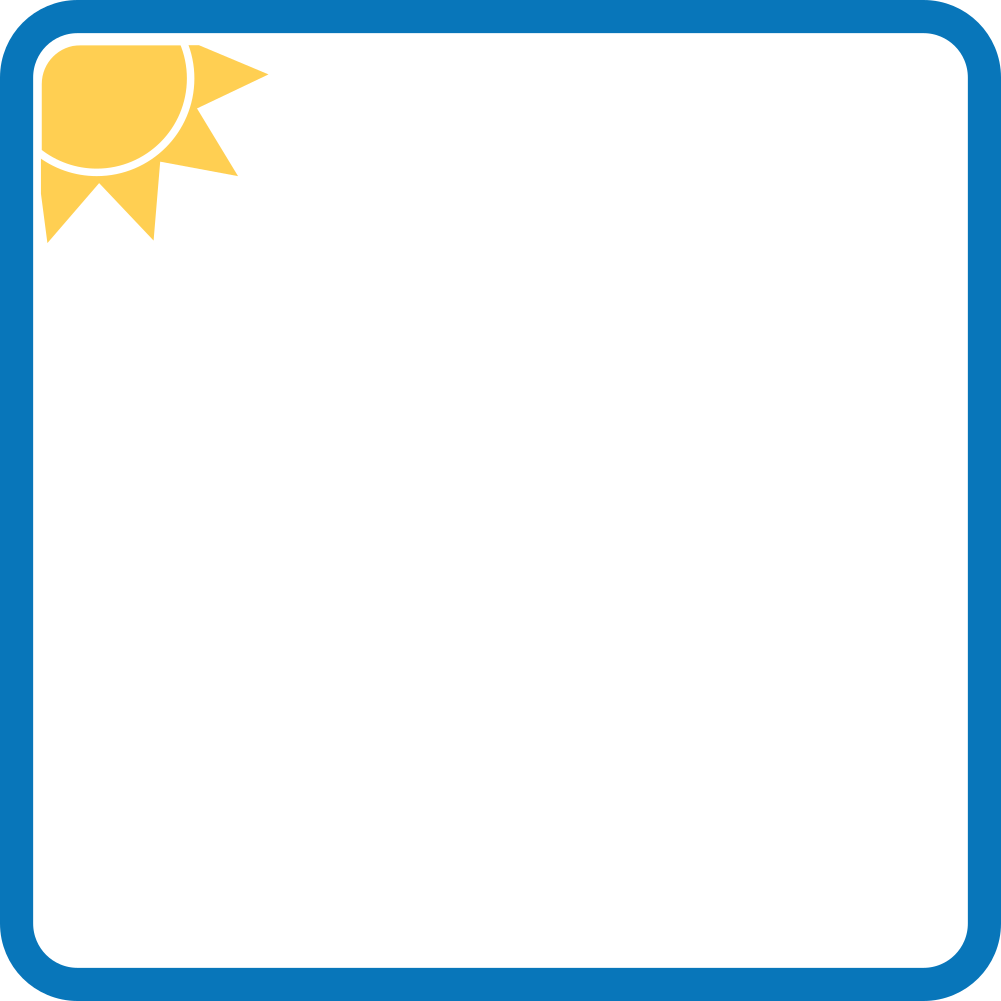 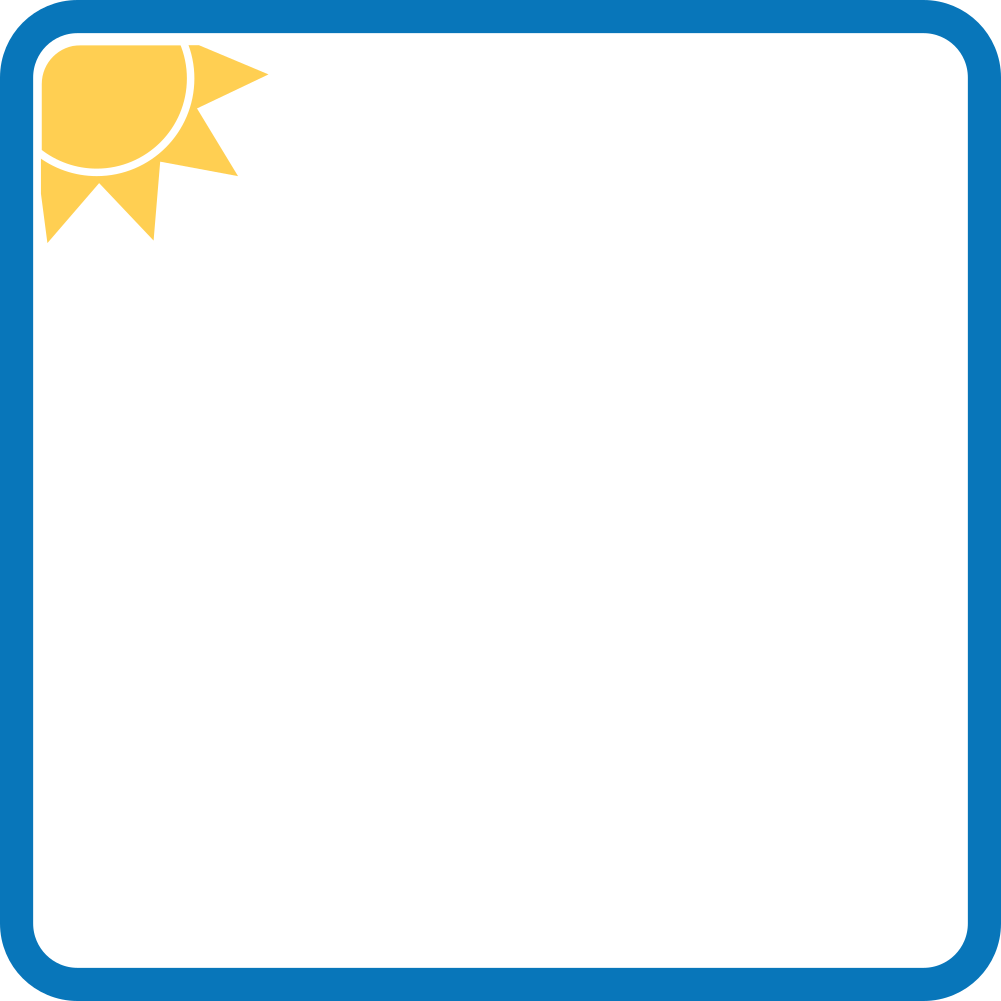 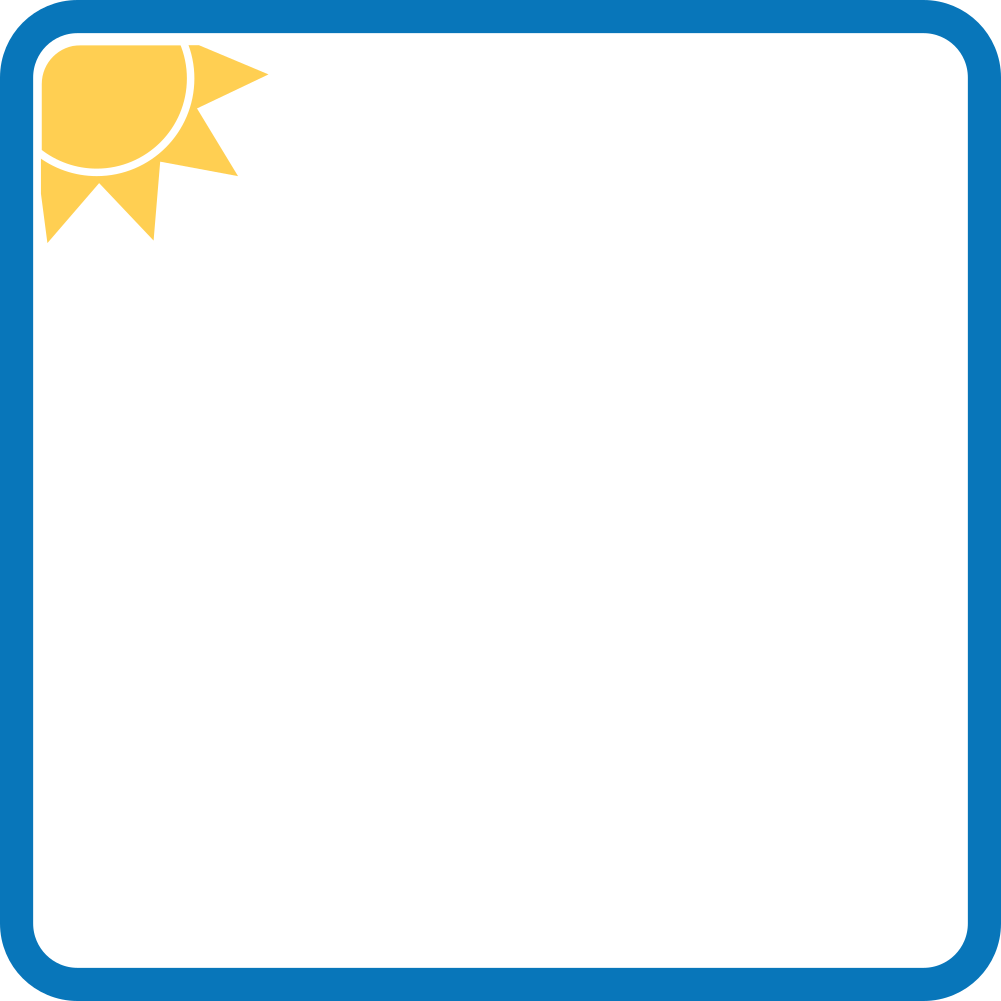 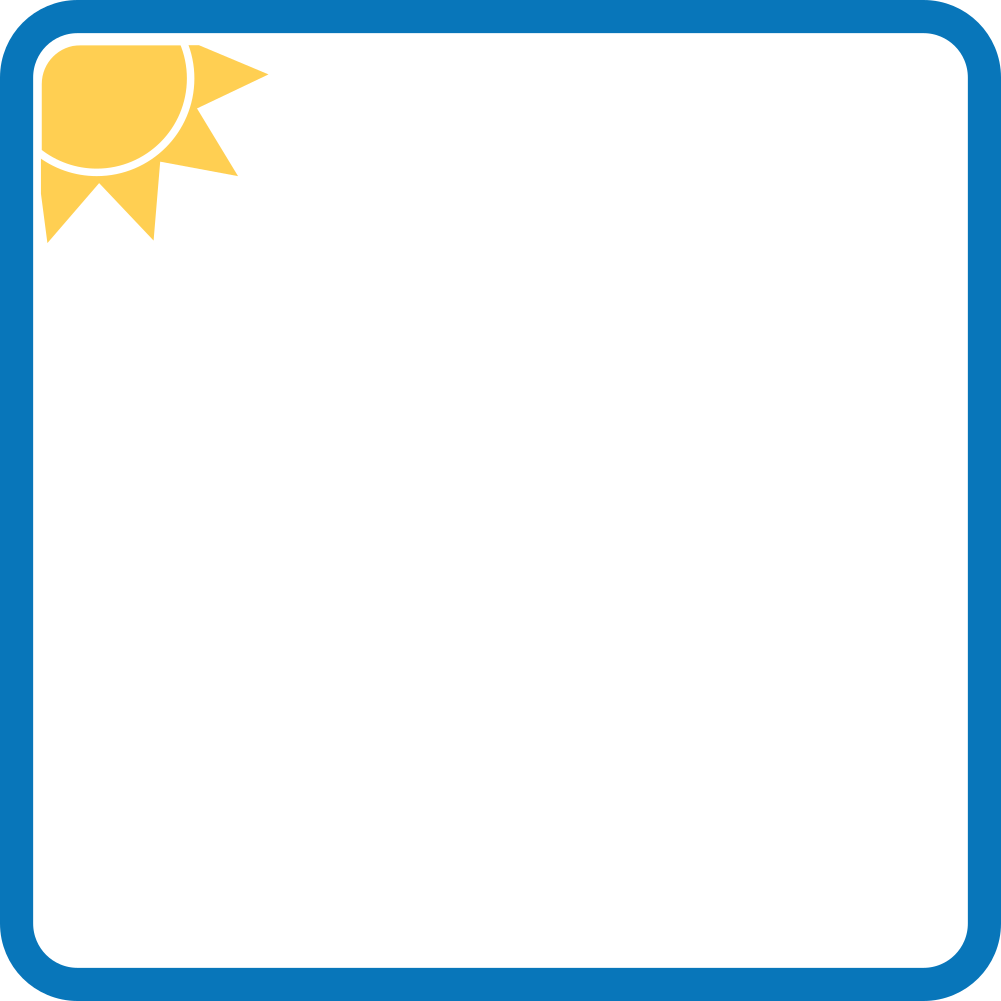 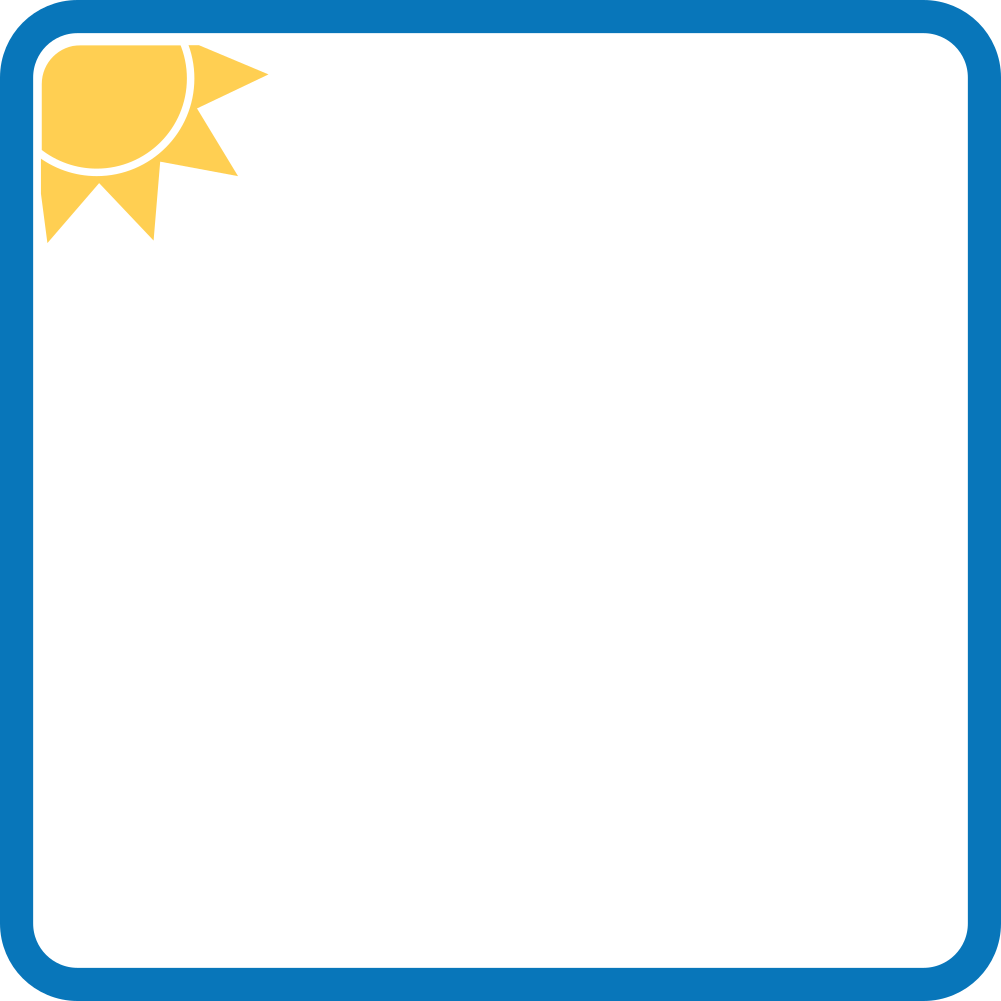 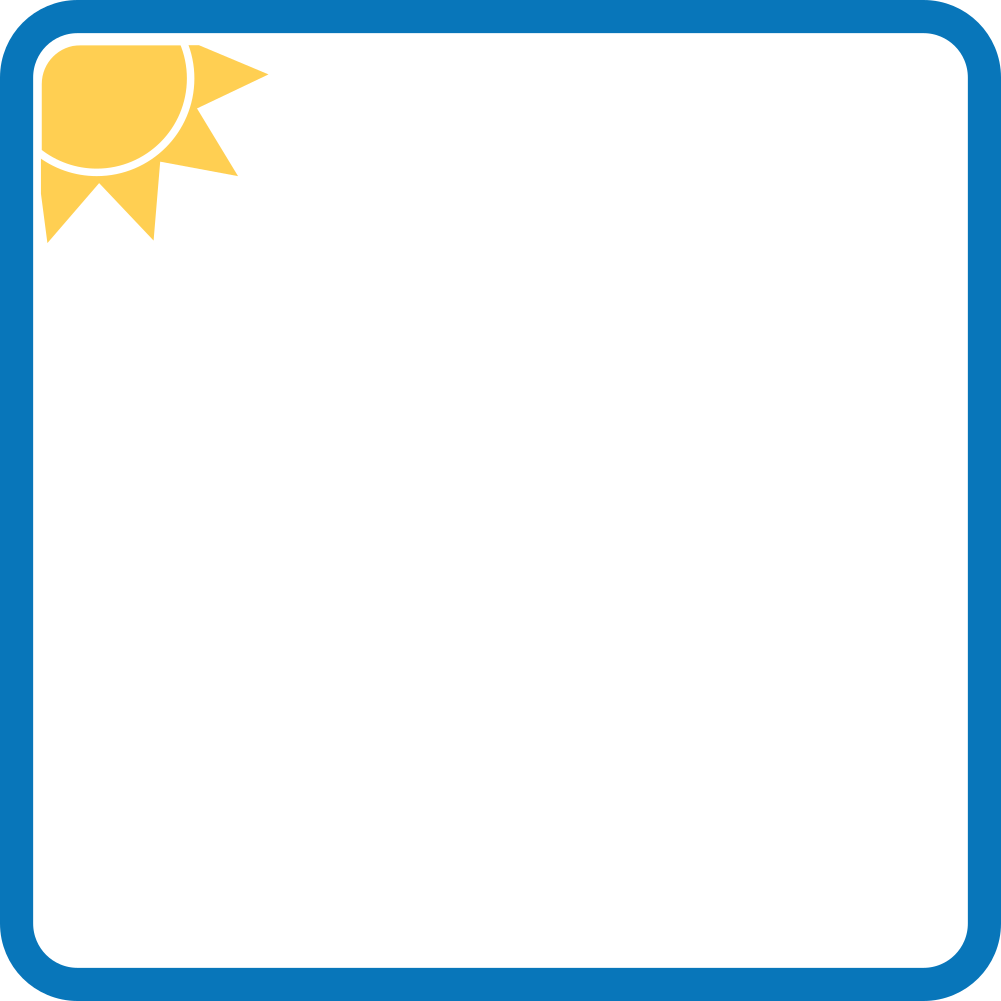 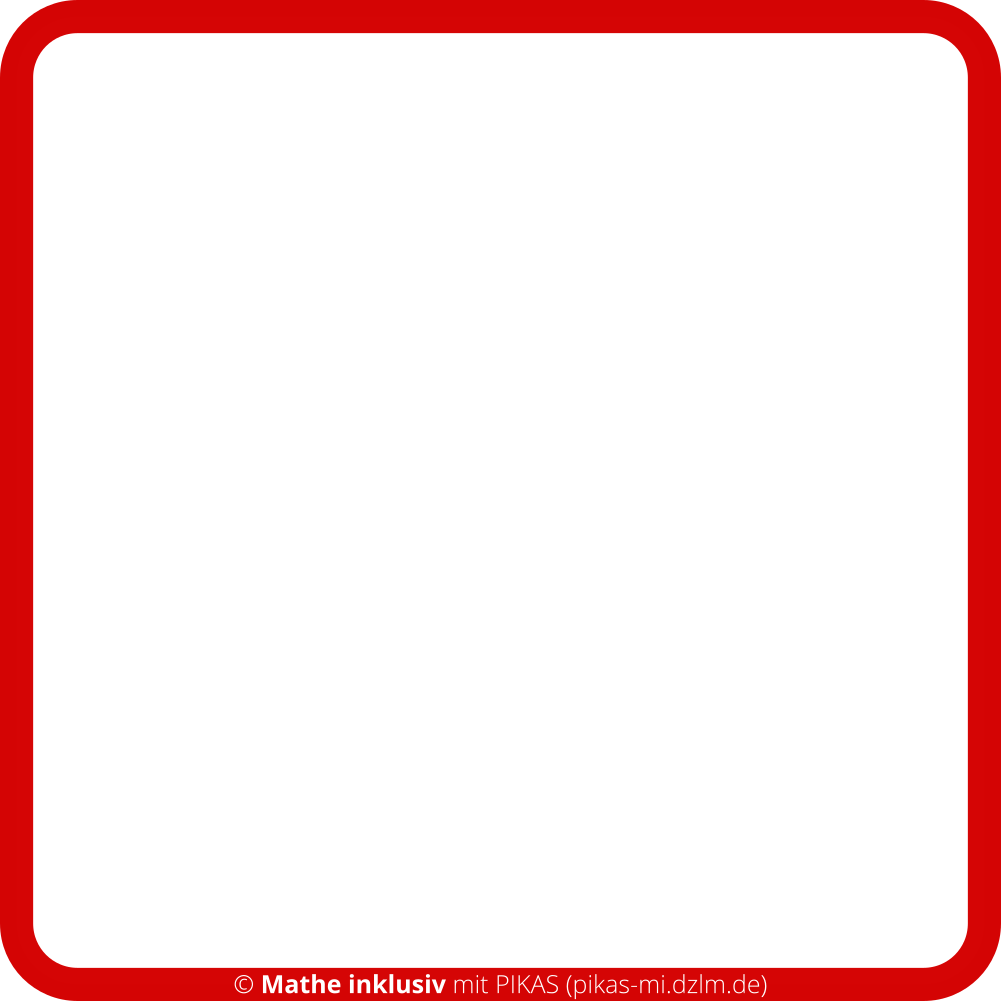 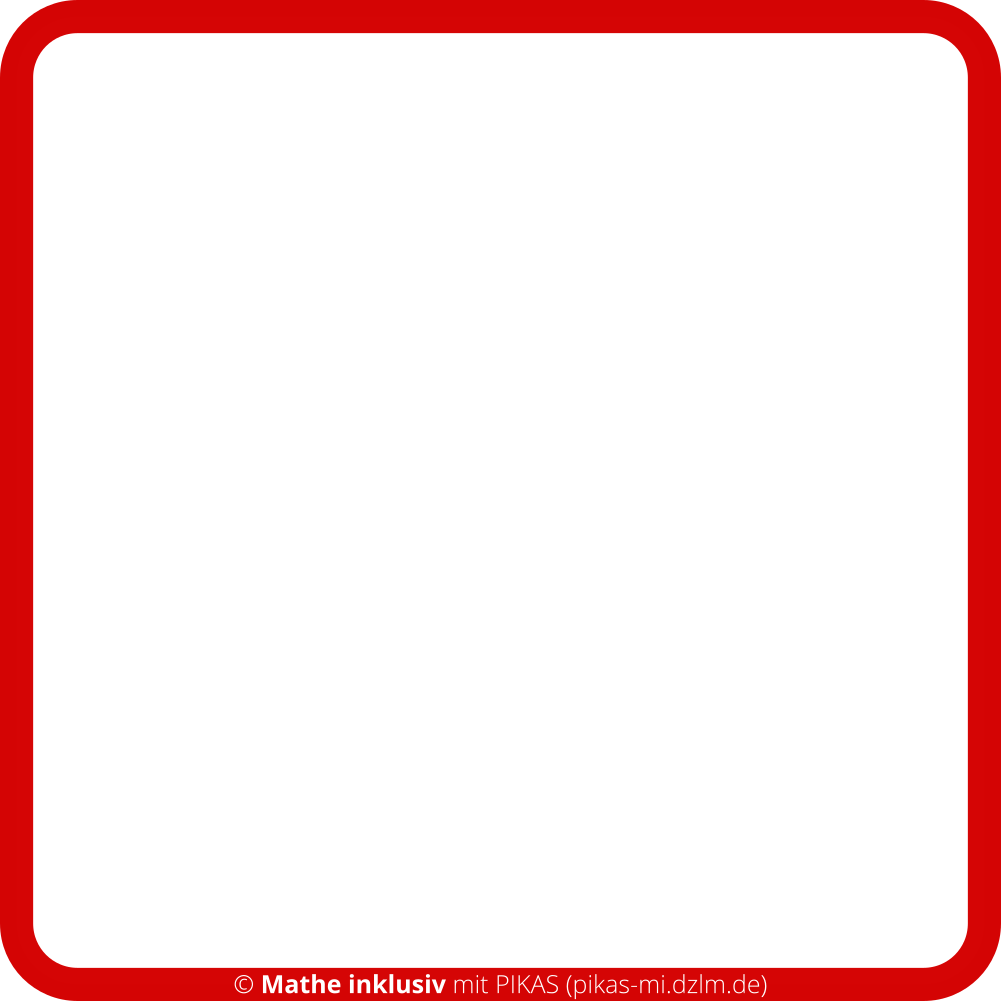 3  8
3  7
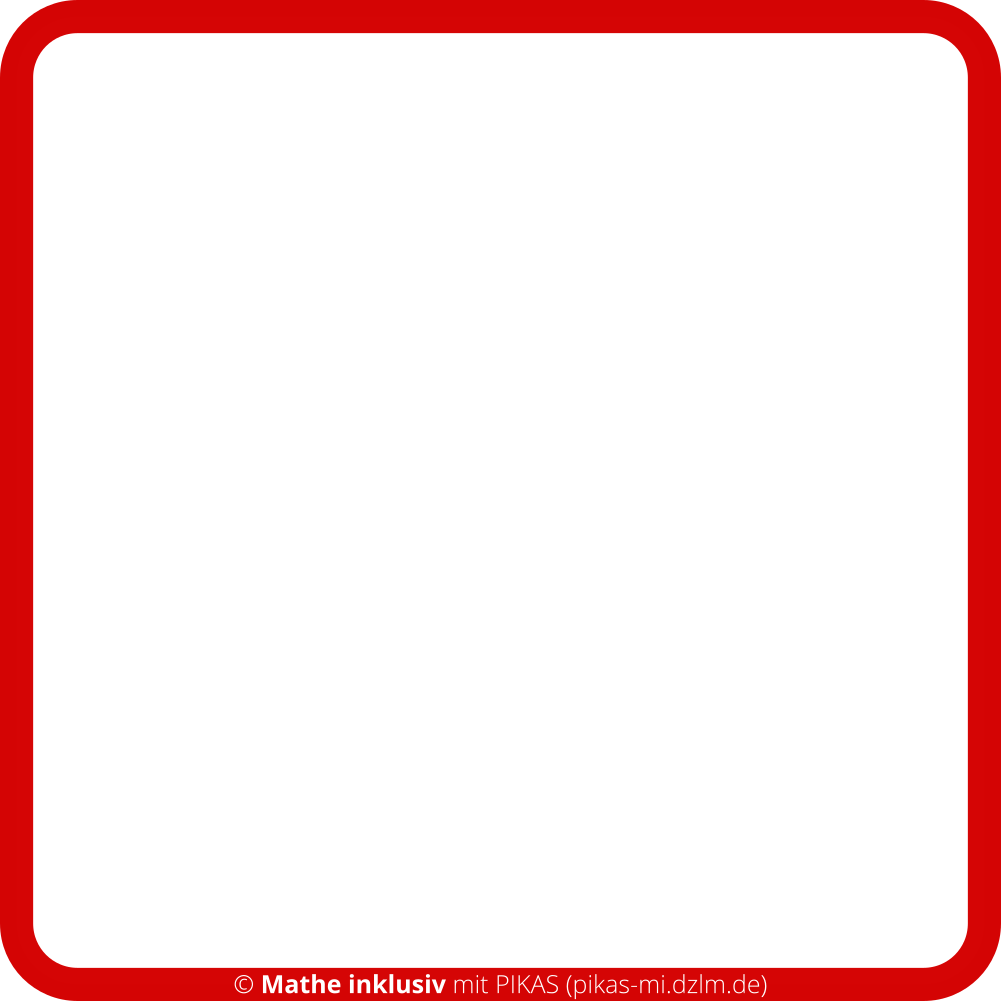 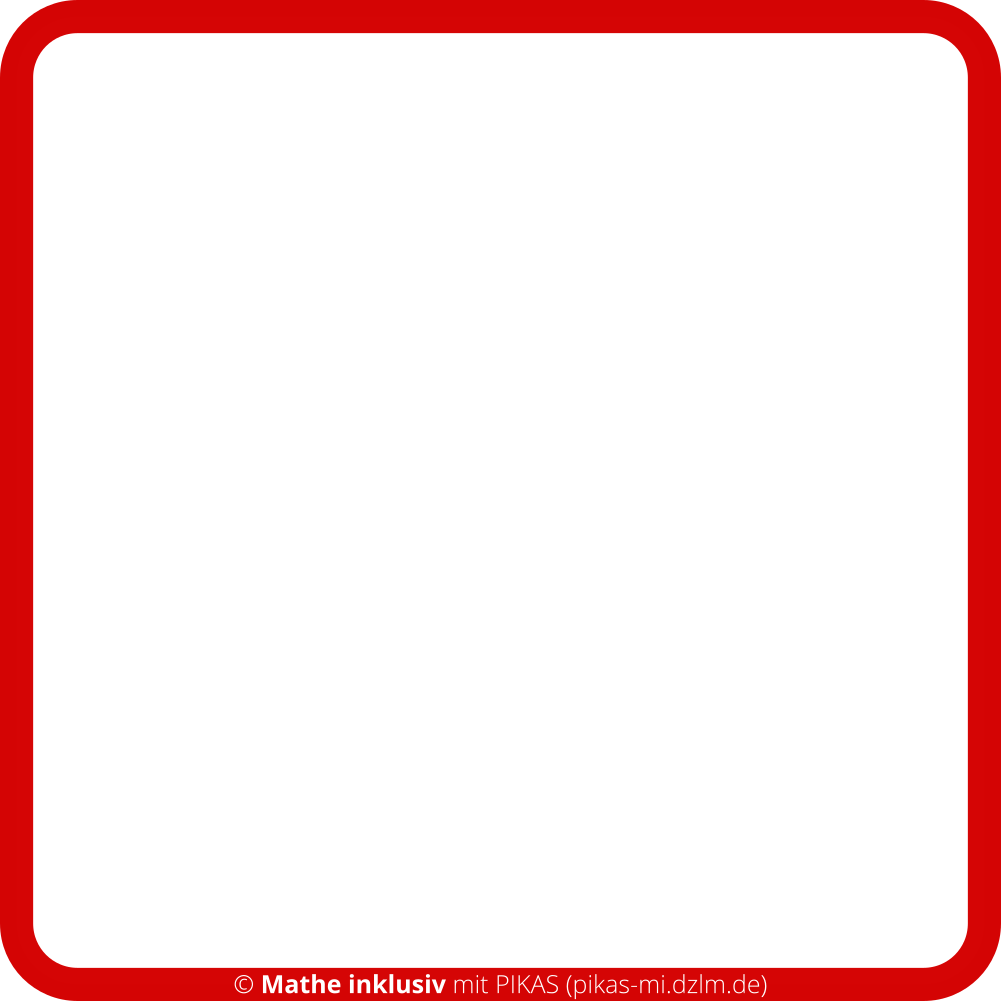 3  9
3  10
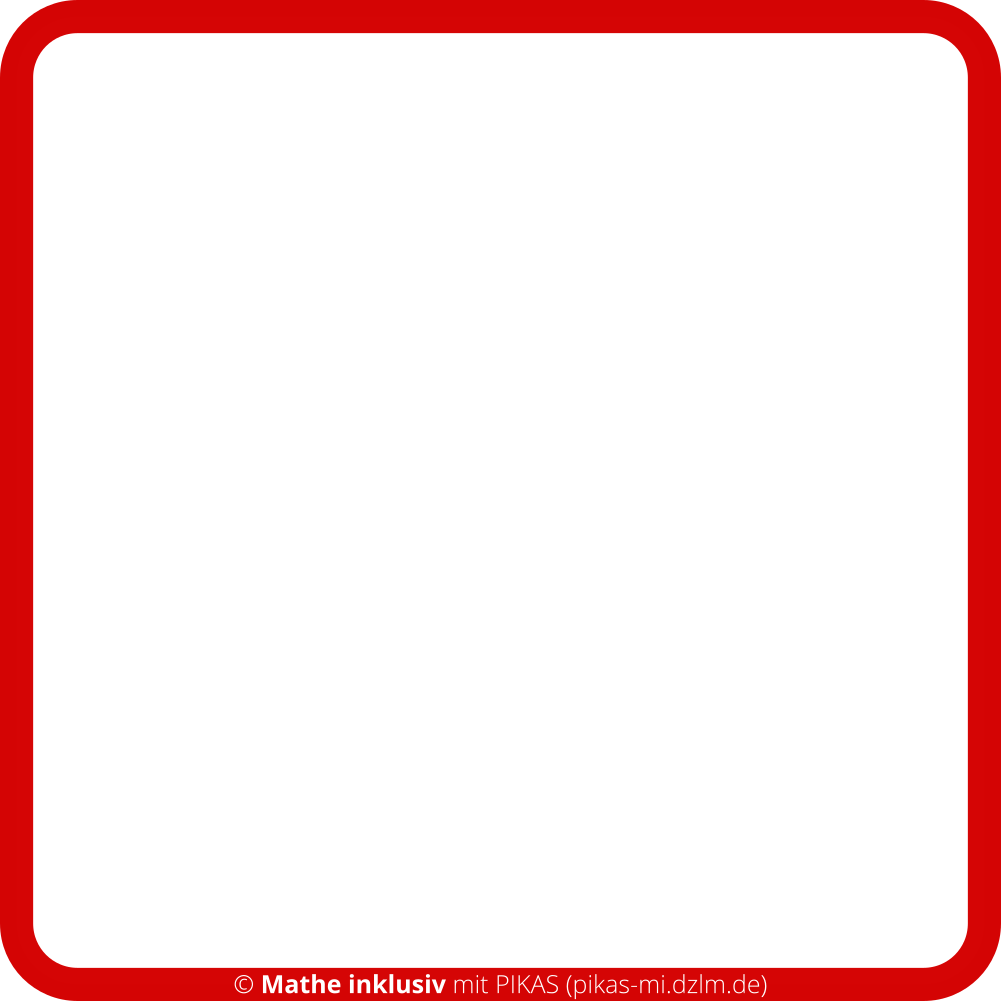 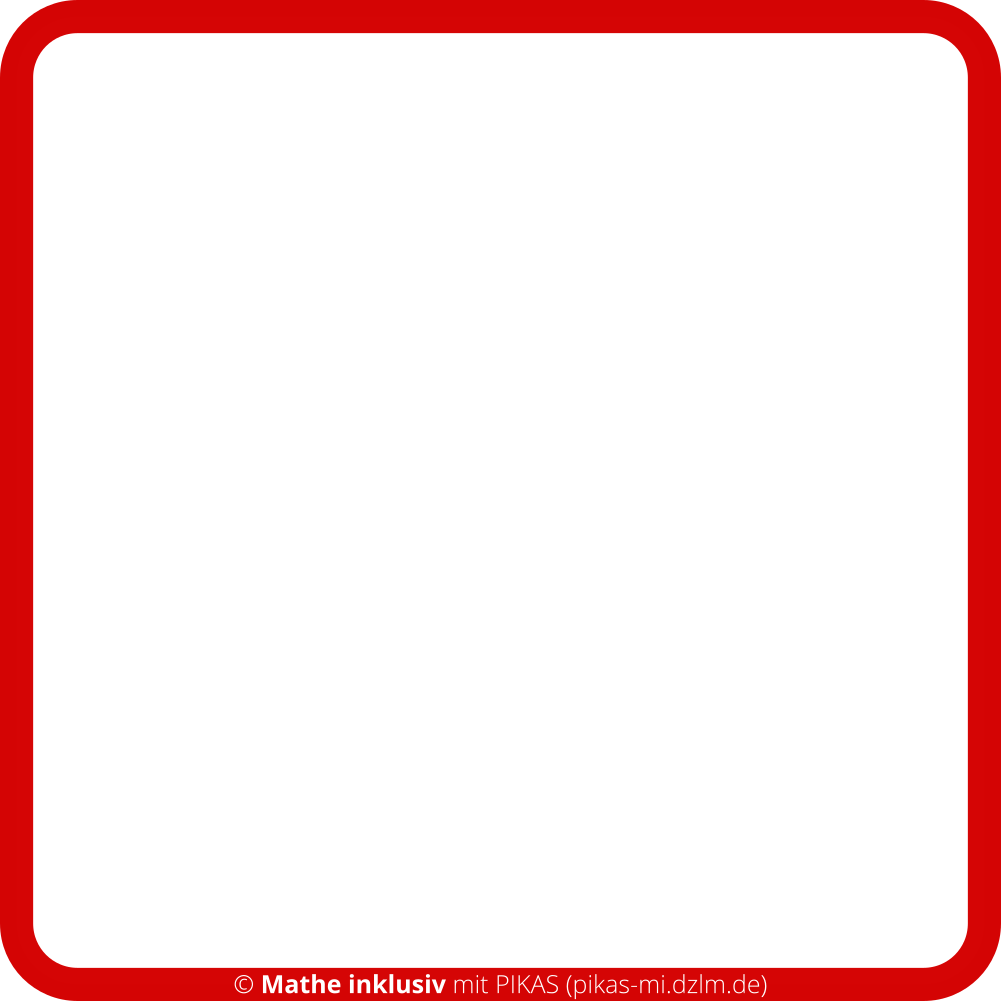 4  1
4  2
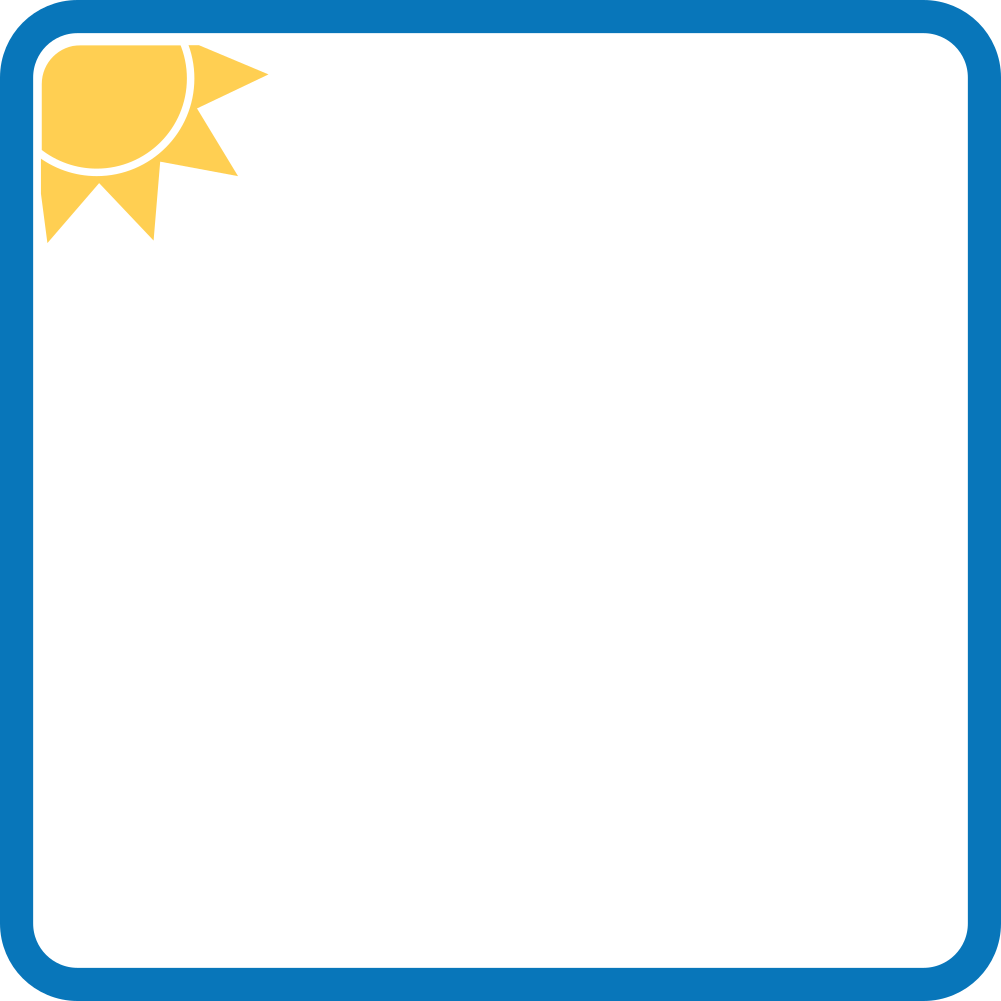 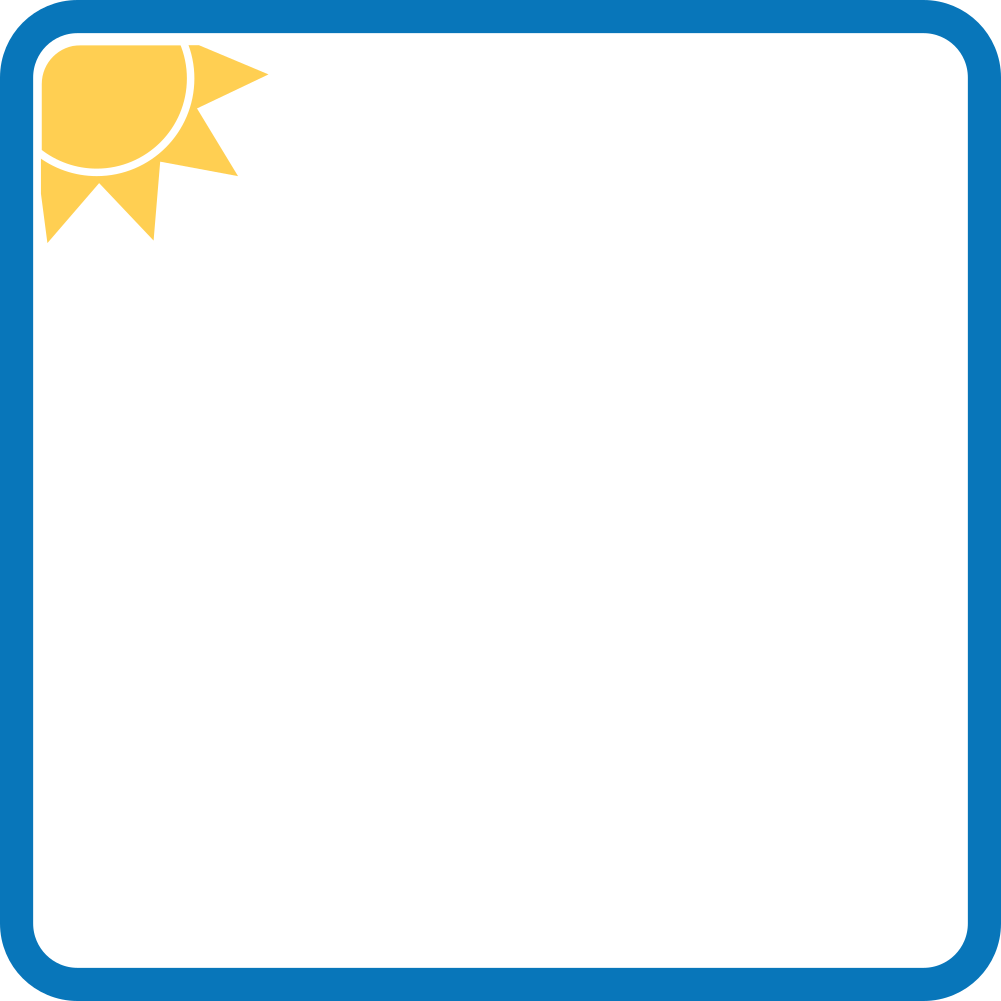 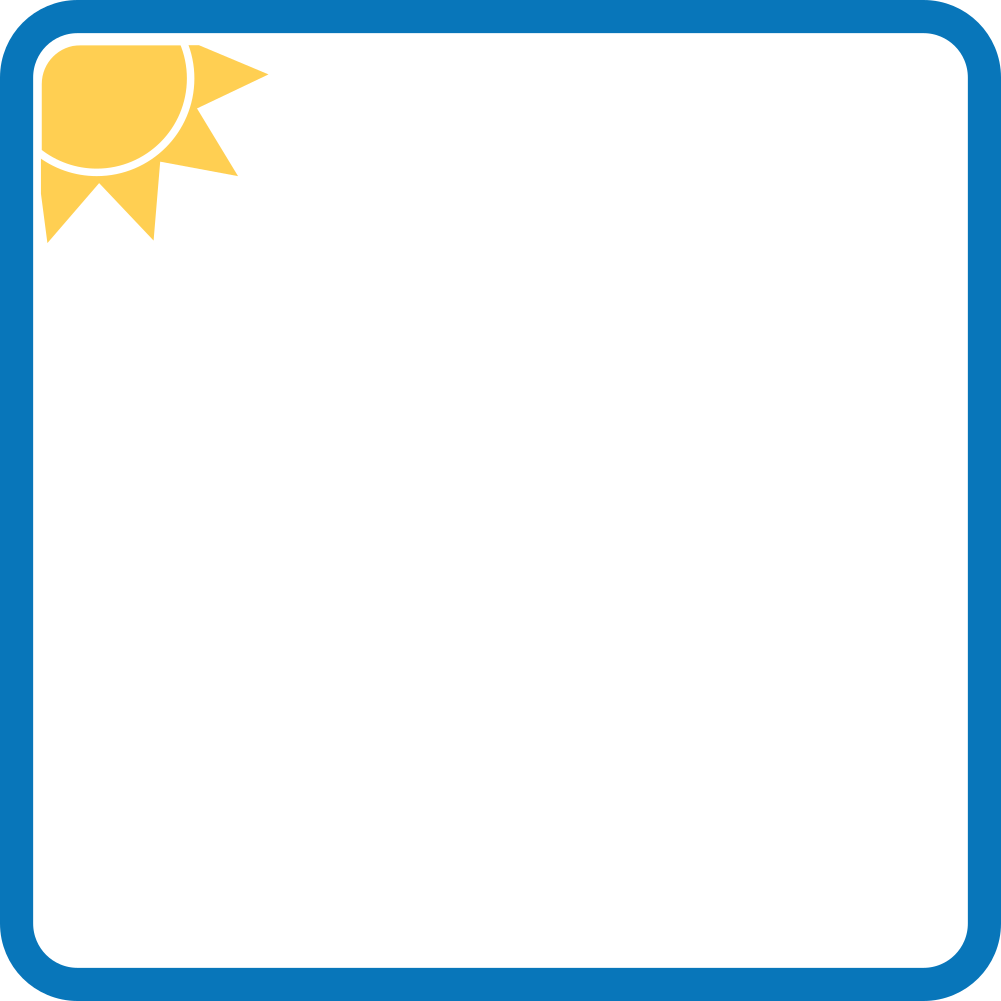 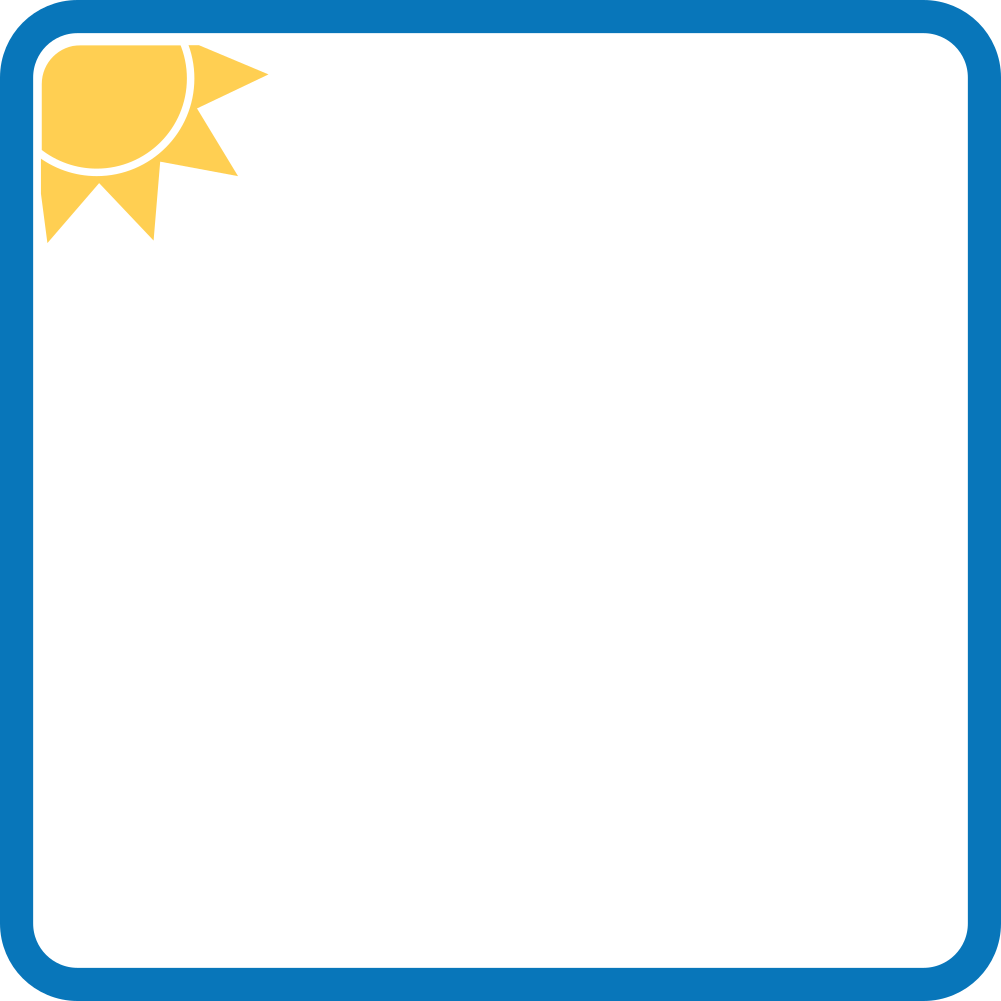 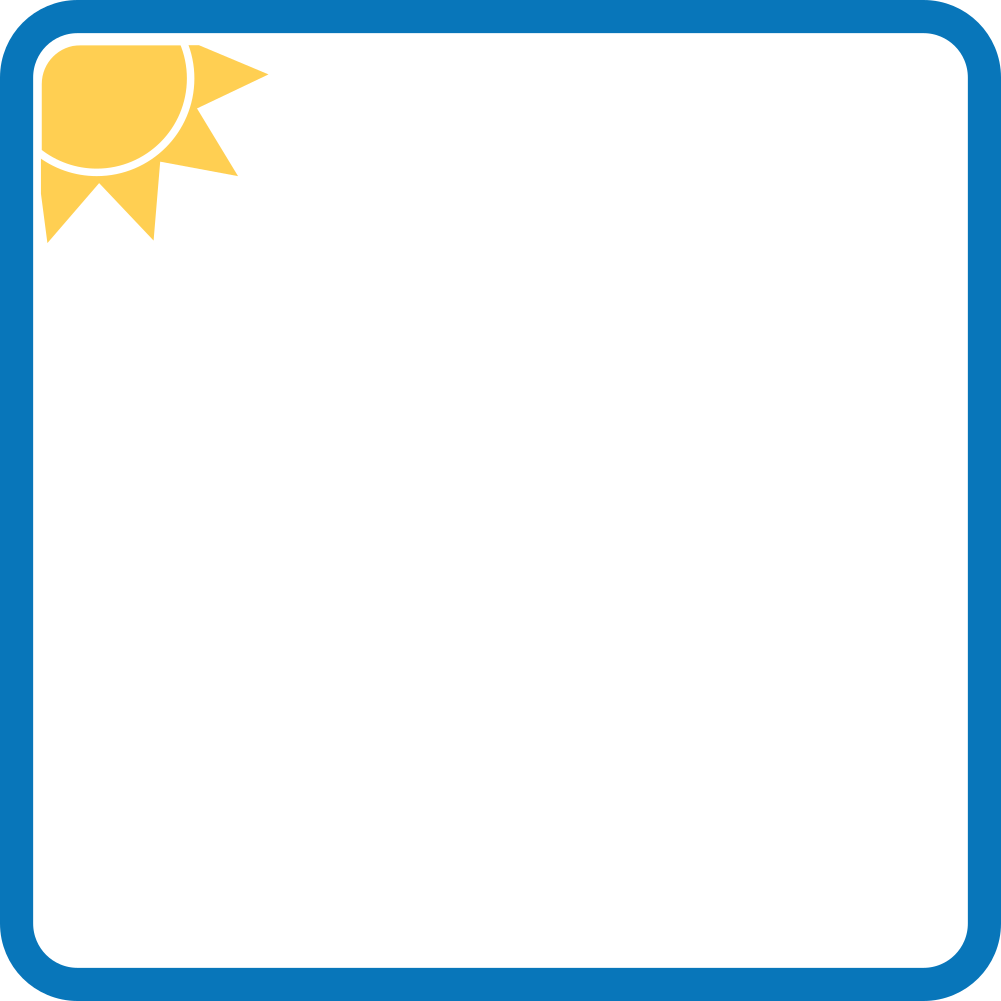 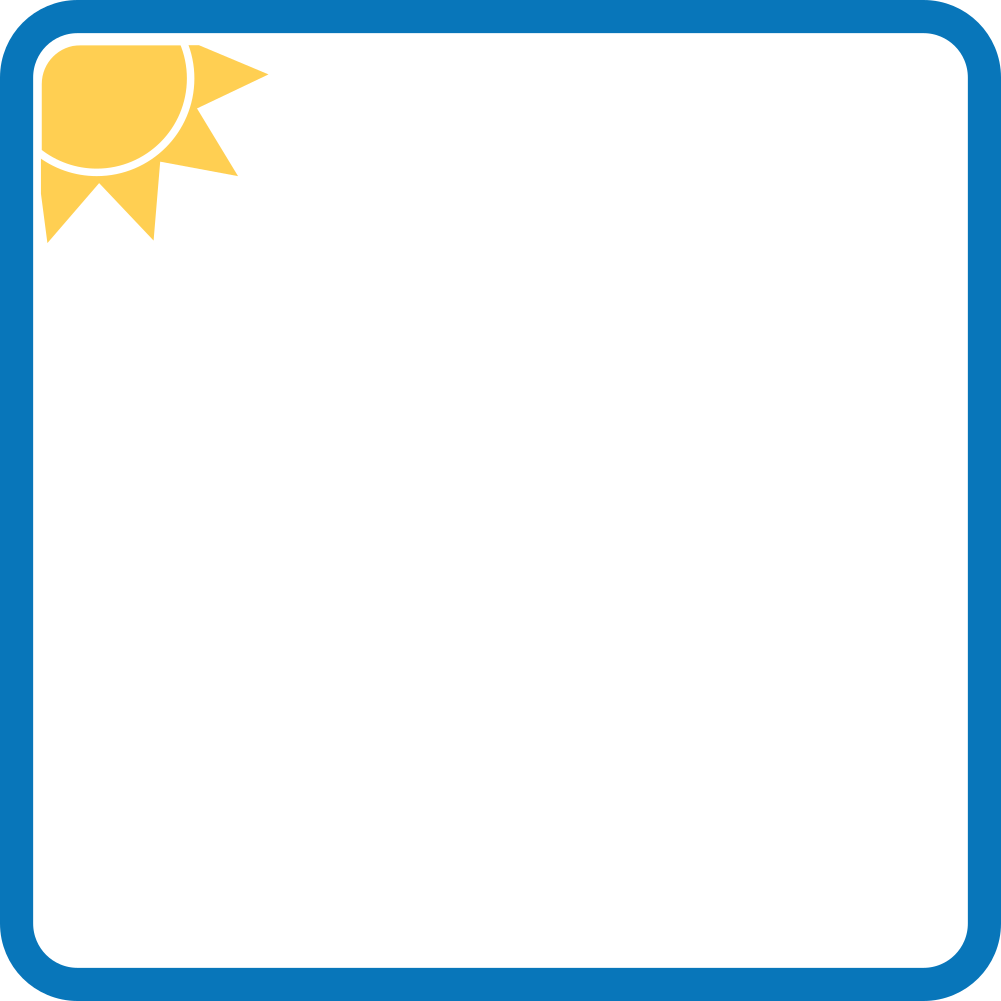 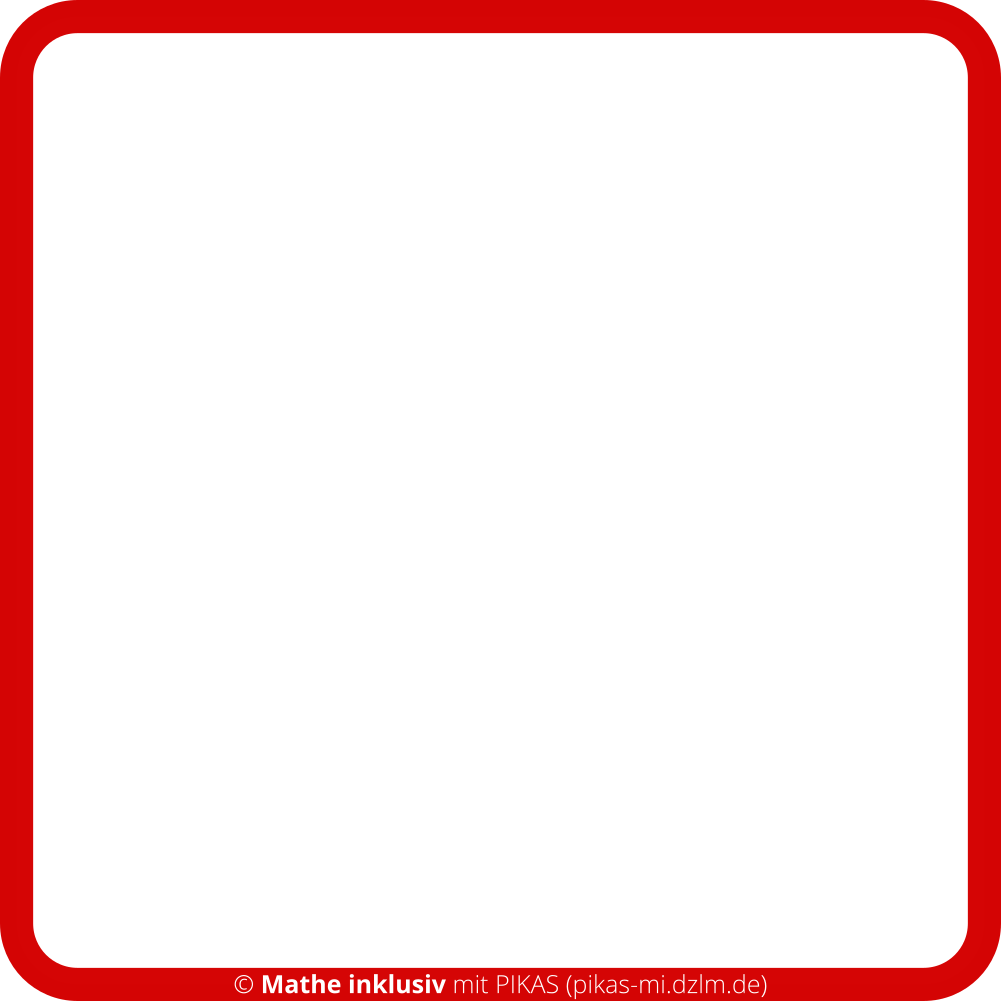 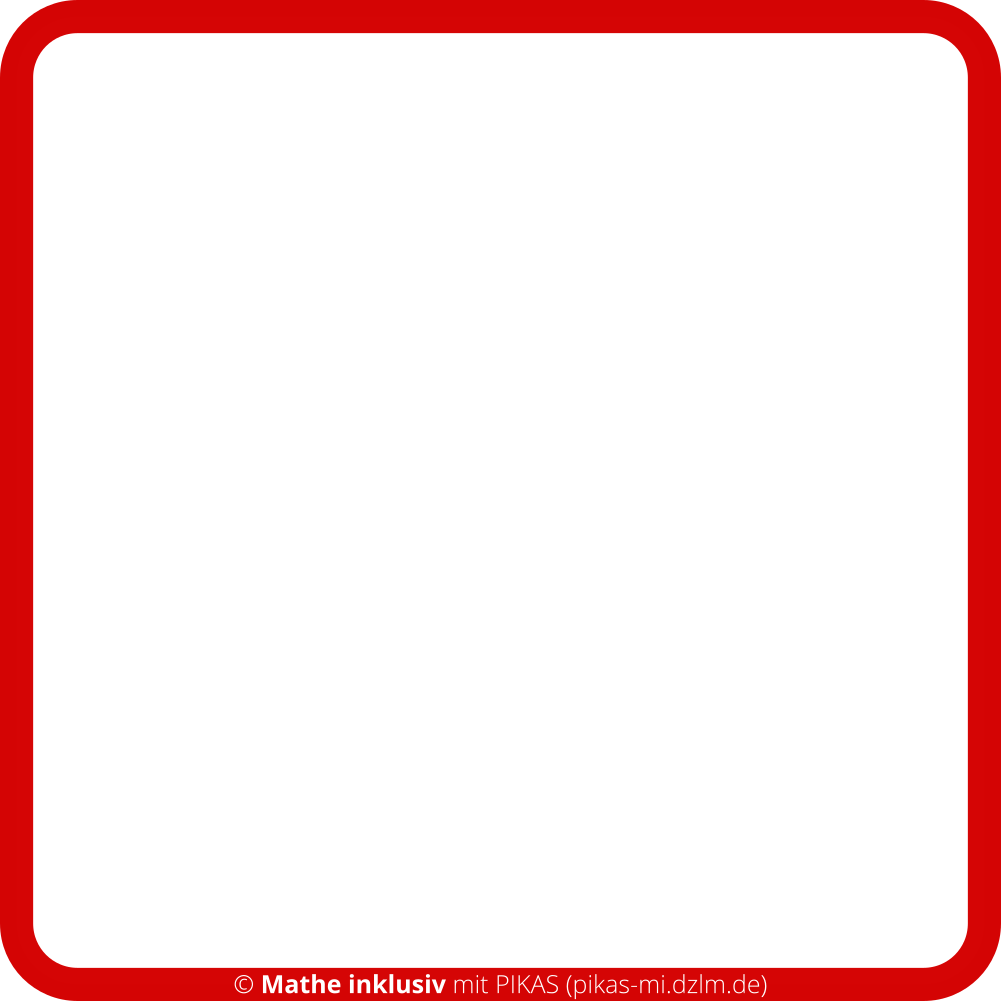 4  4
4  3
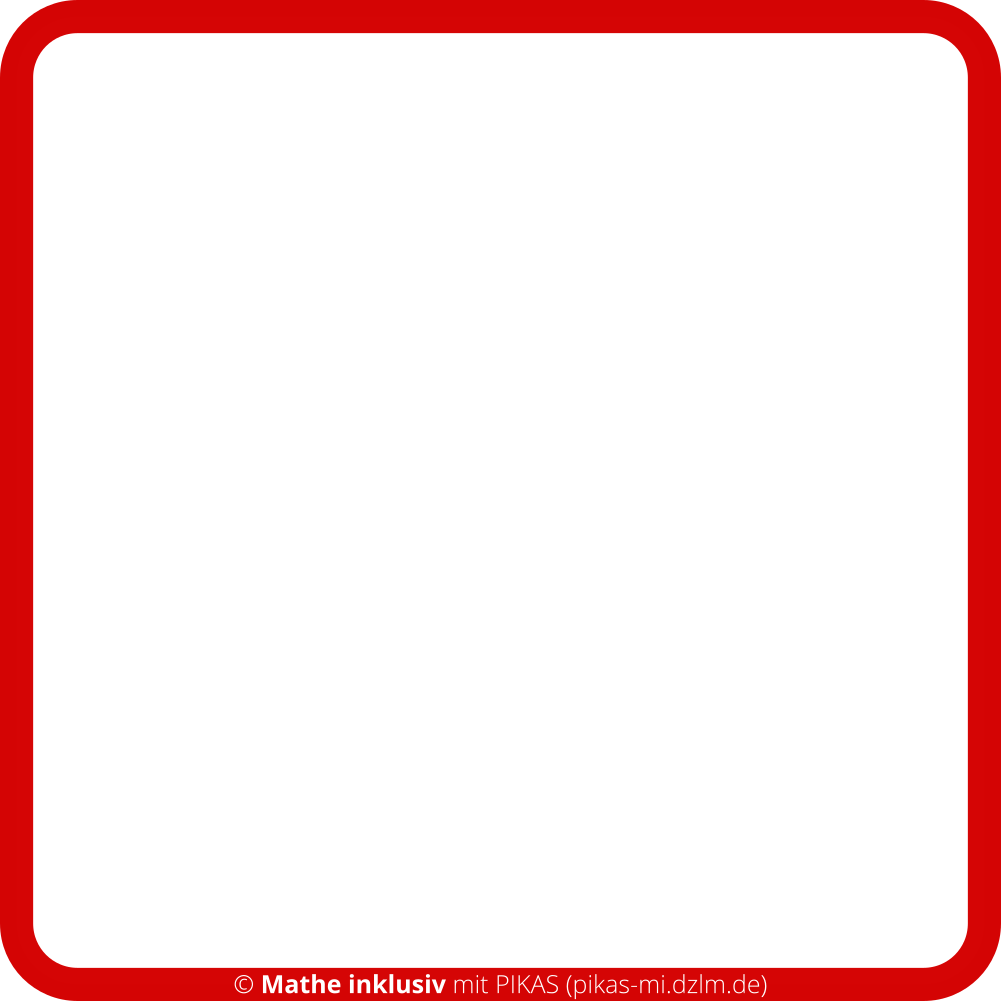 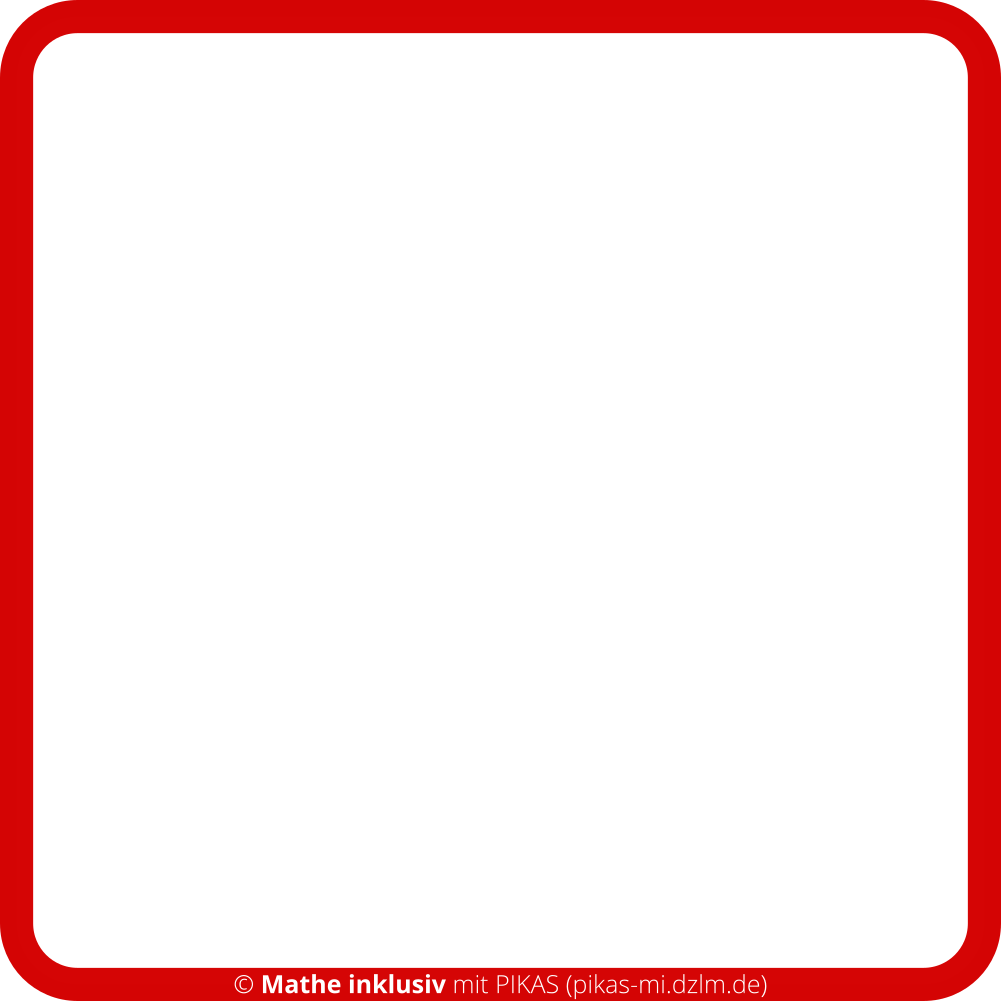 4  5
4  6
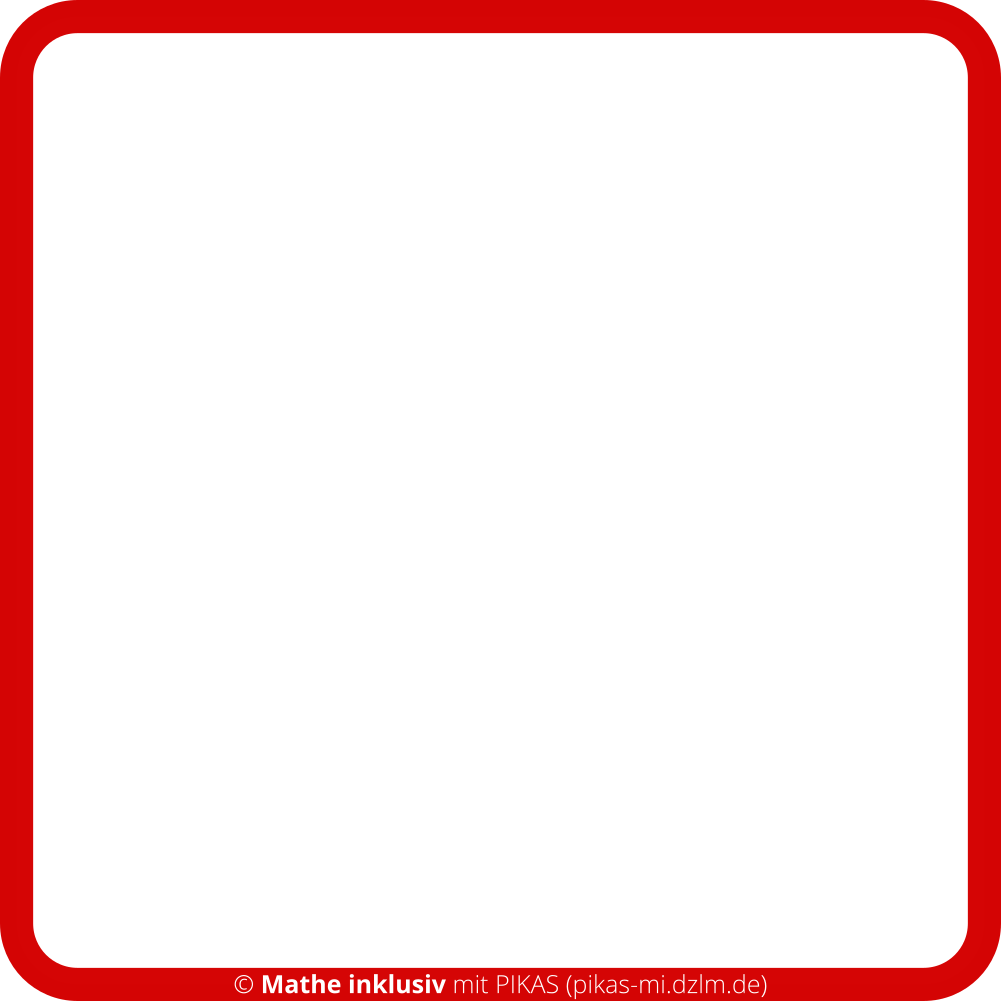 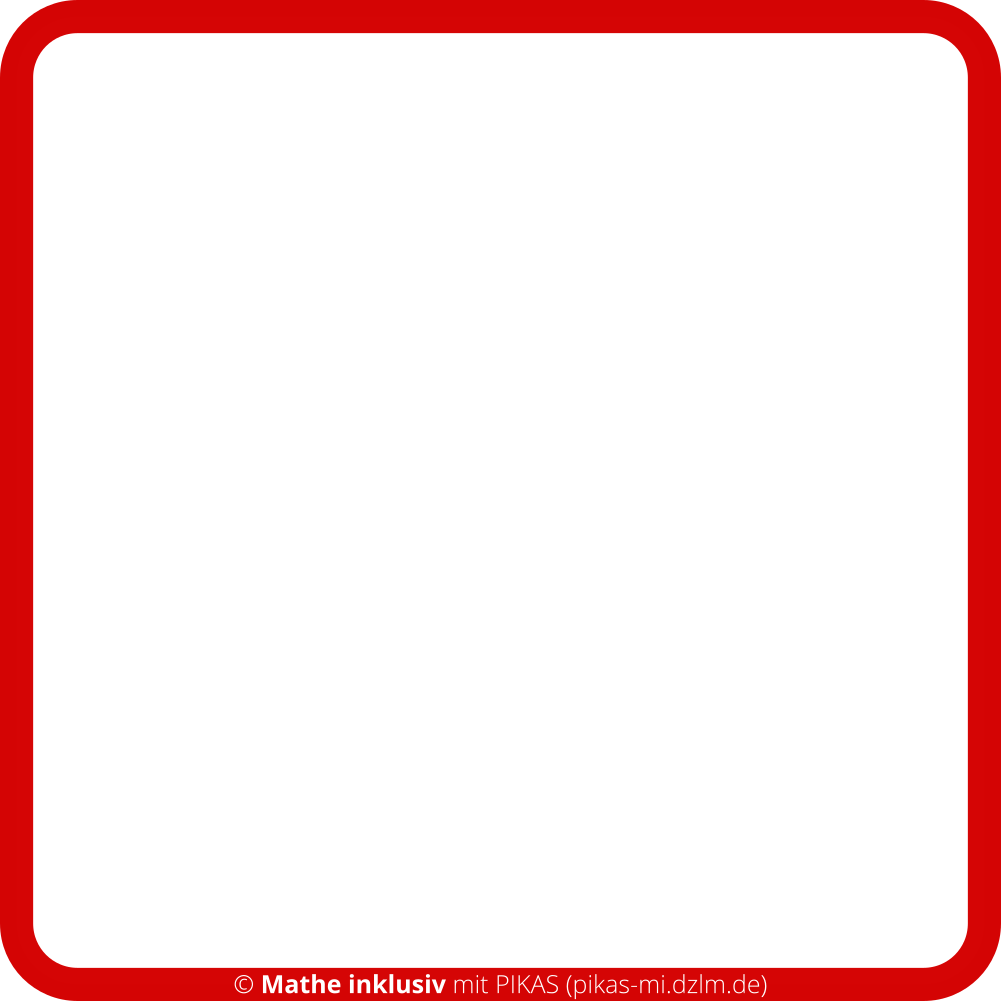 4  7
4  8
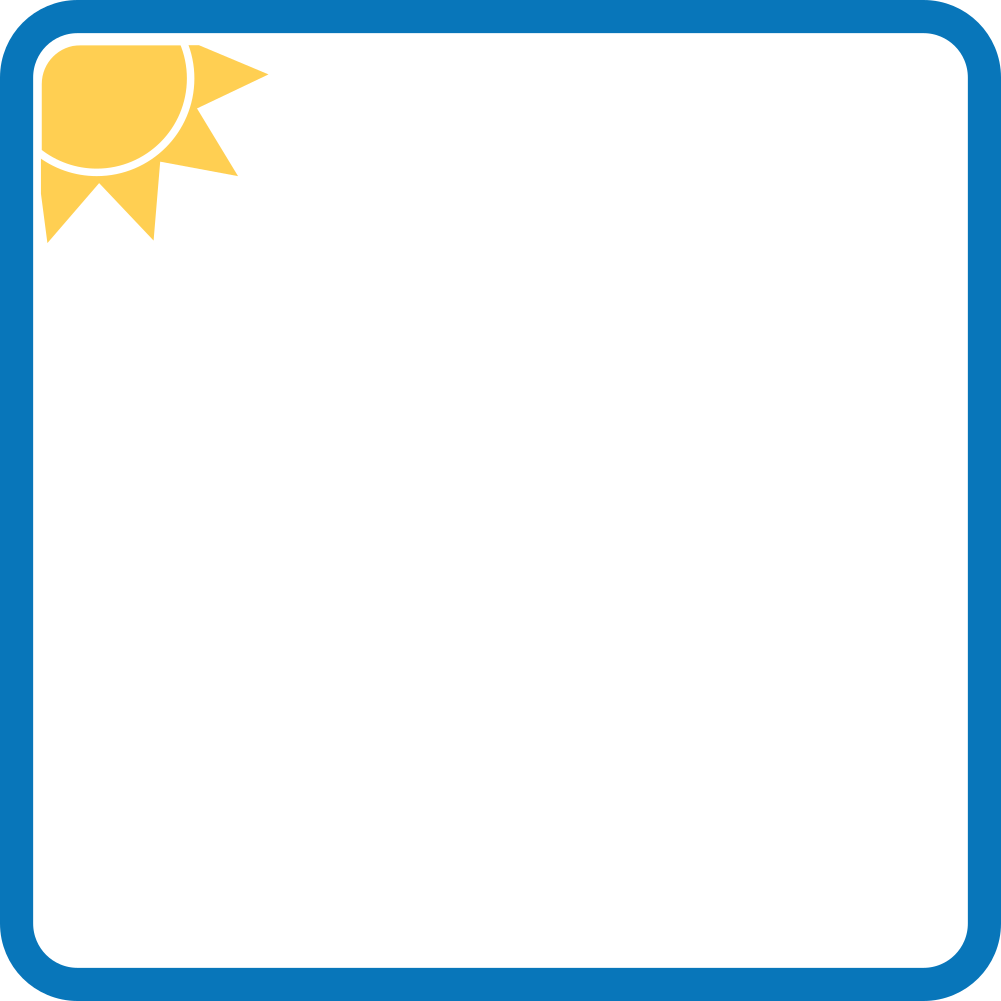 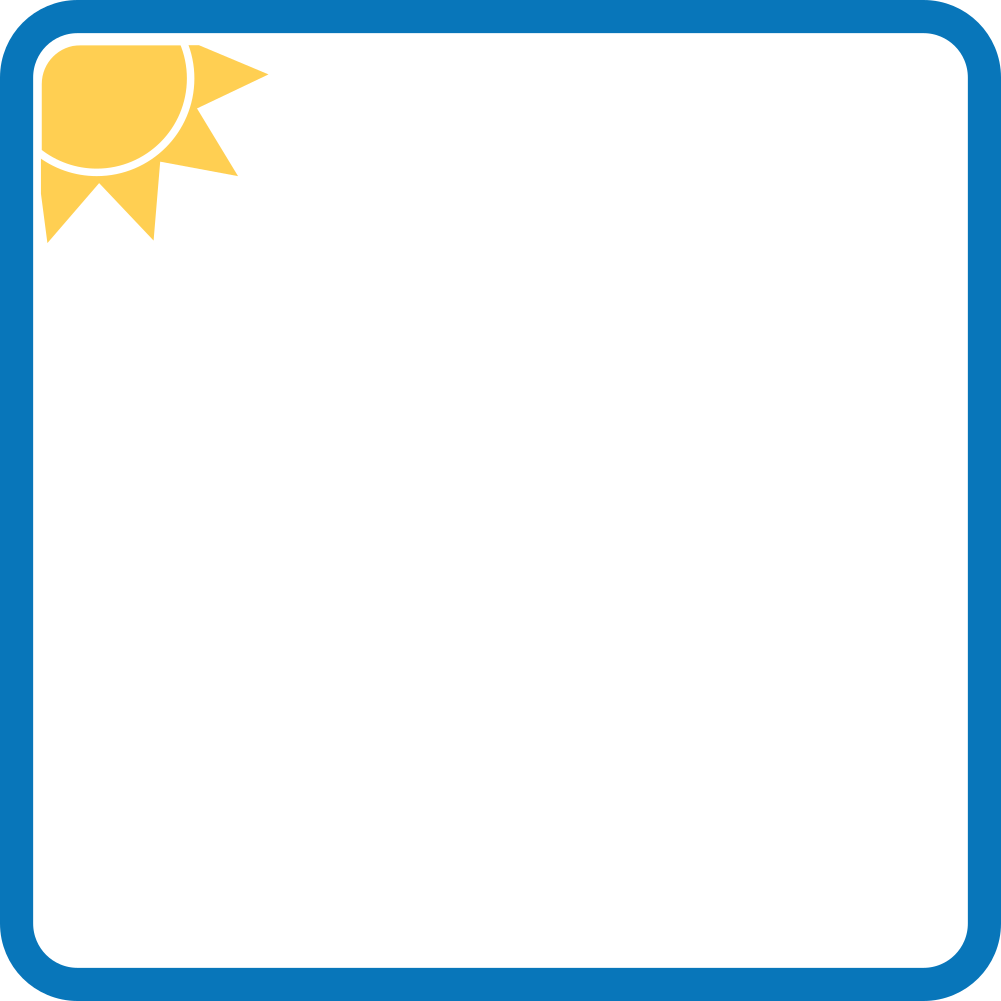 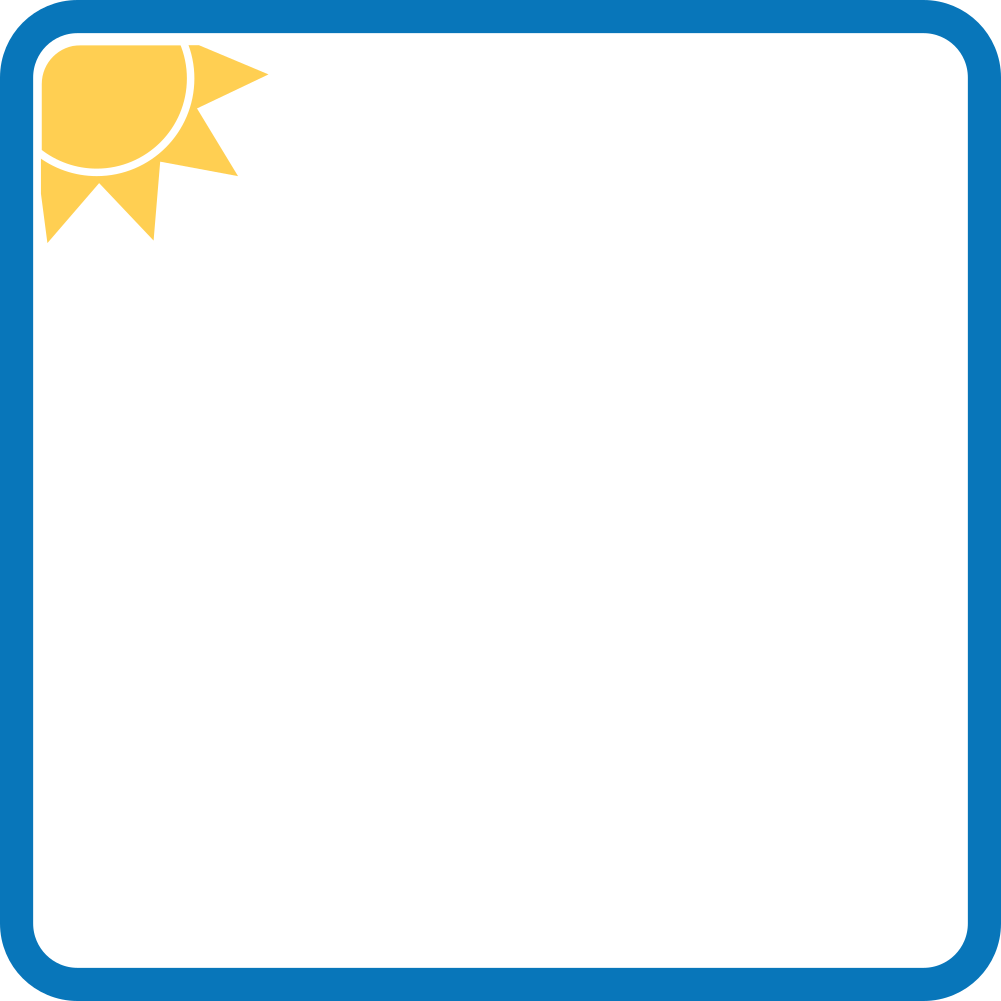 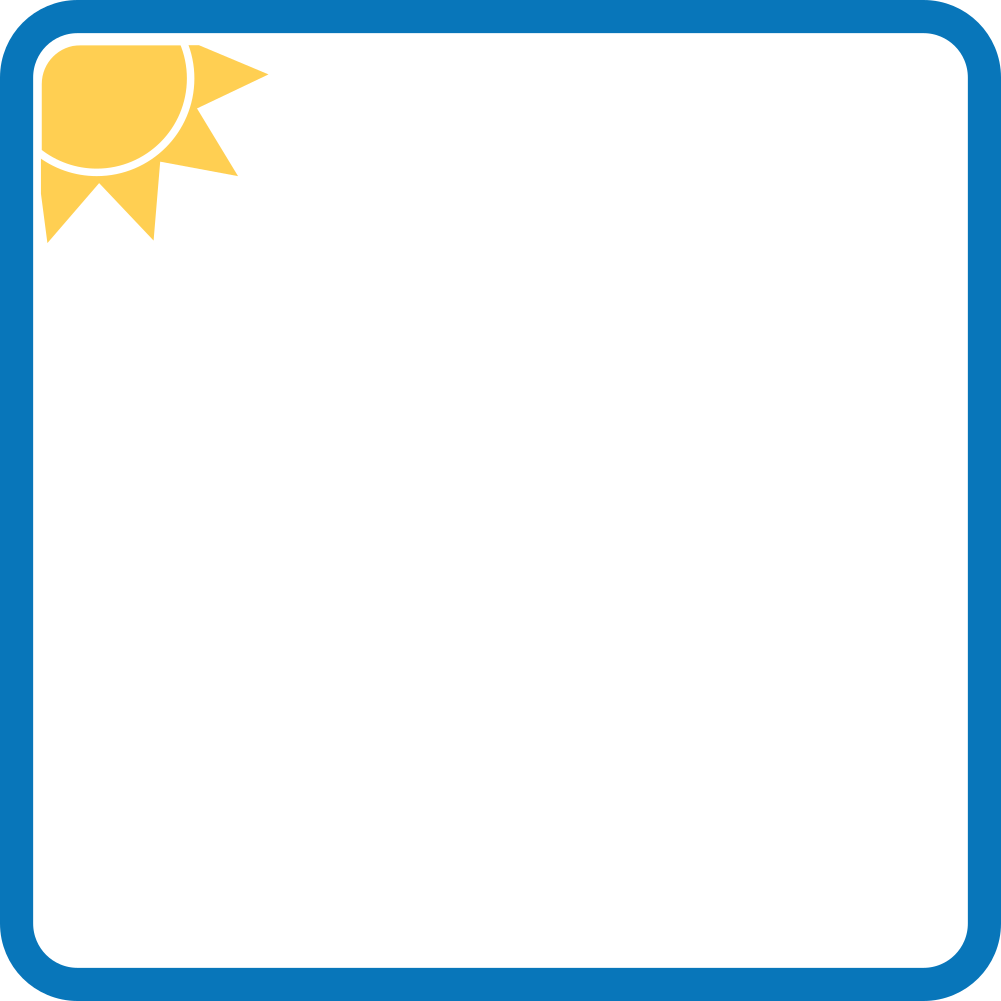 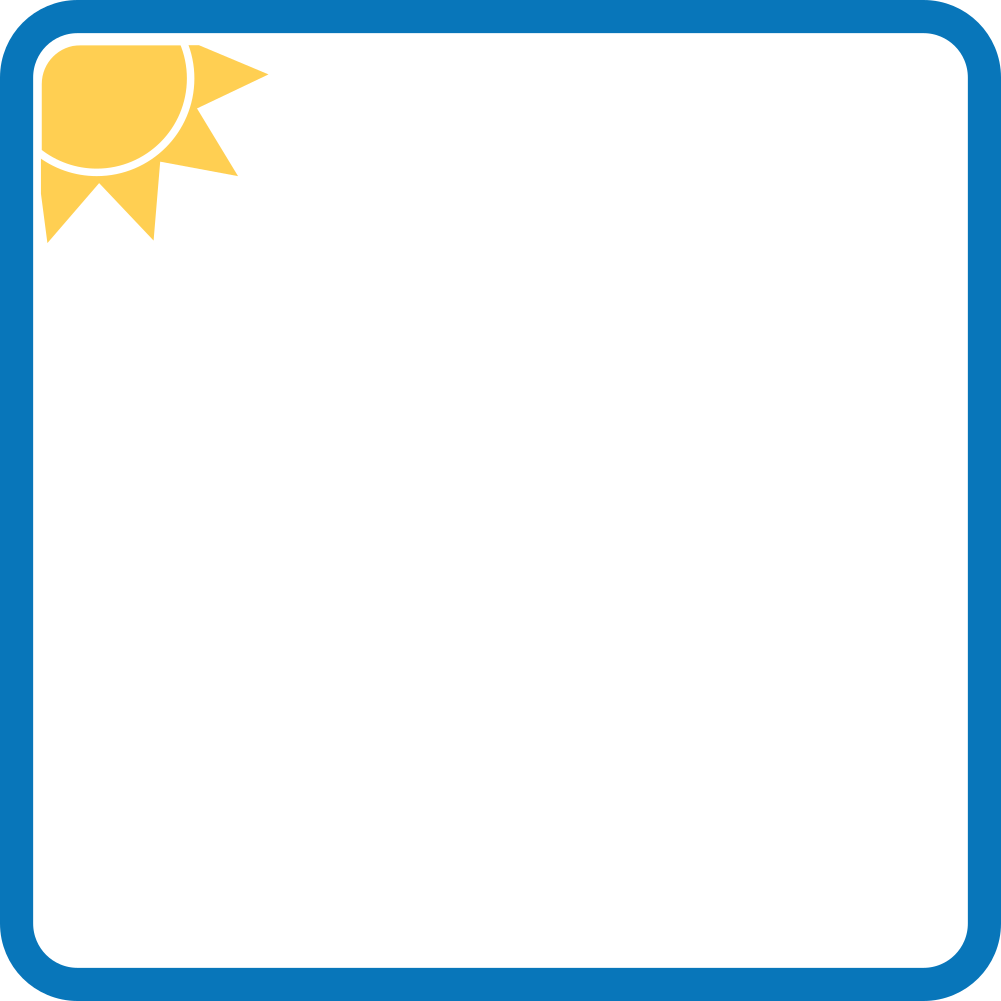 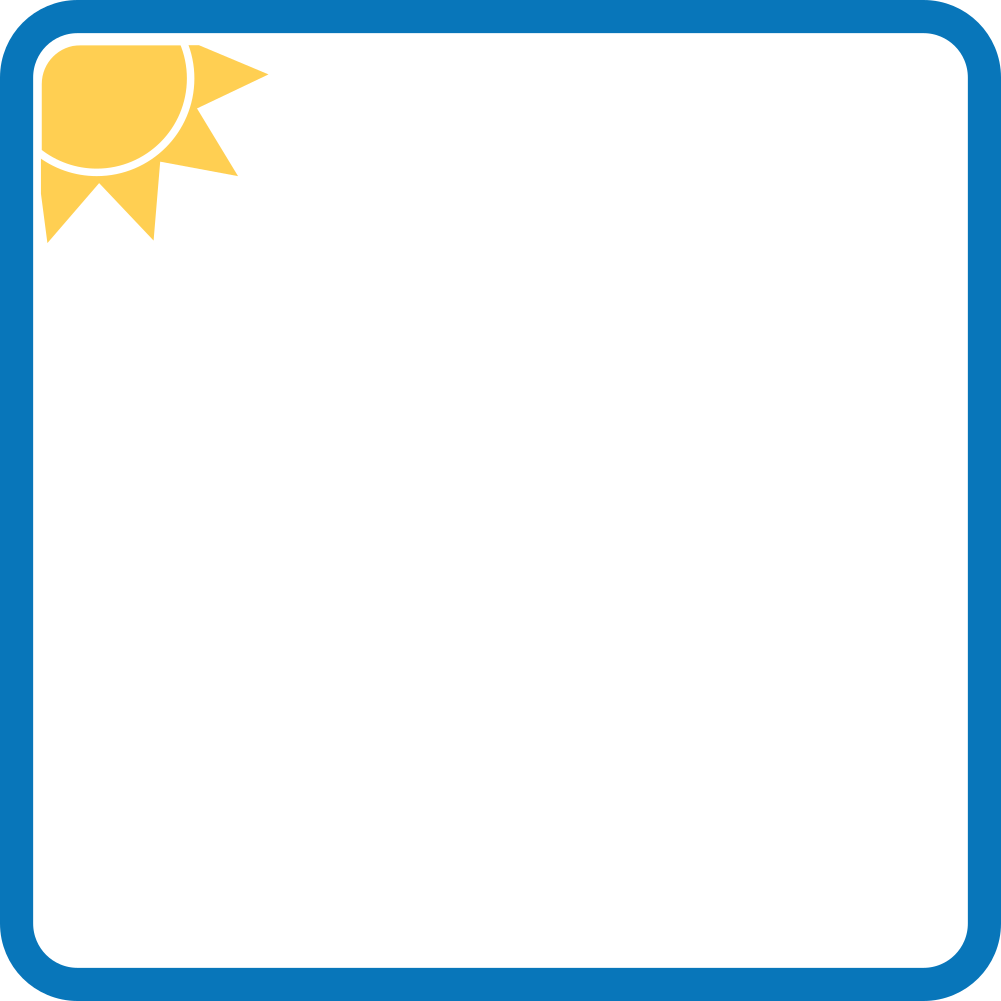 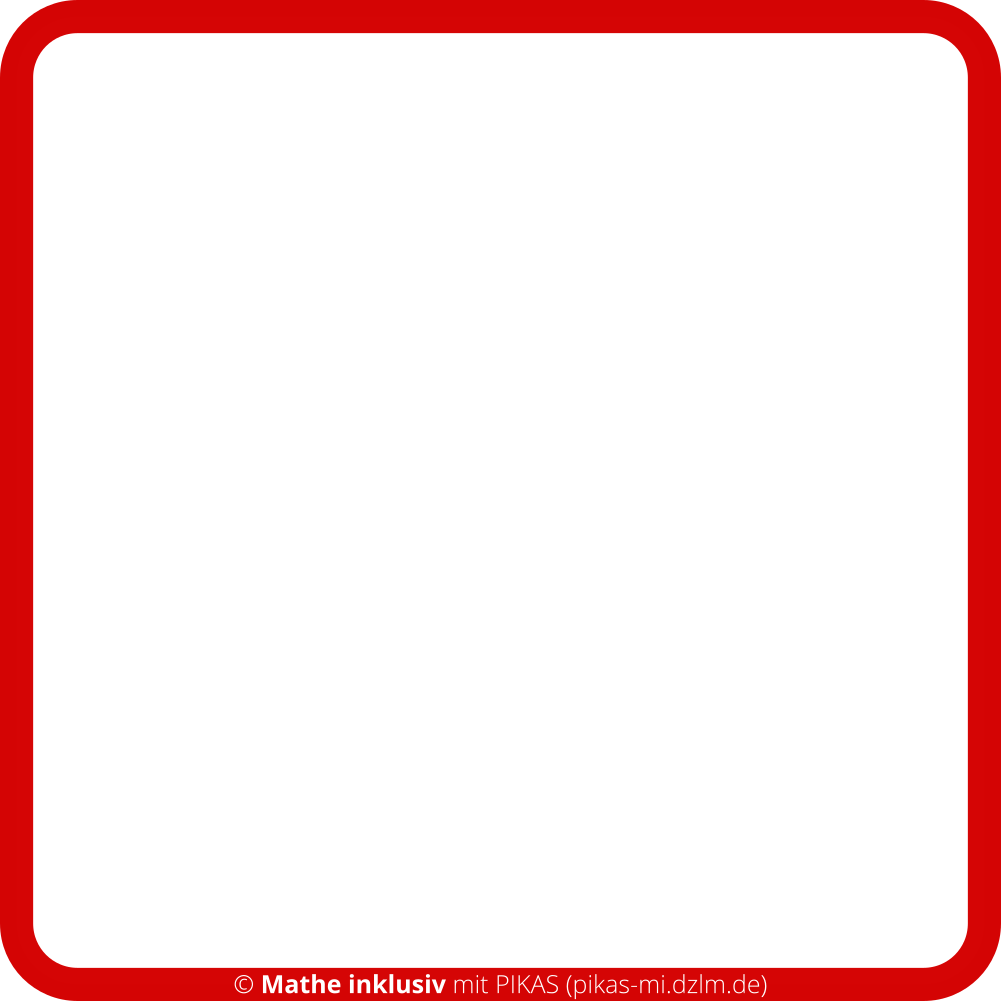 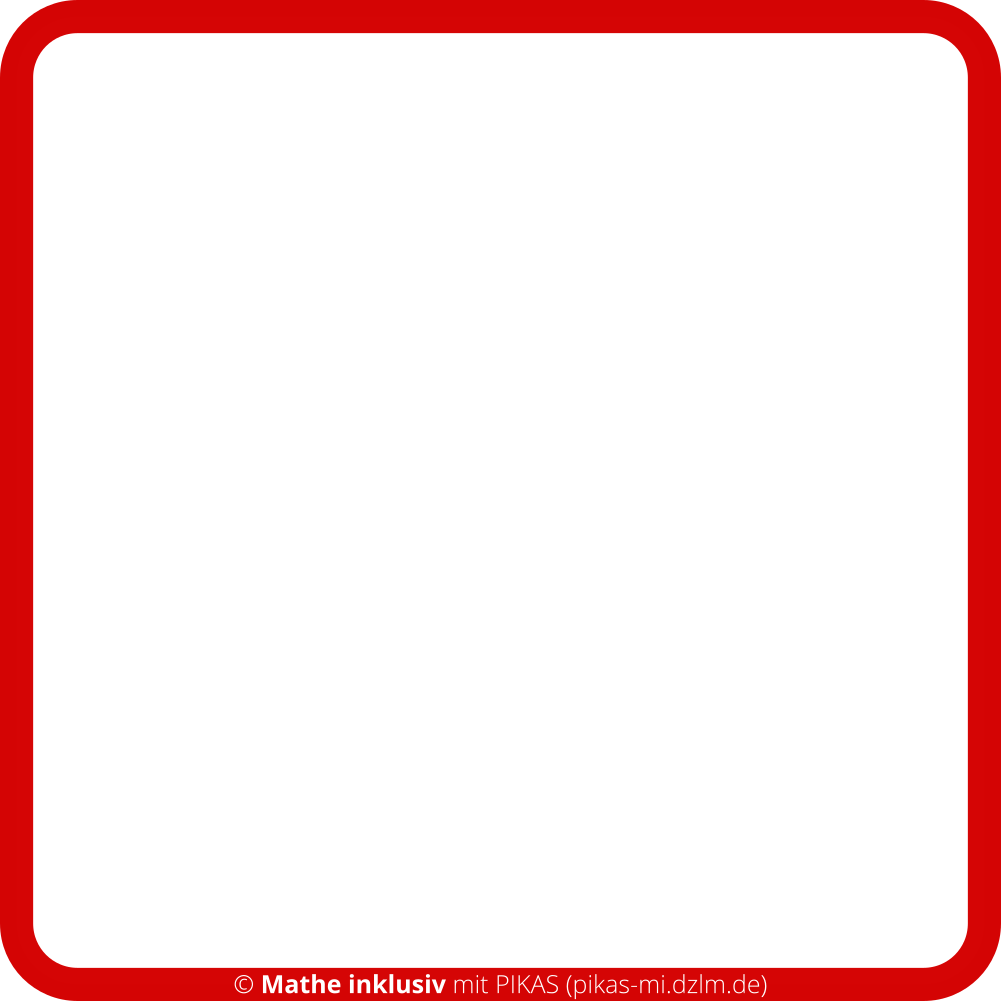 4  10
4  9
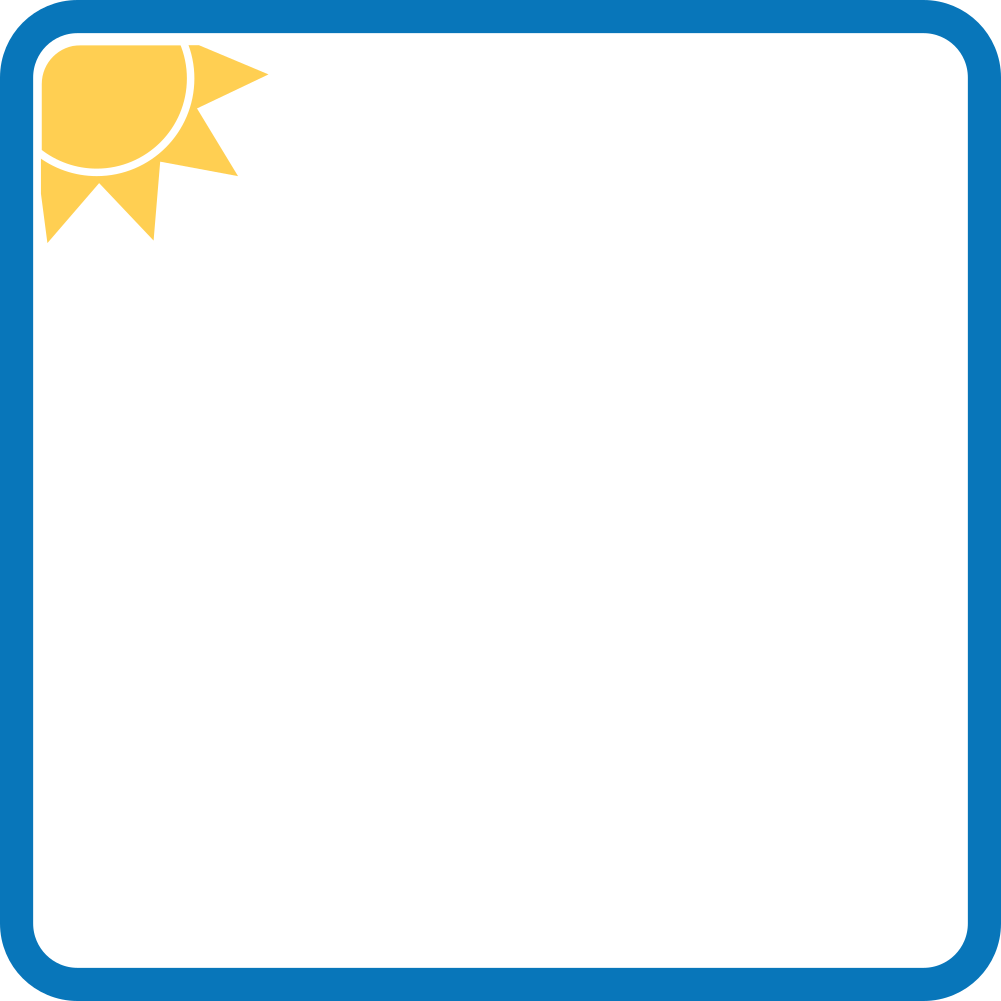 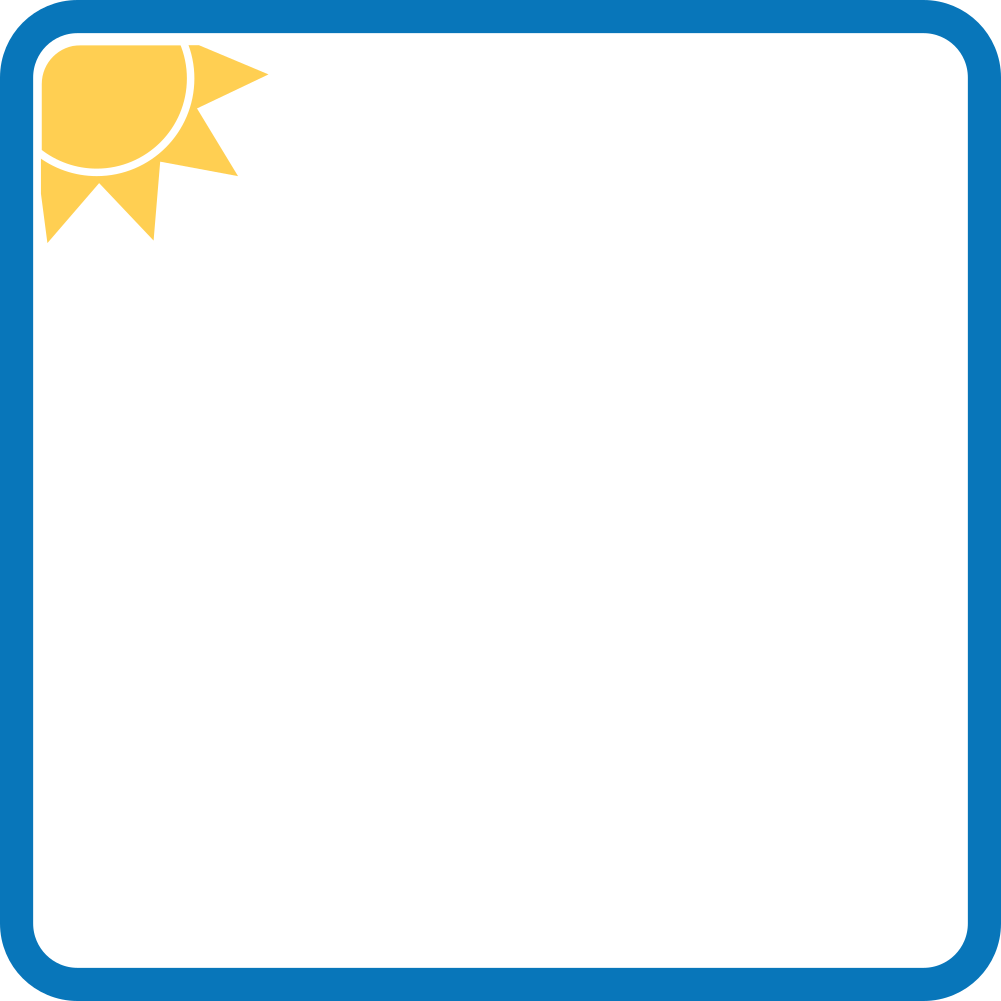 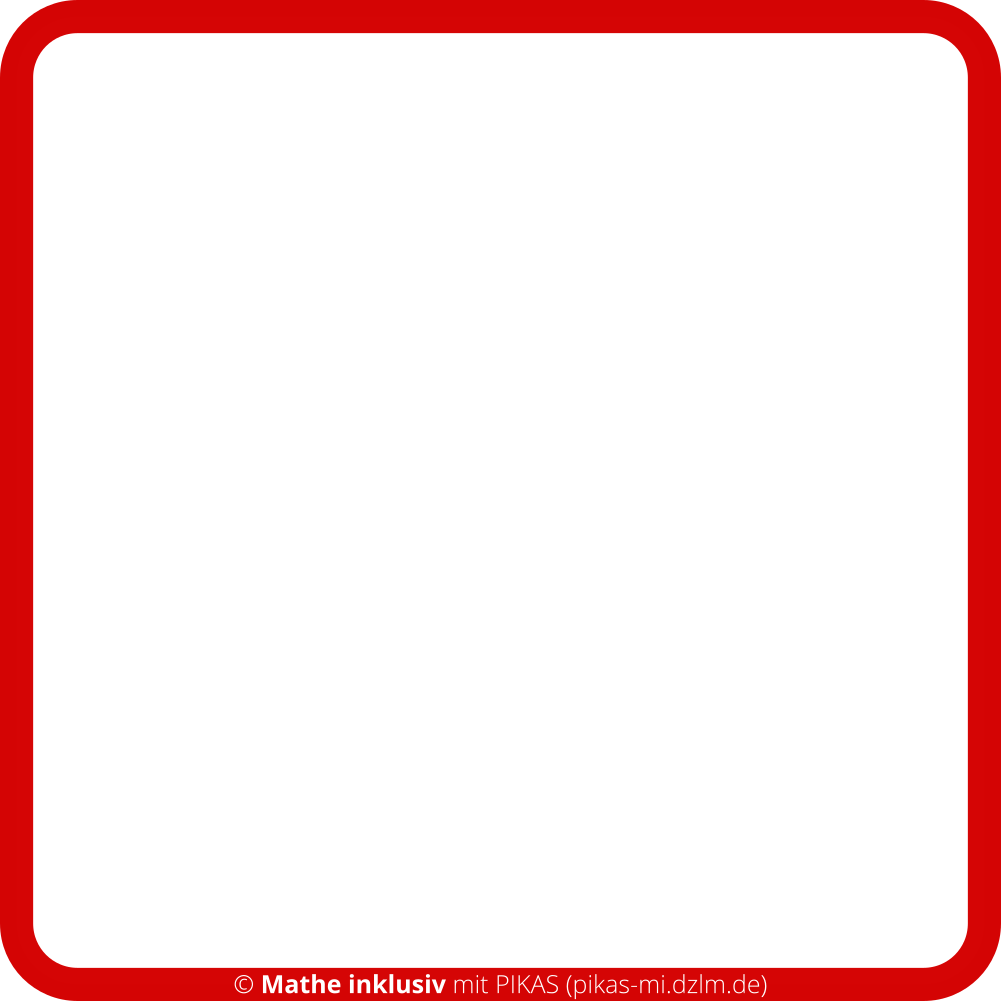 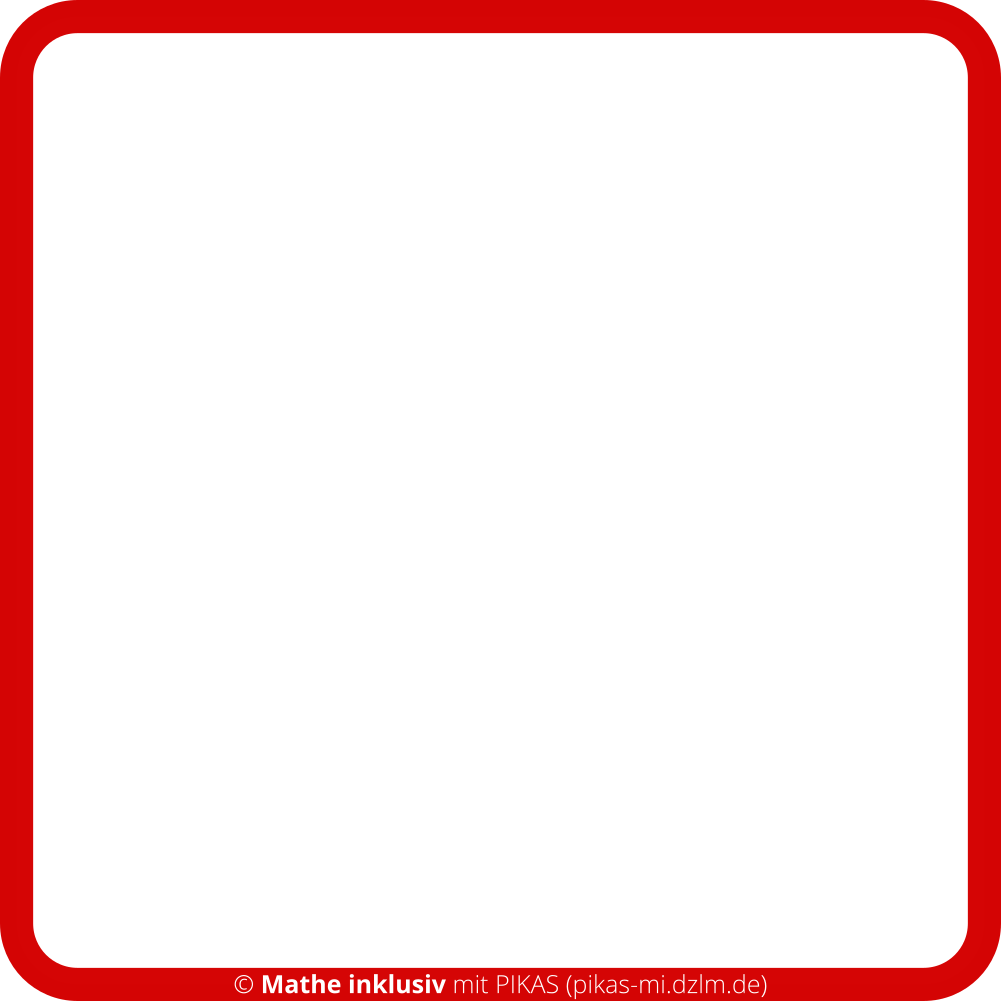 6
3
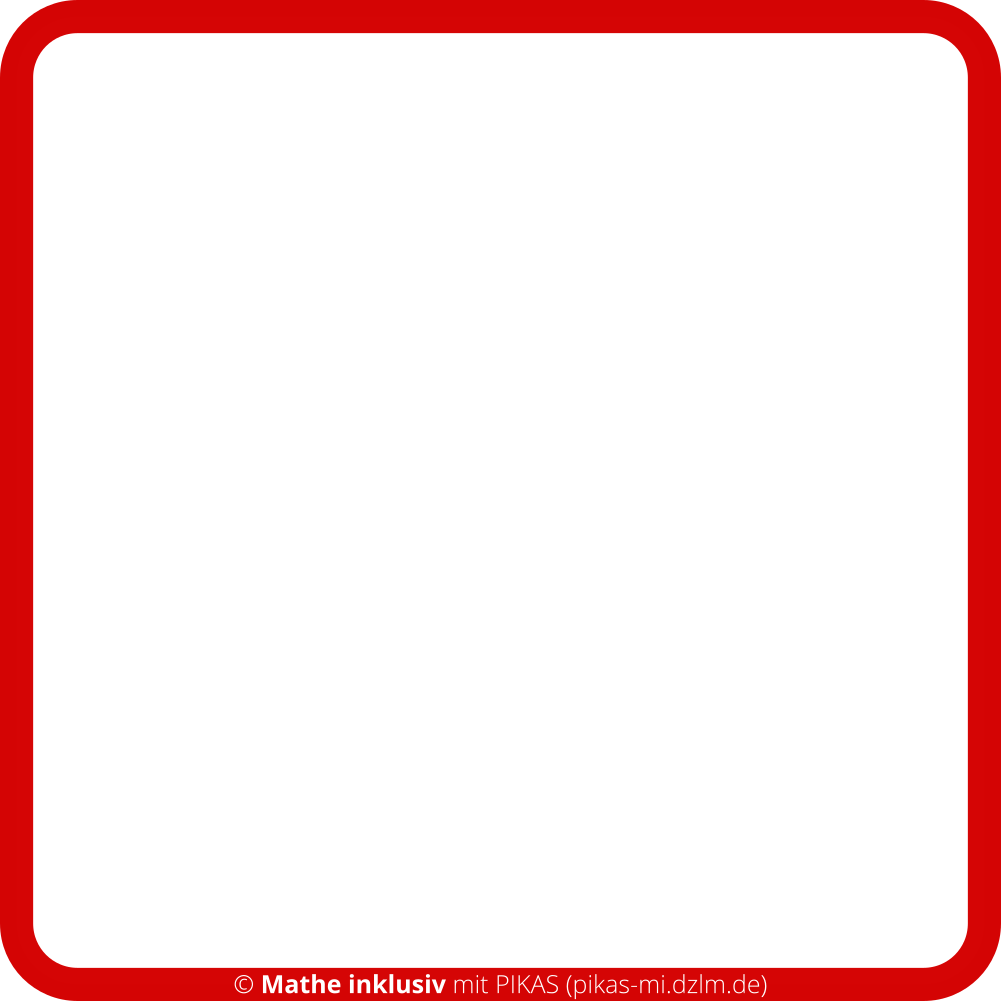 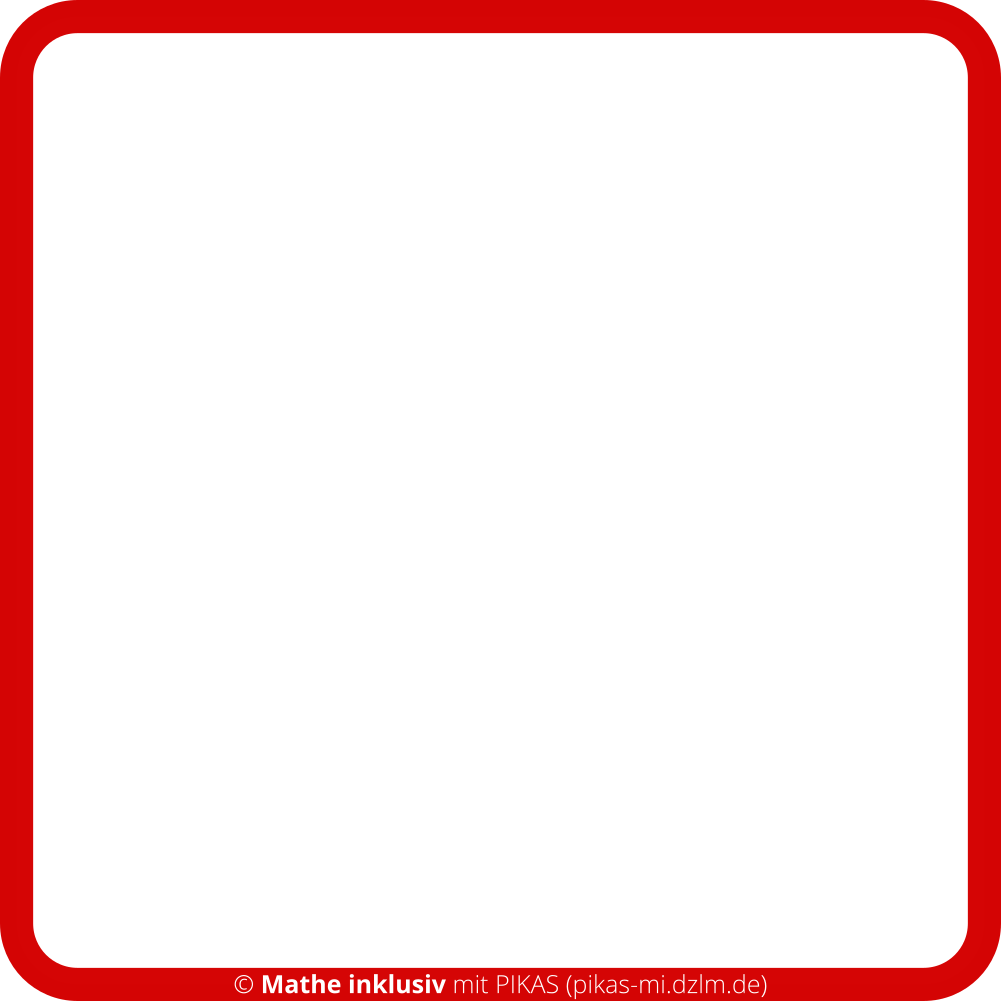 9
12
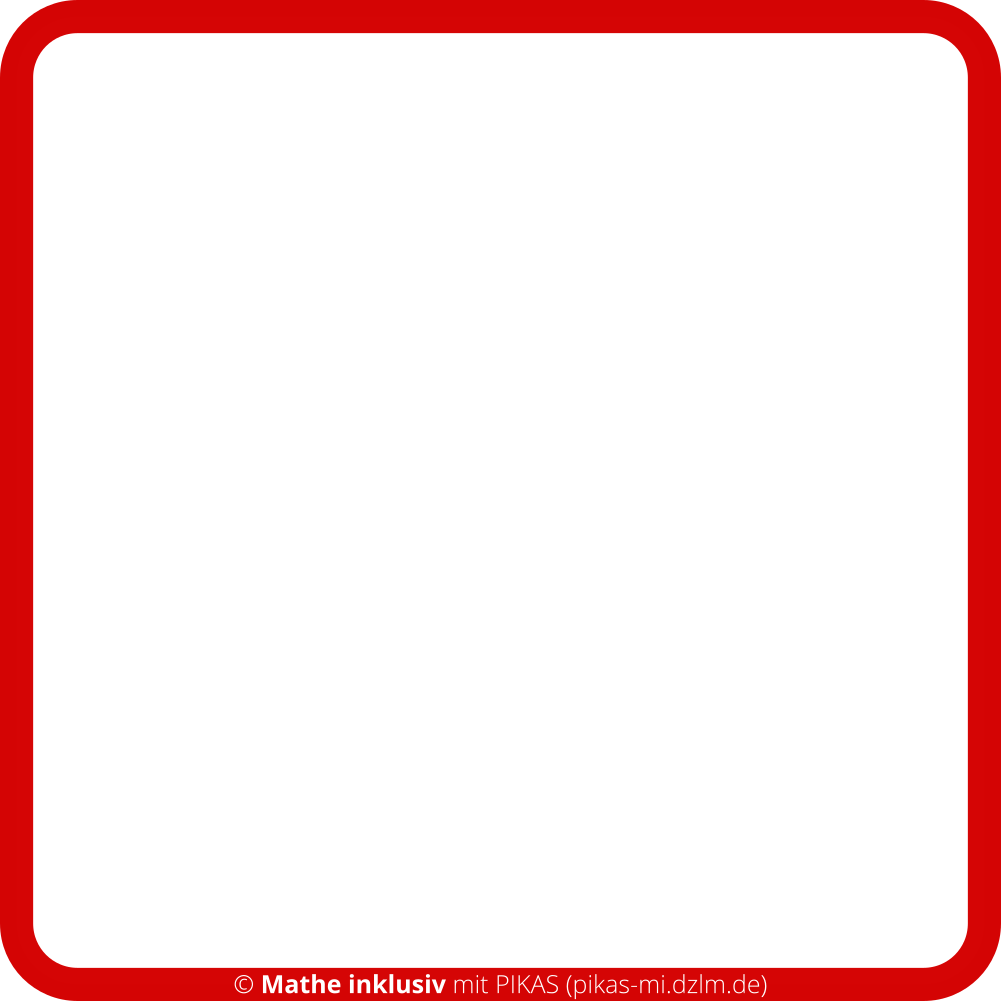 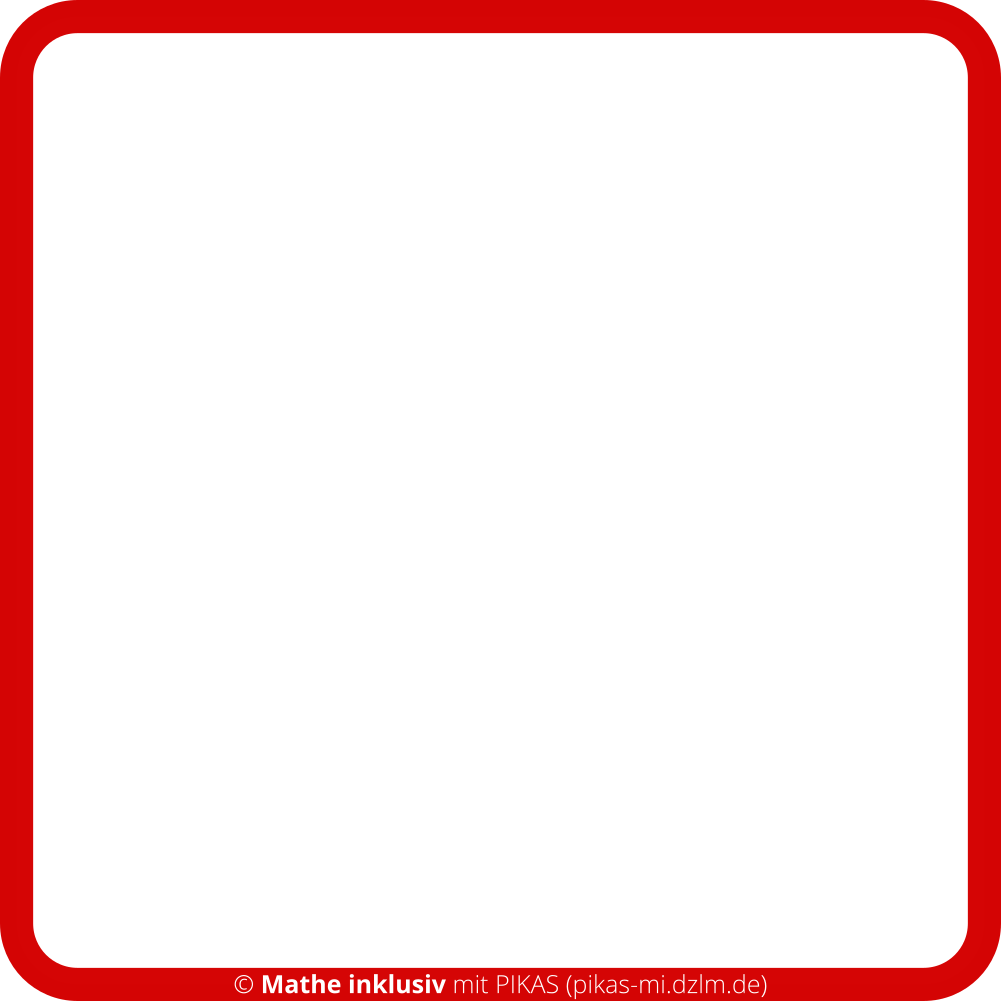 18
15
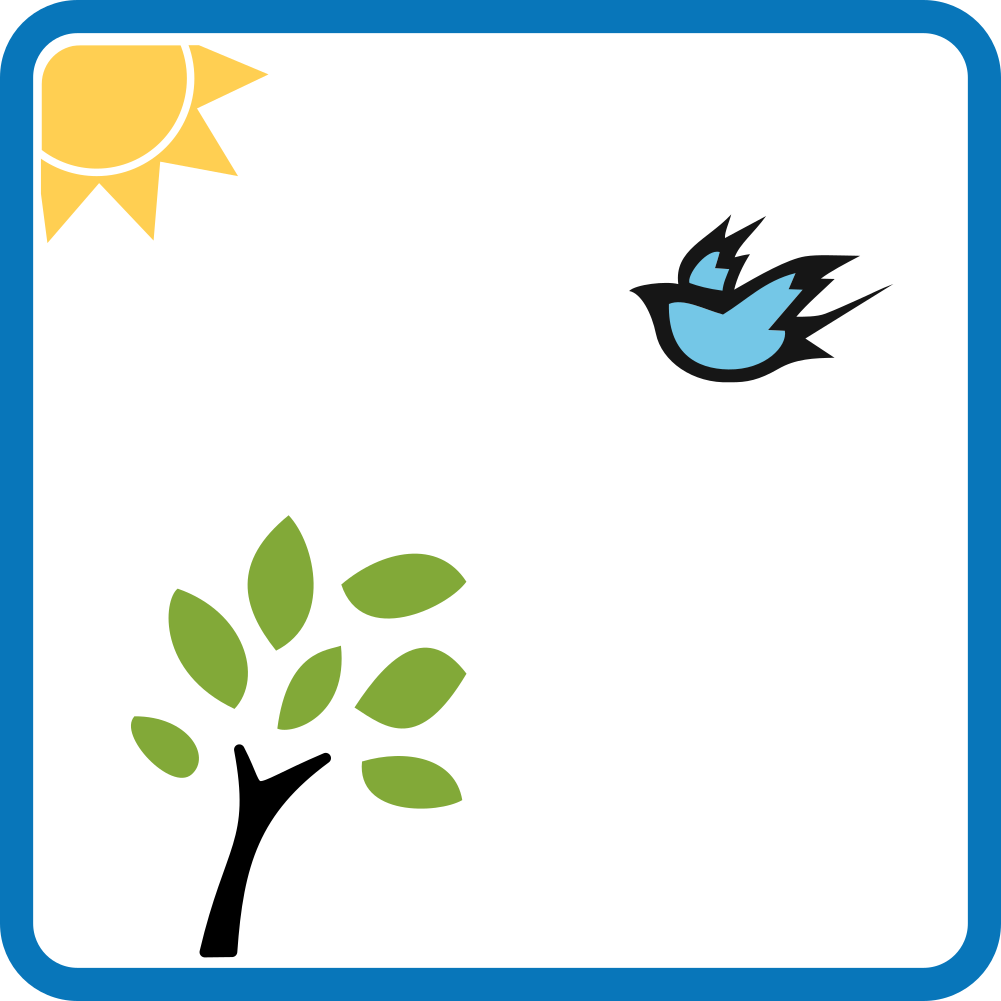 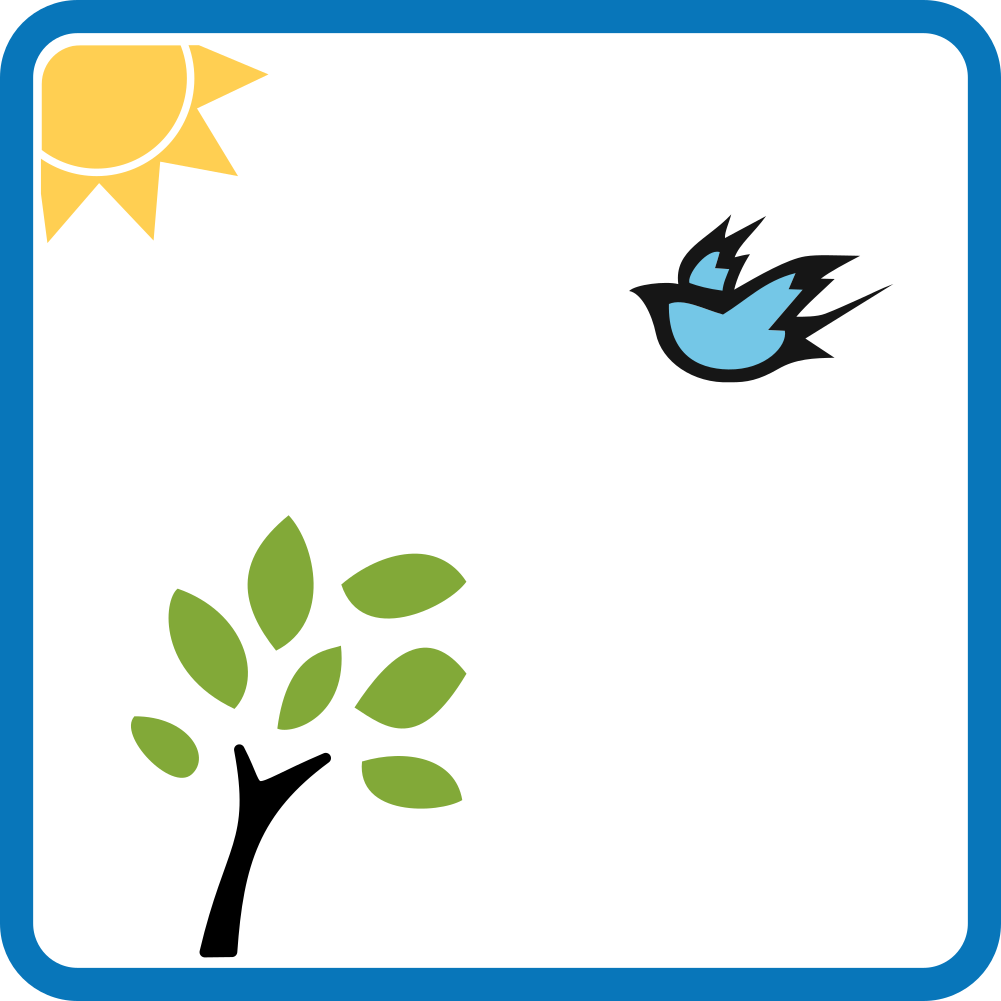 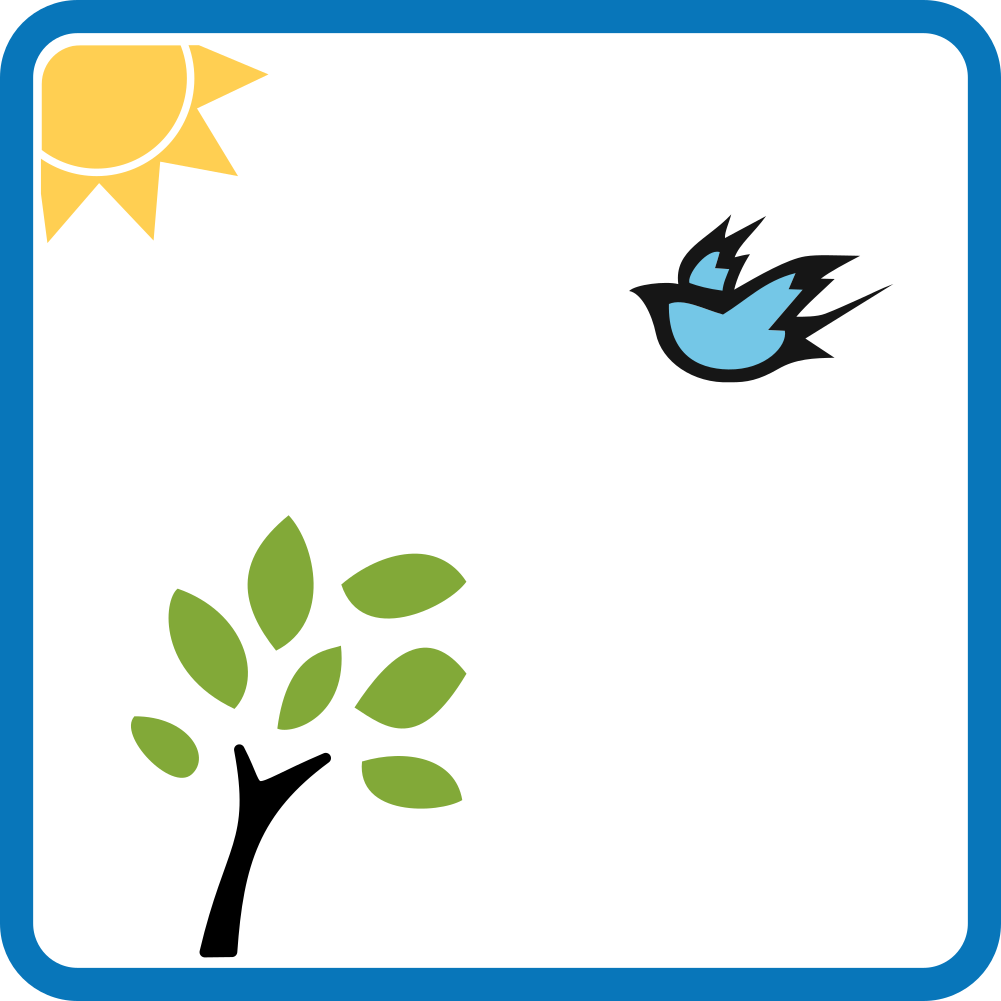 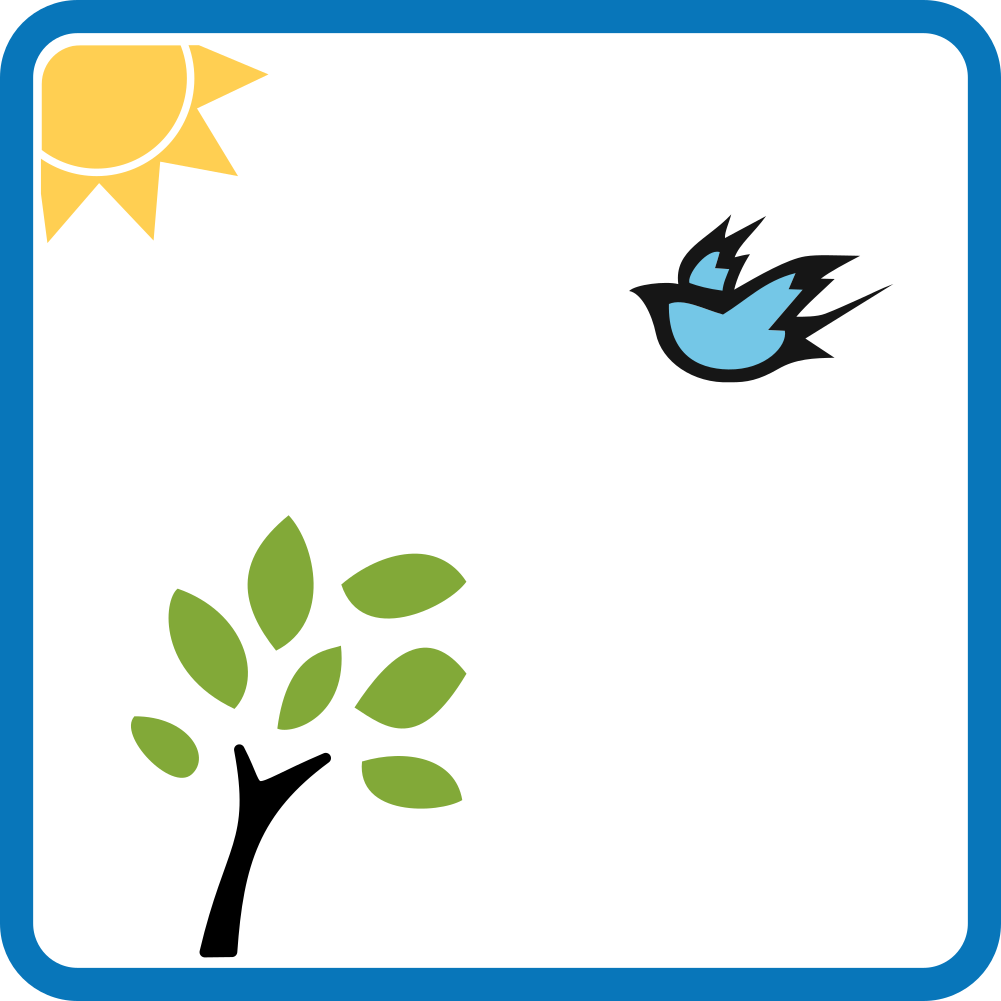 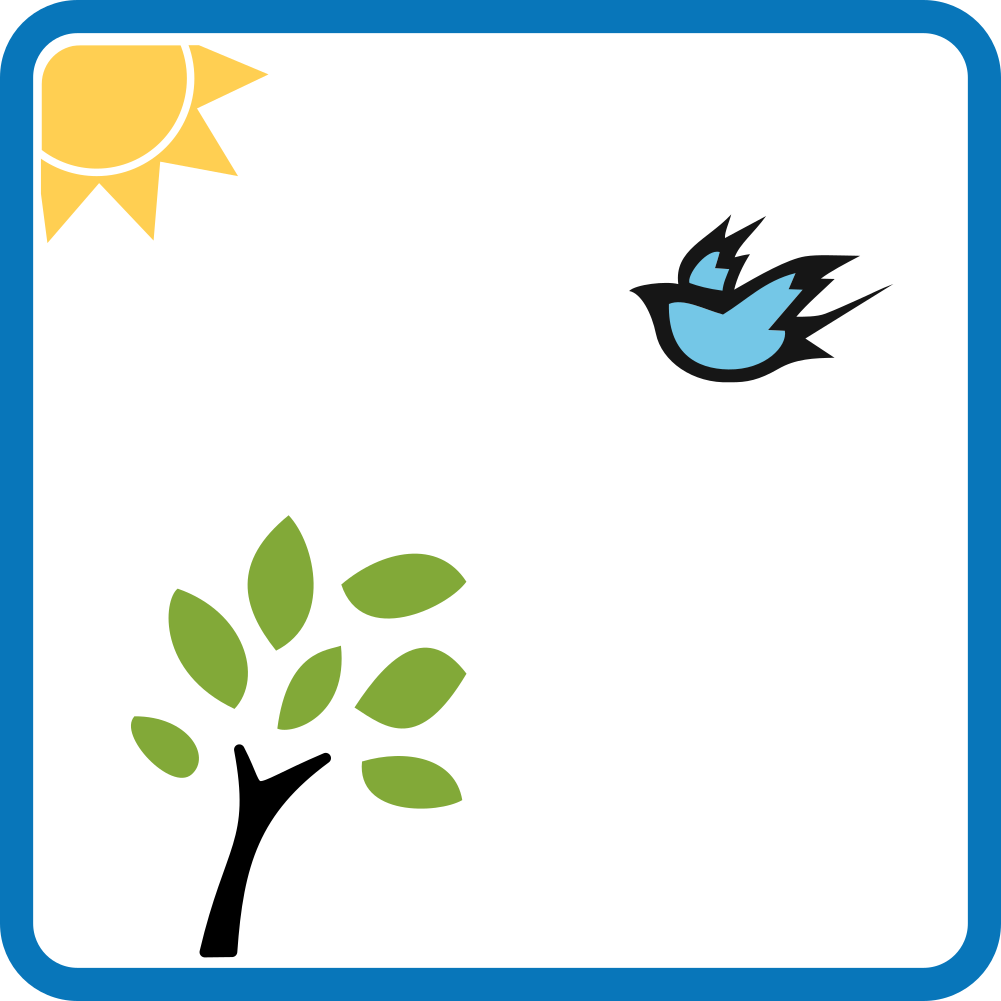 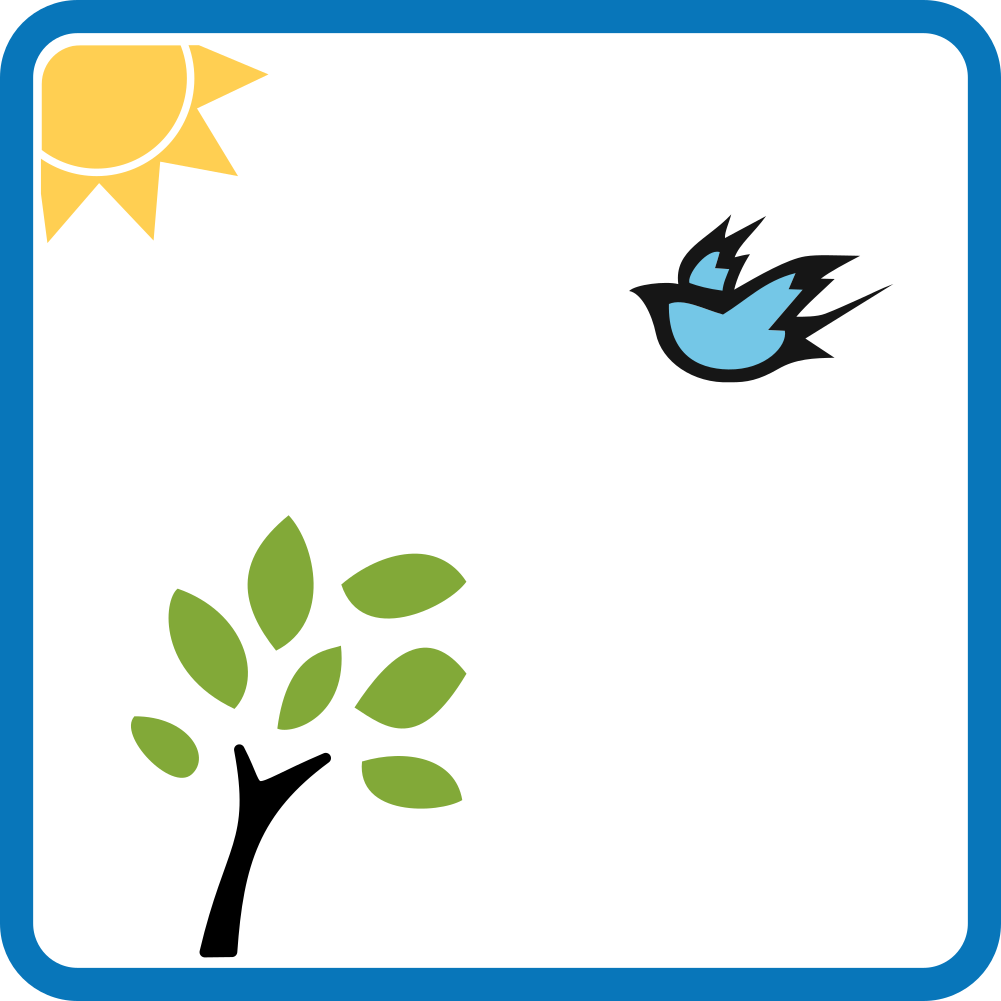 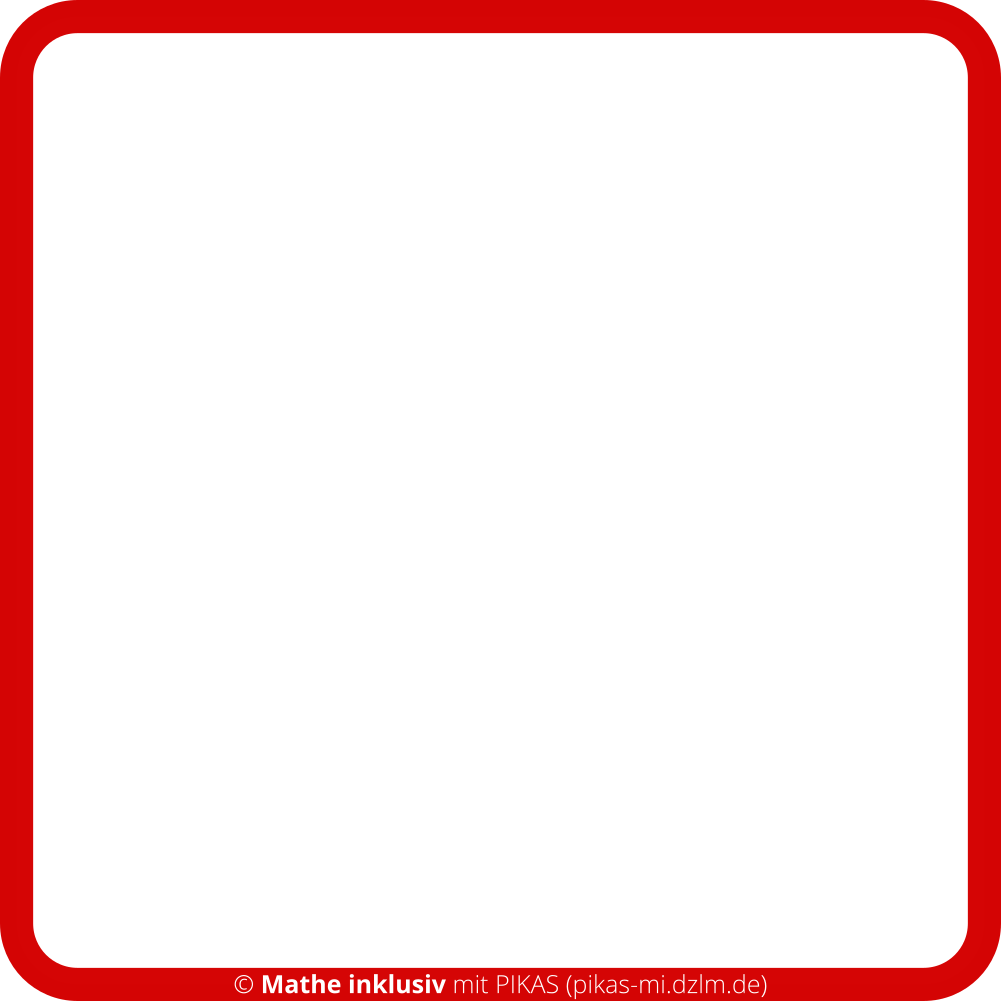 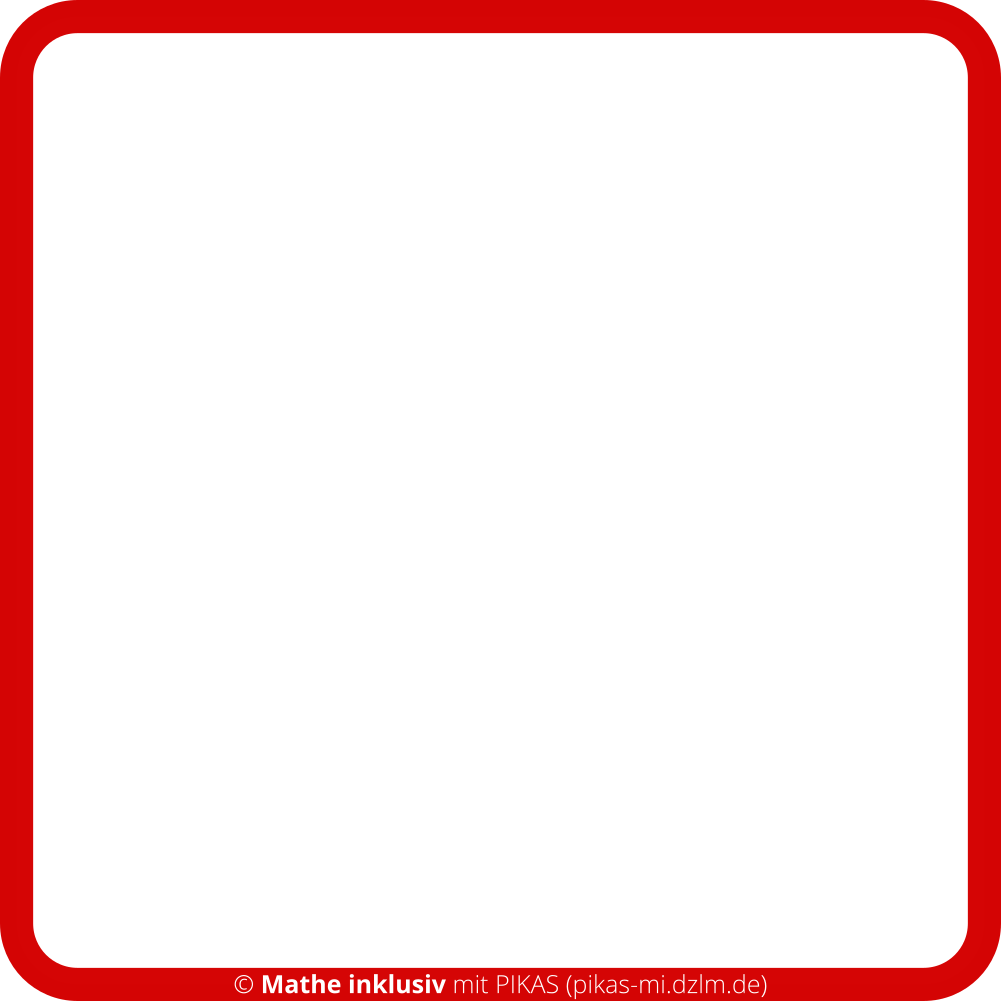 24
21
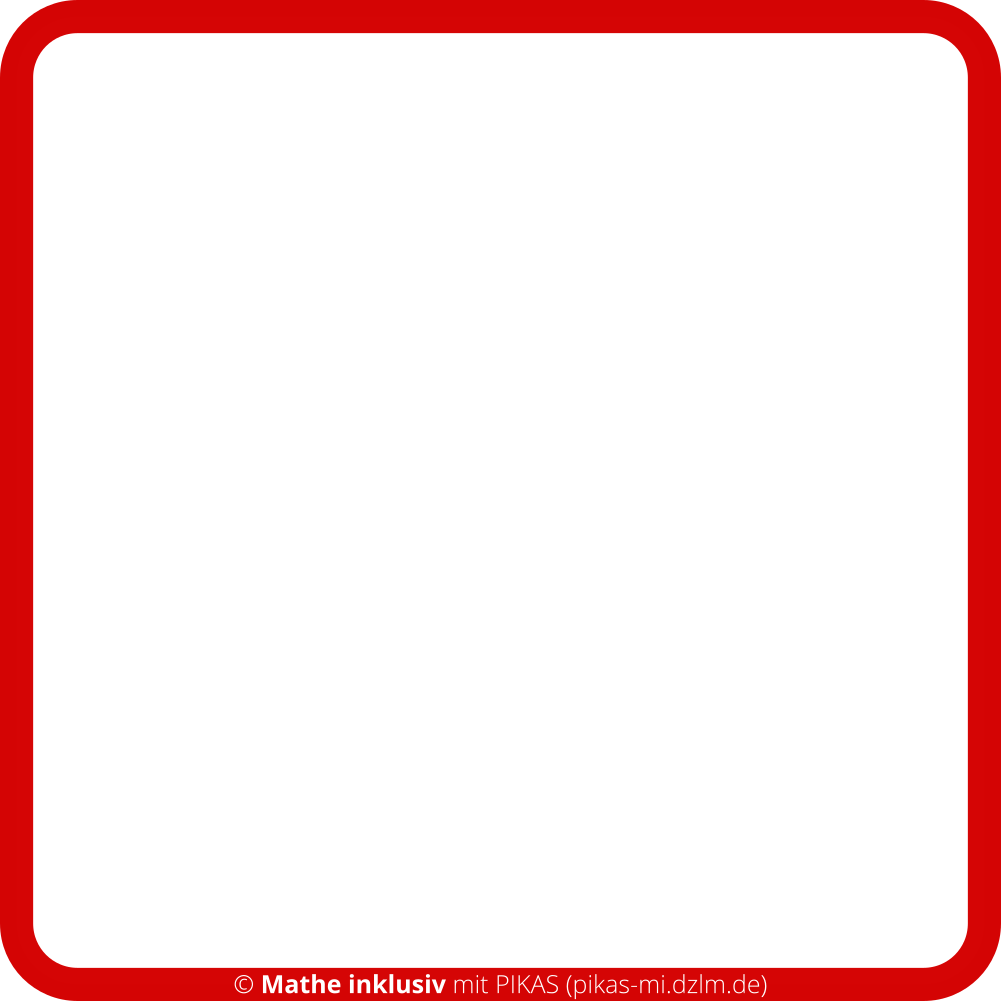 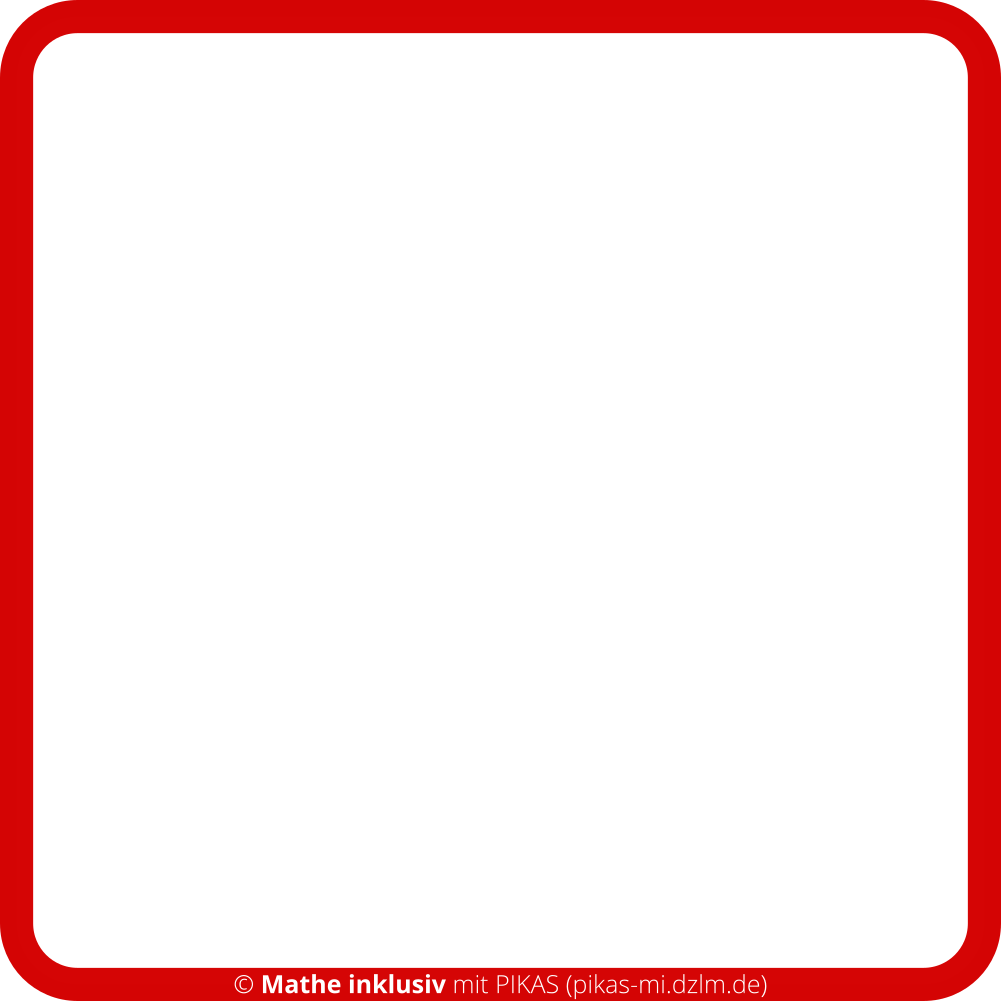 27
30
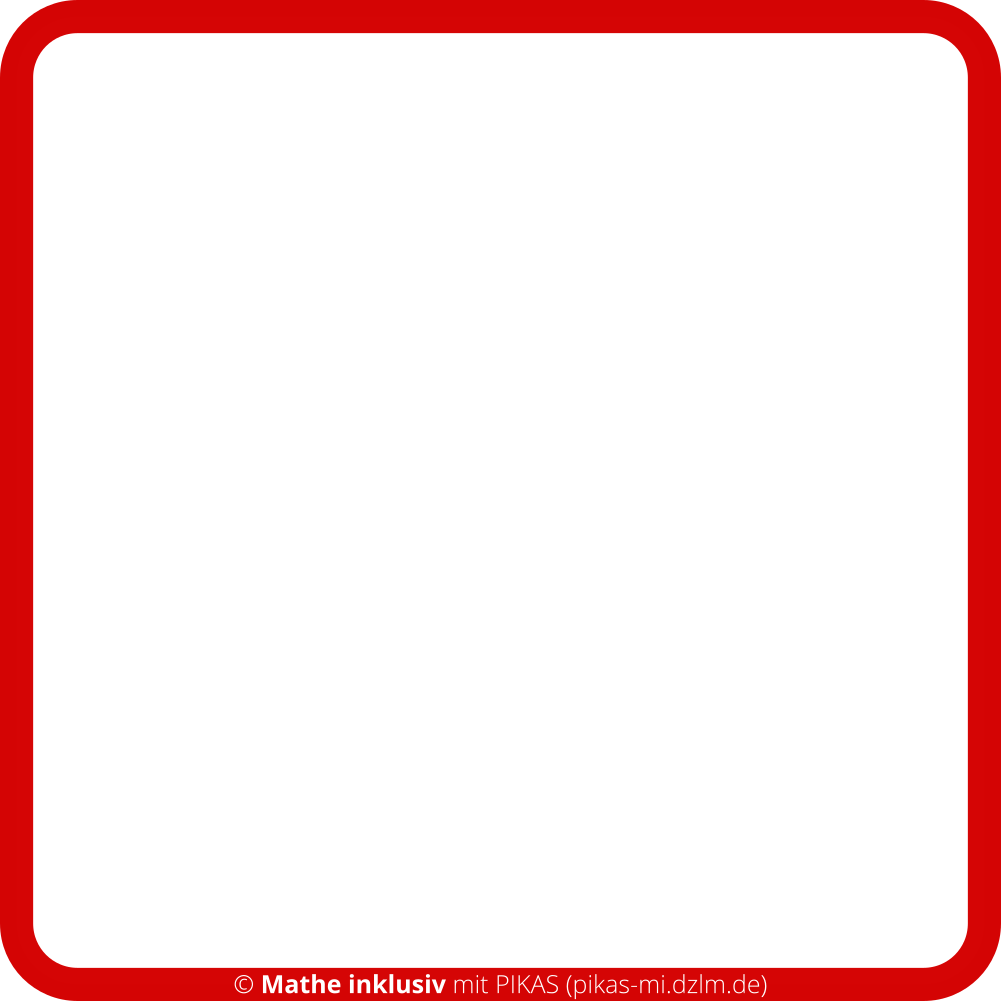 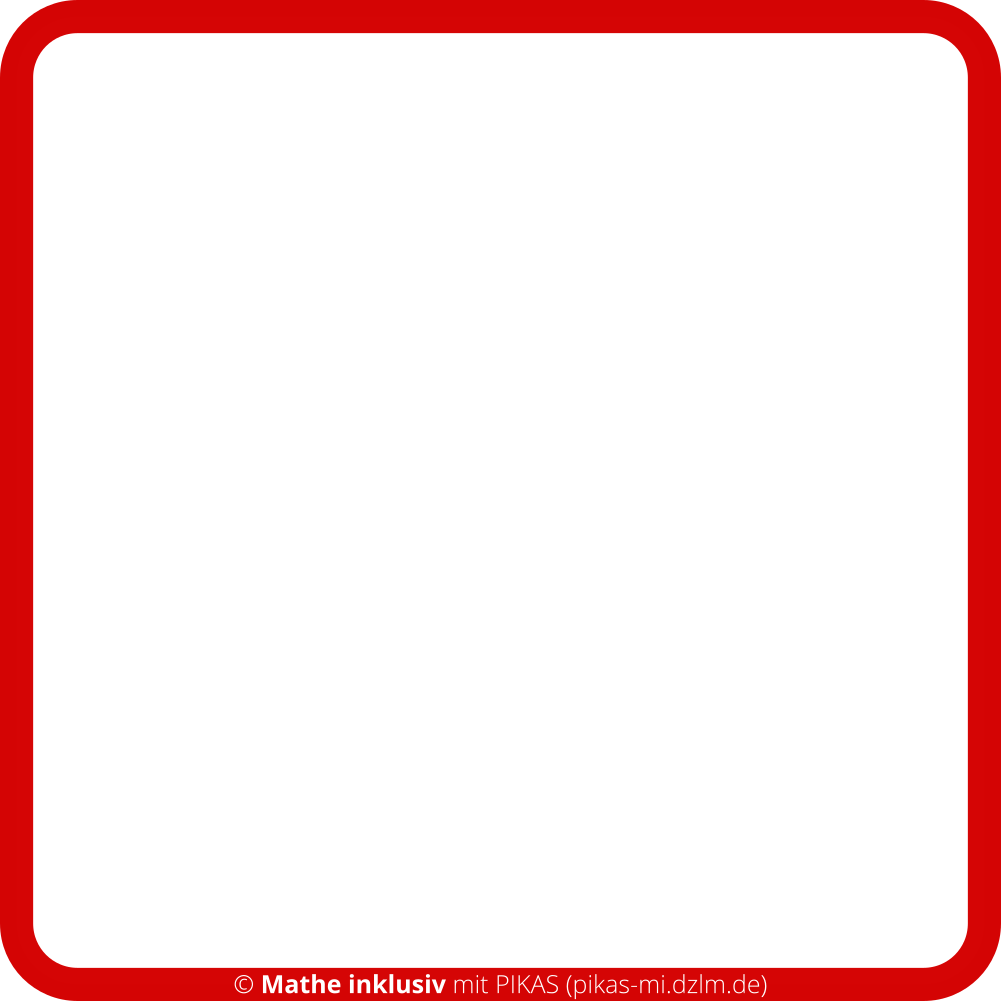 4
8
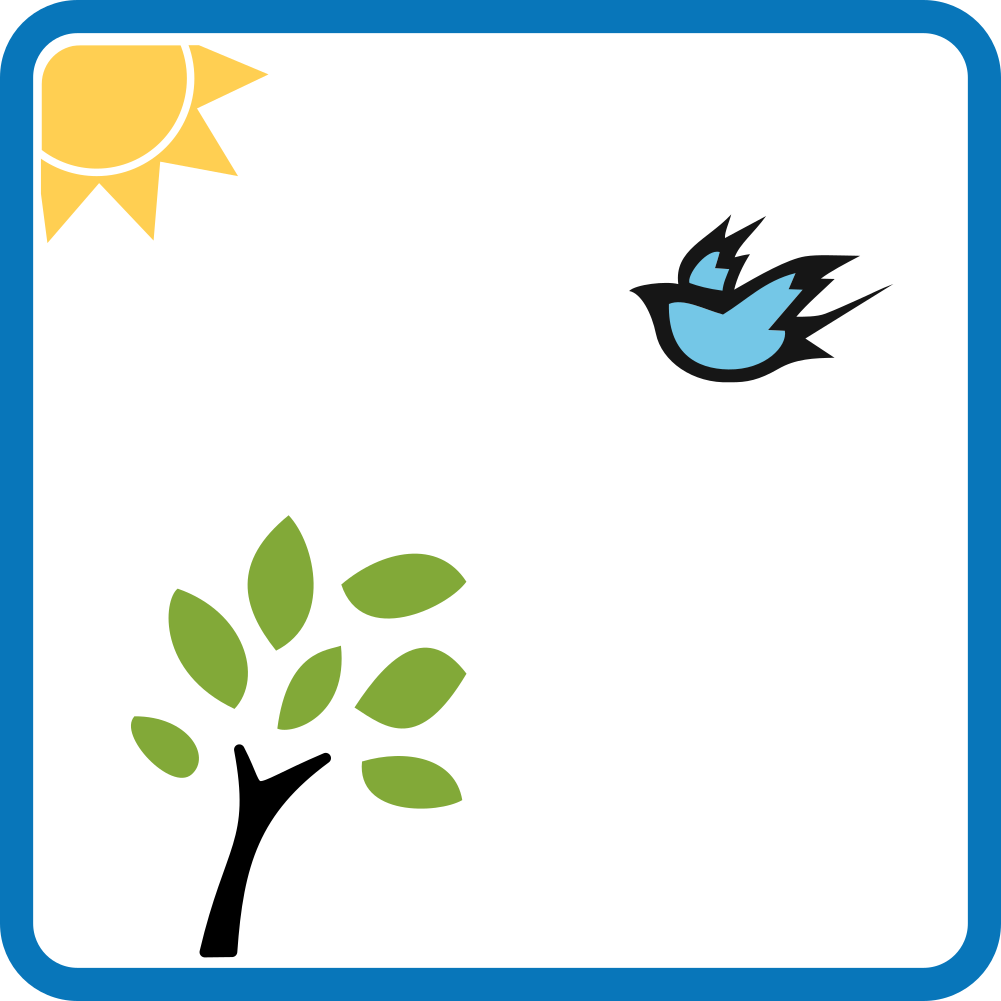 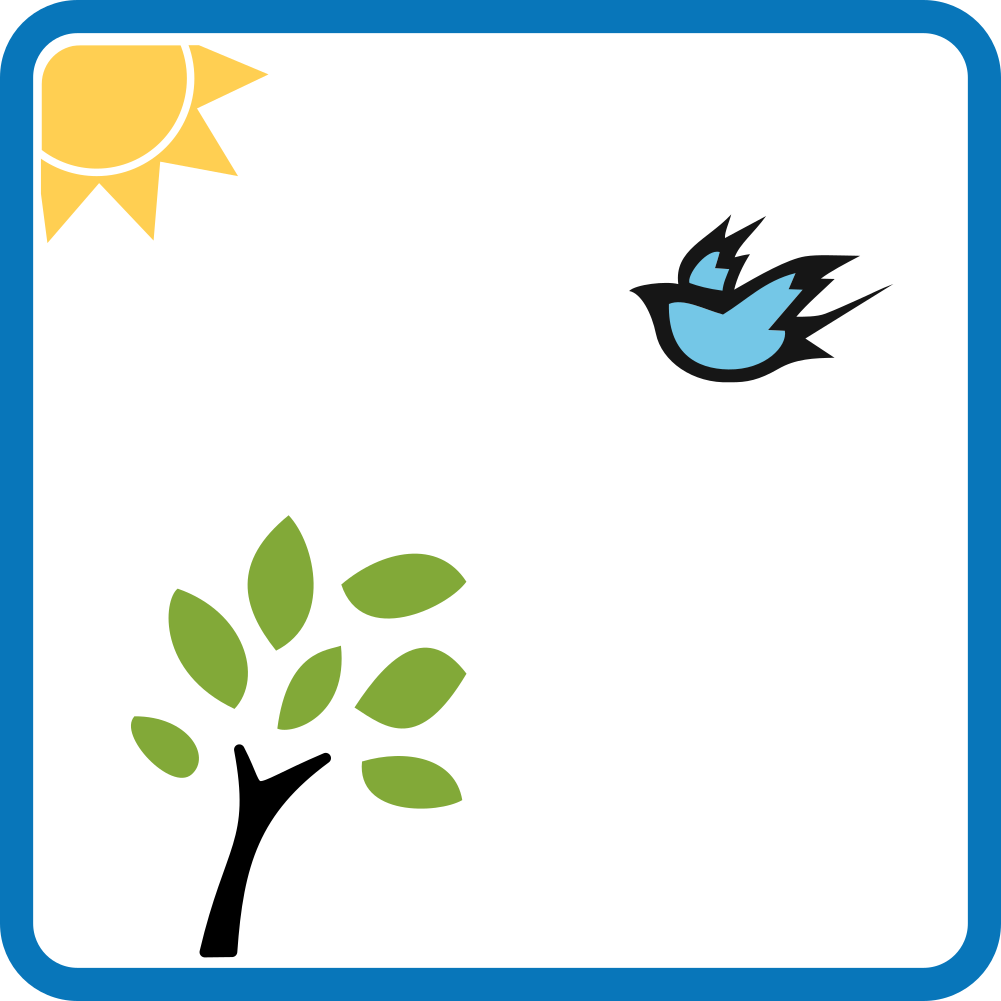 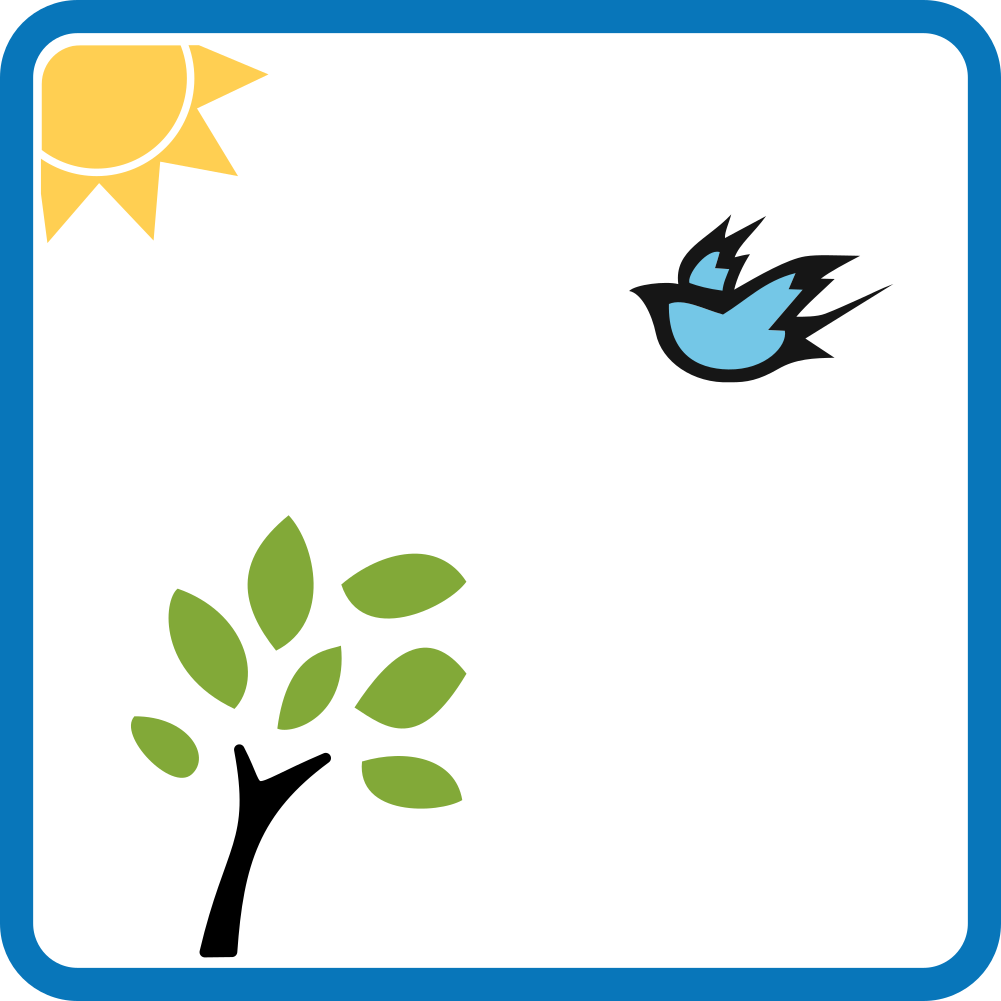 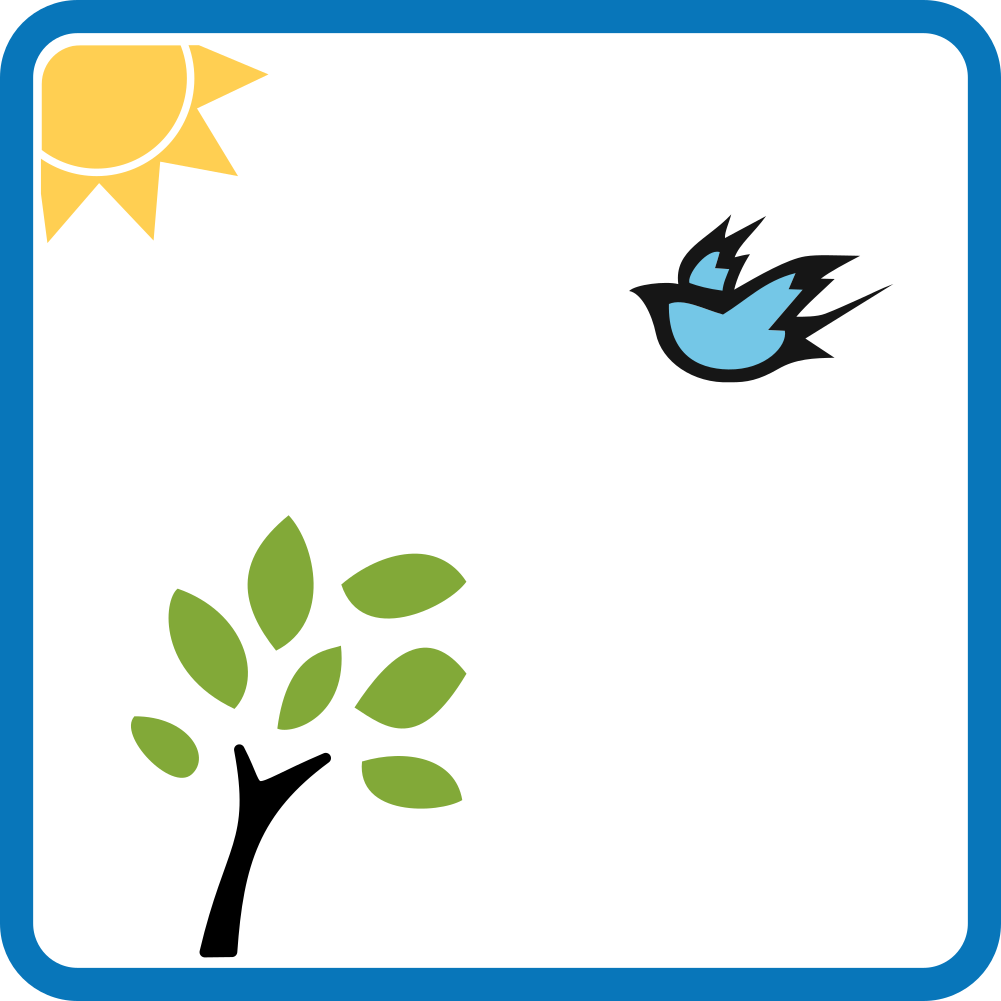 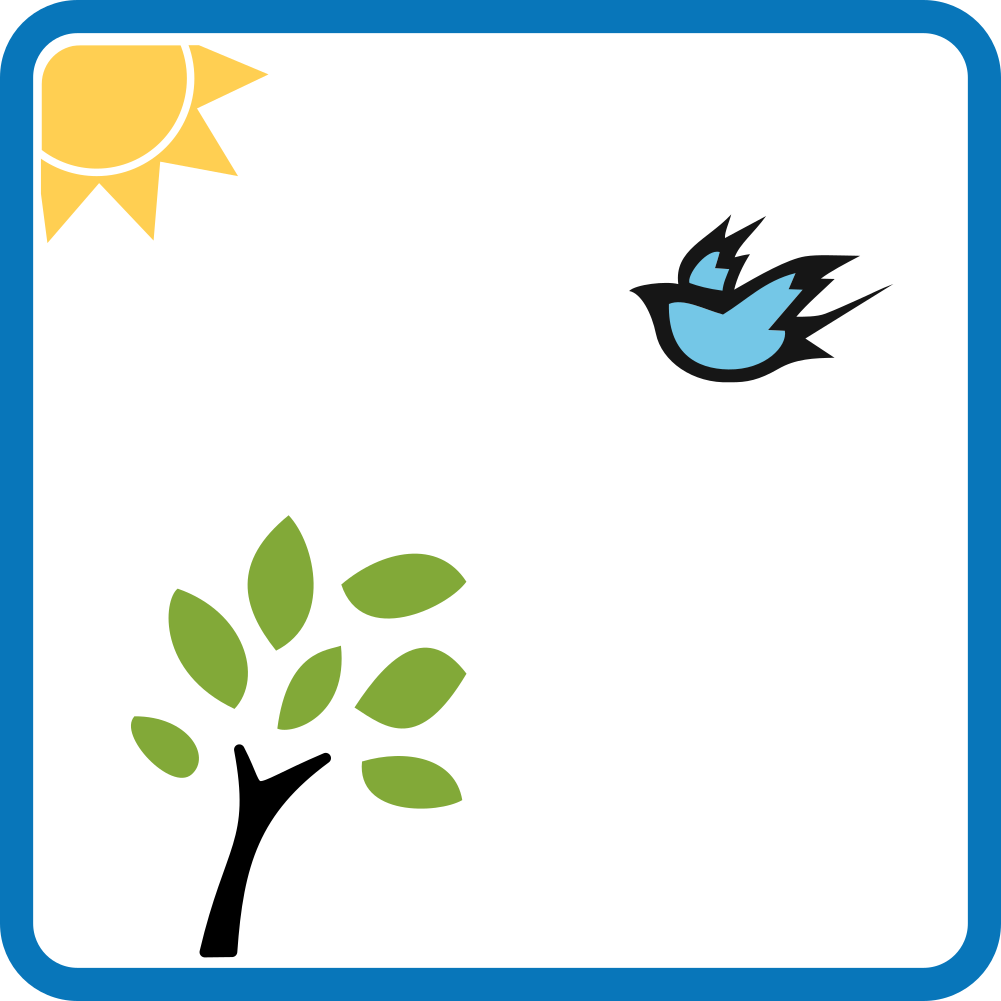 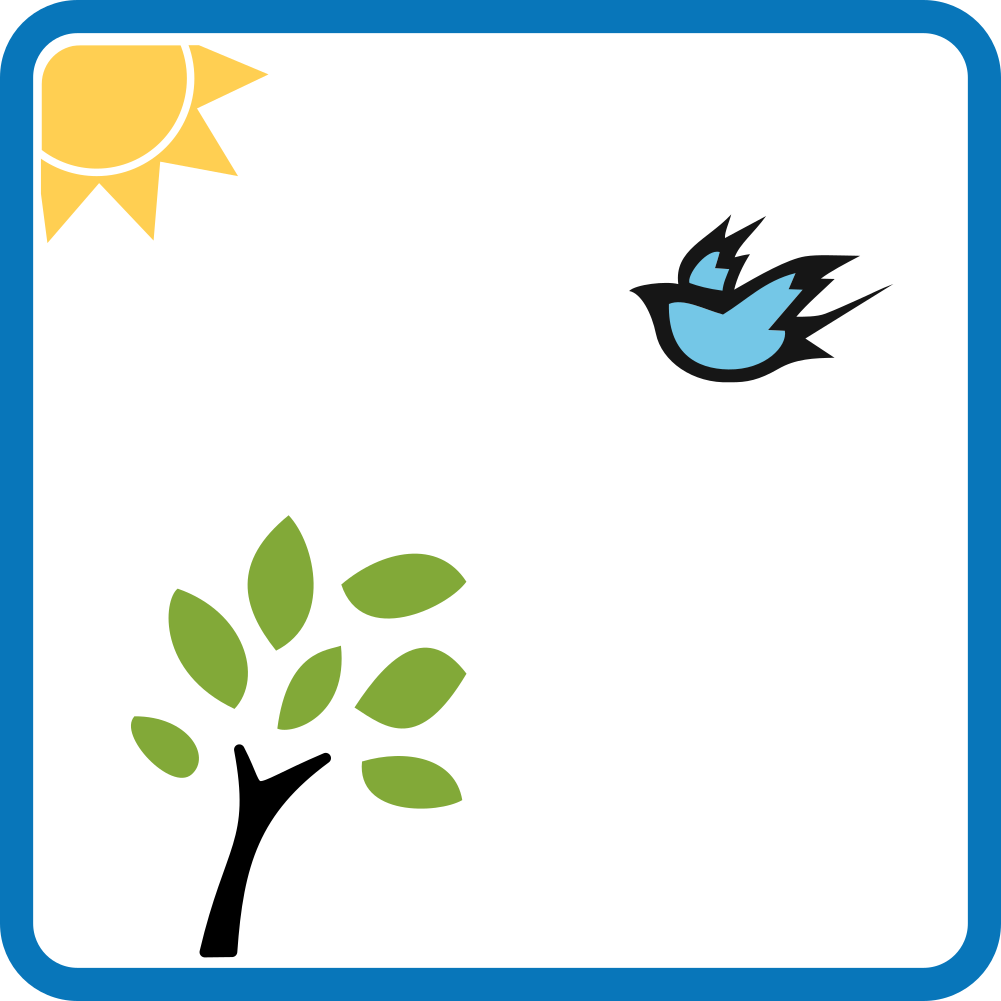 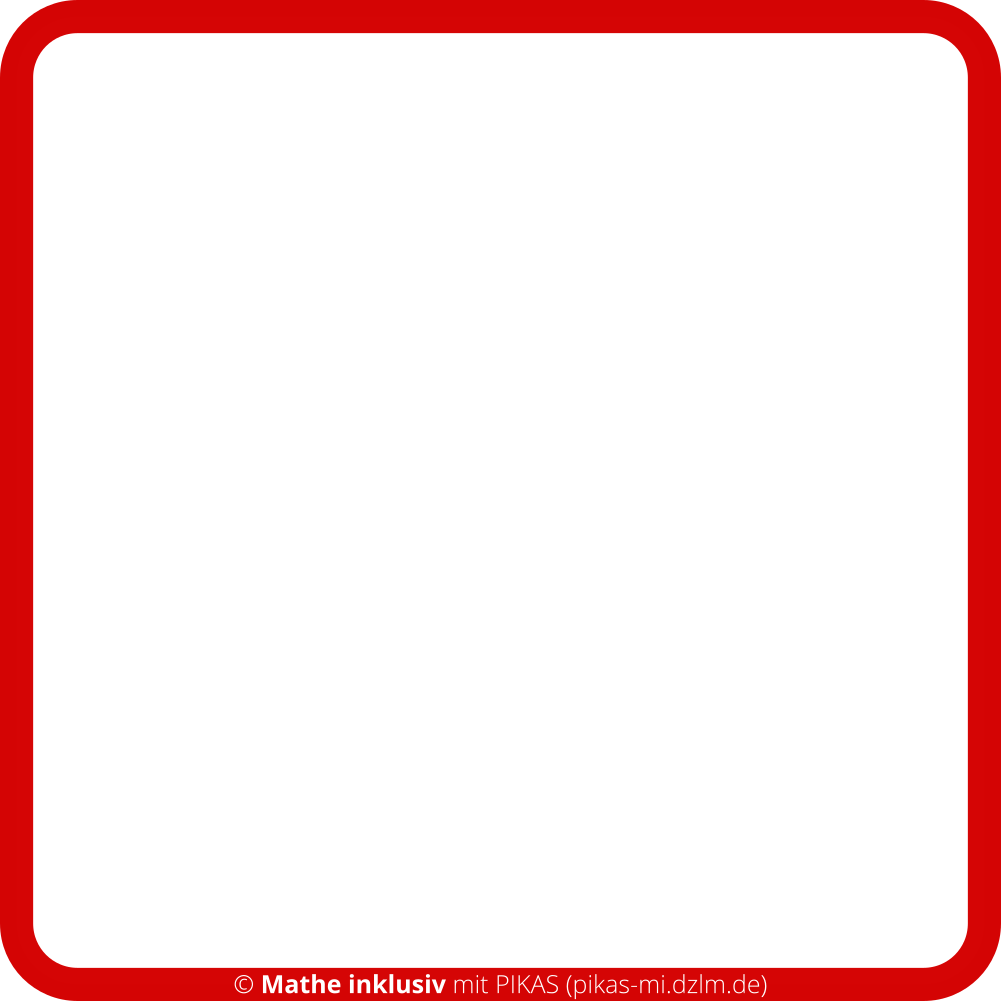 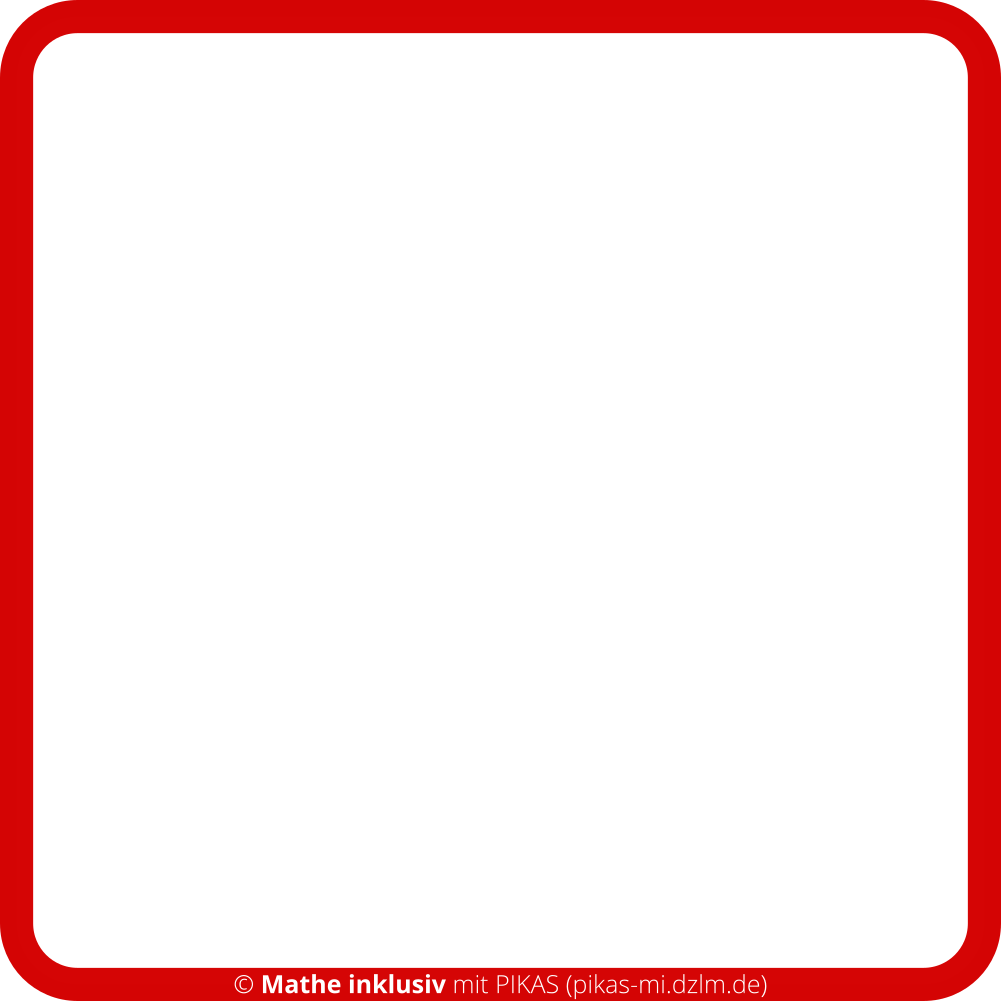 16
12
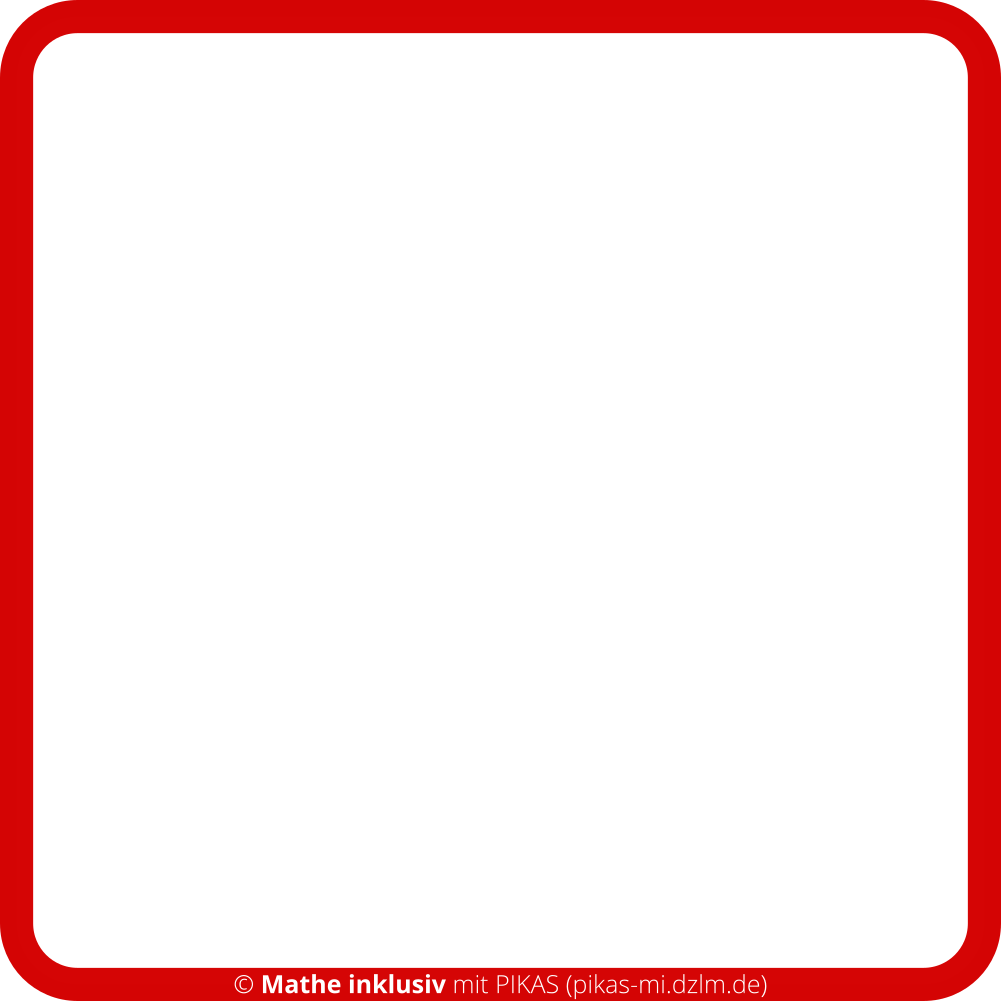 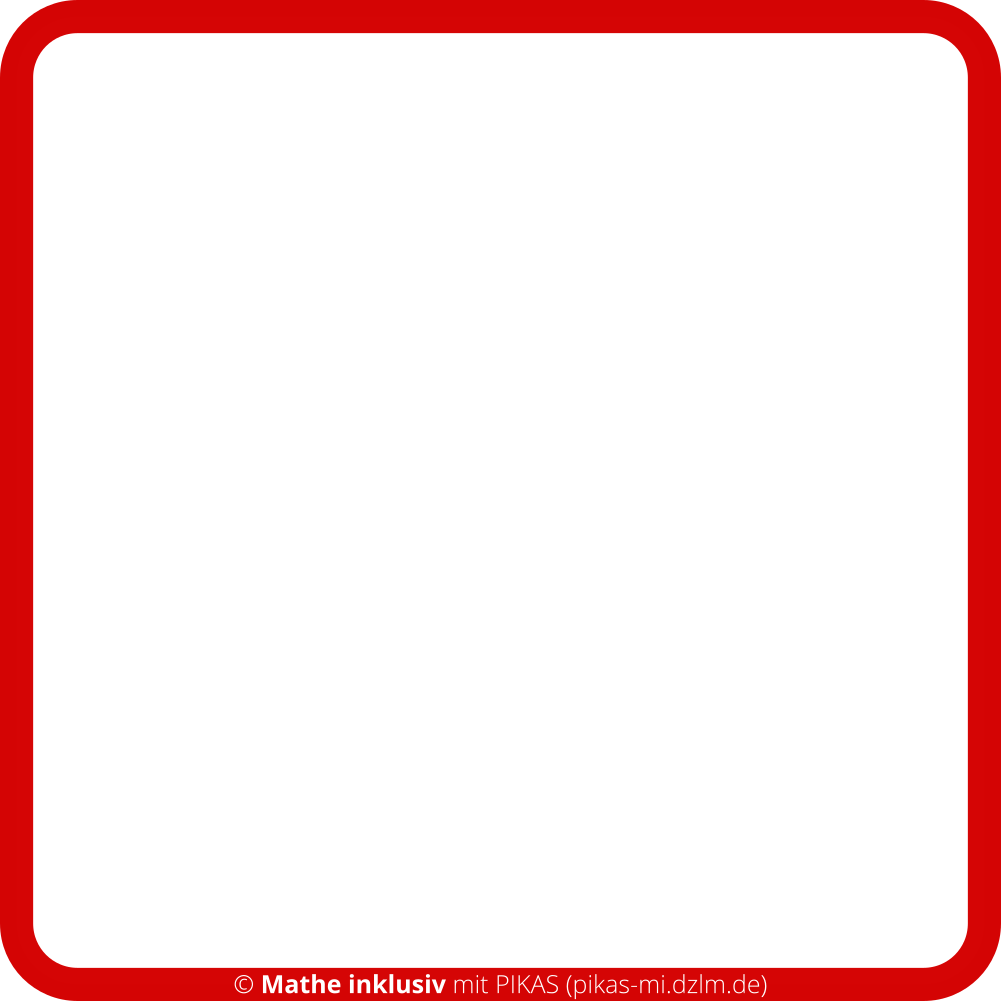 20
24
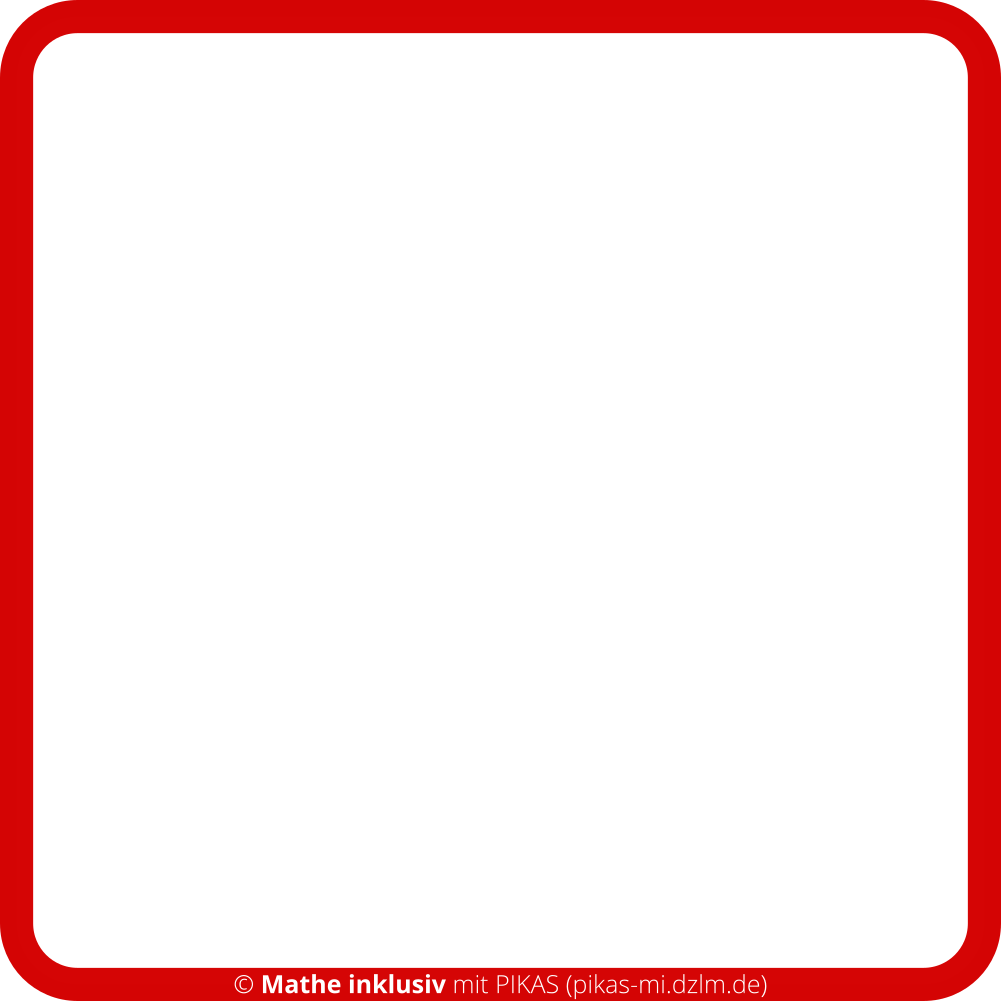 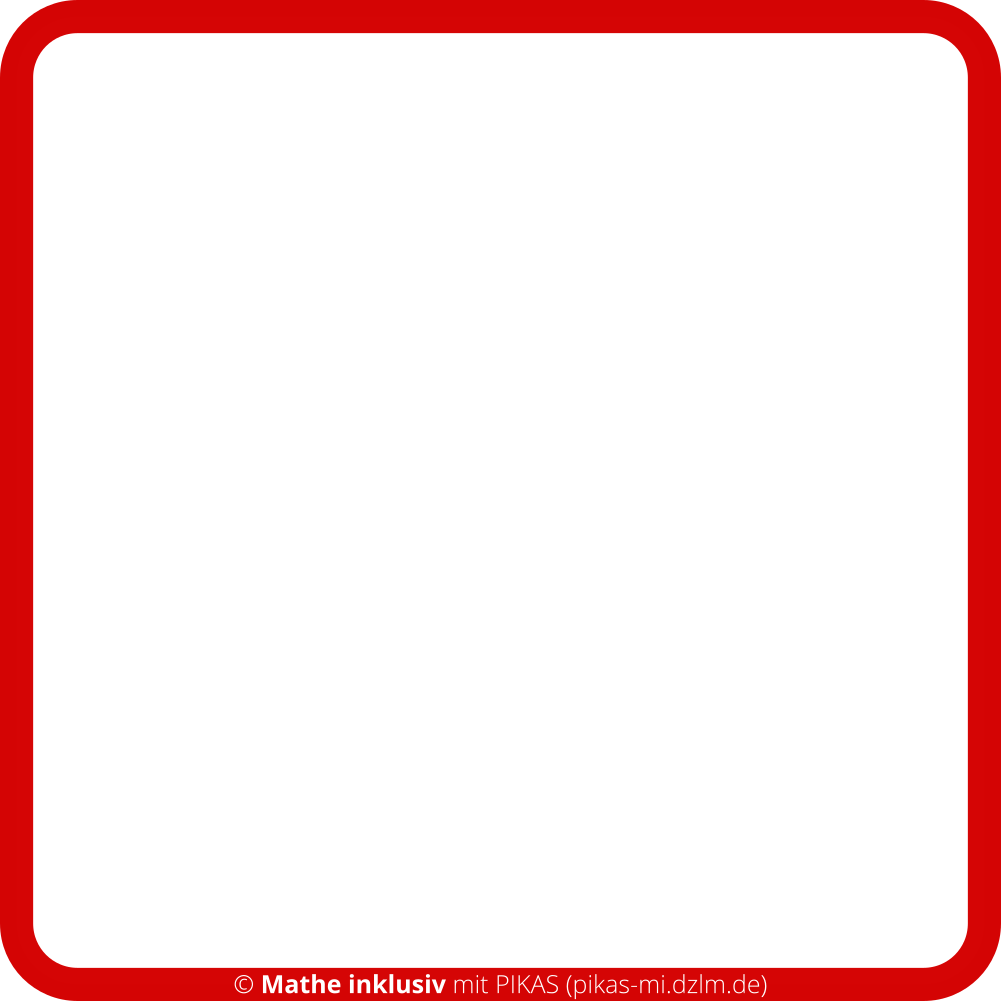 28
32
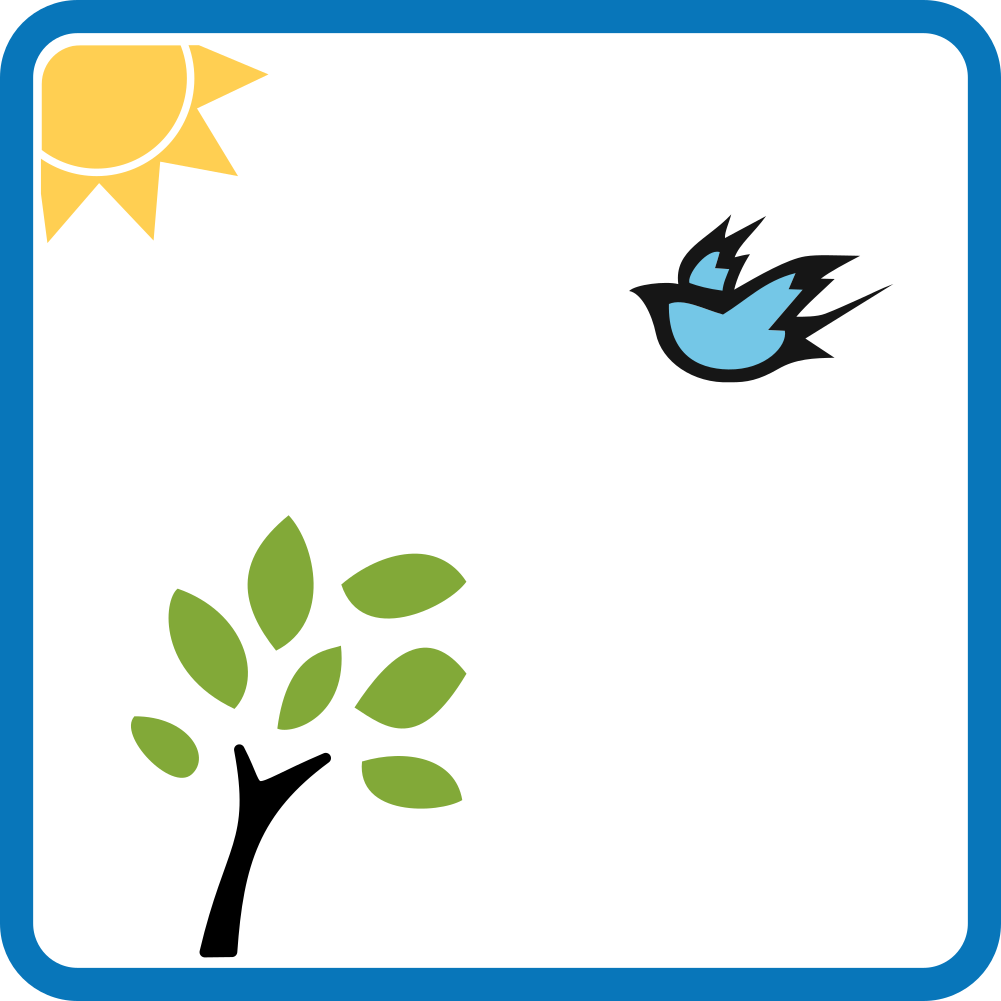 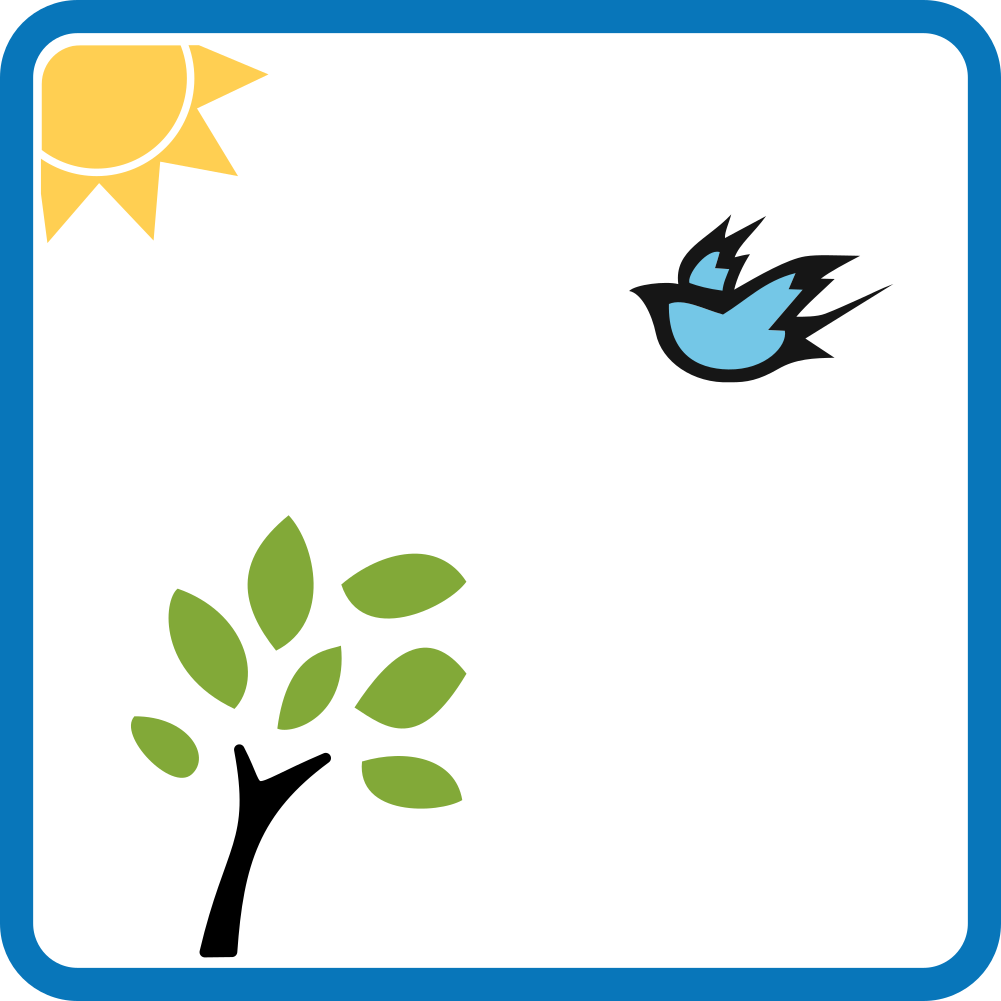 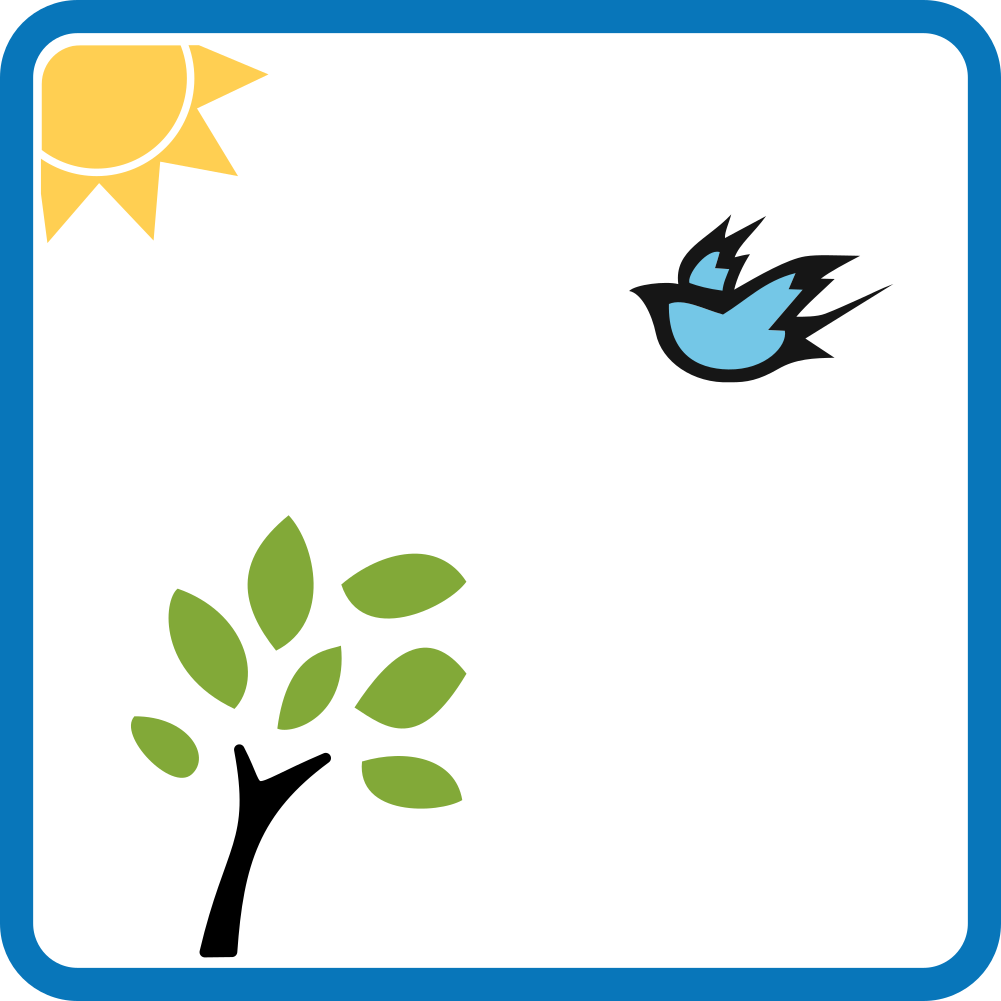 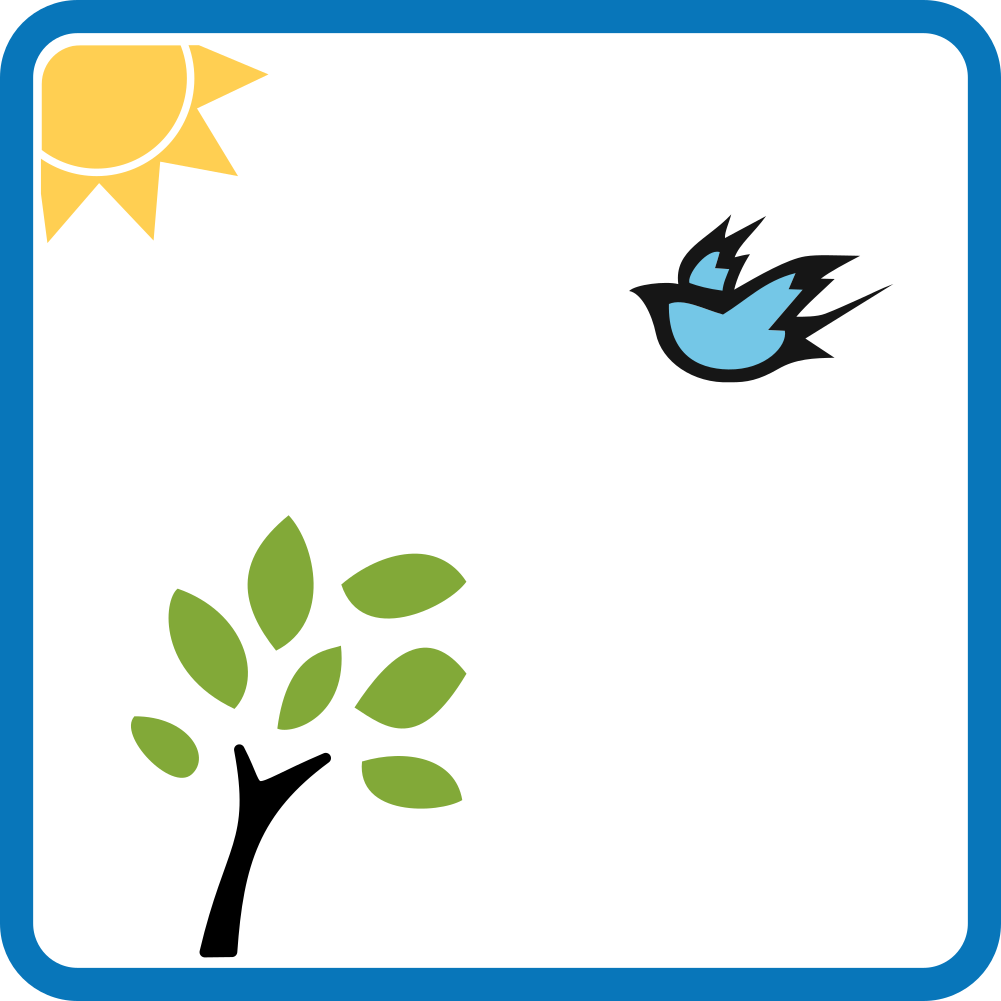 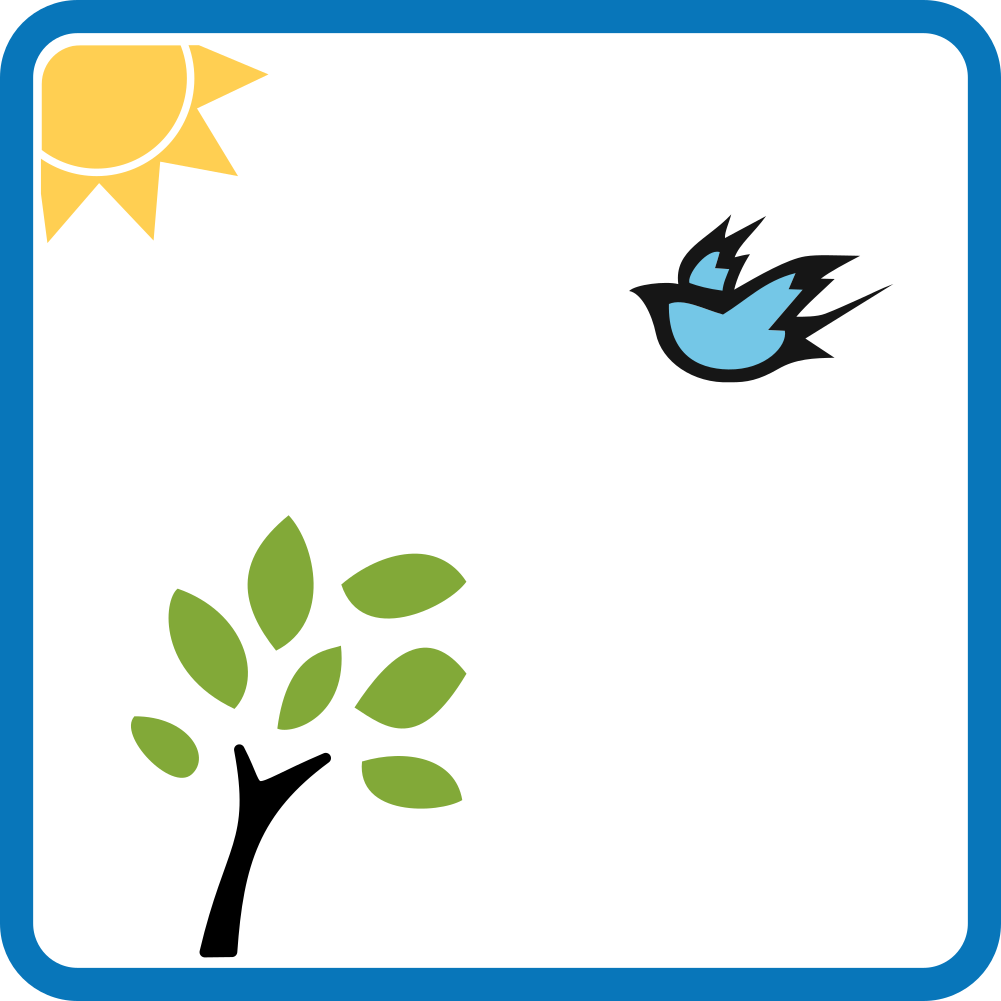 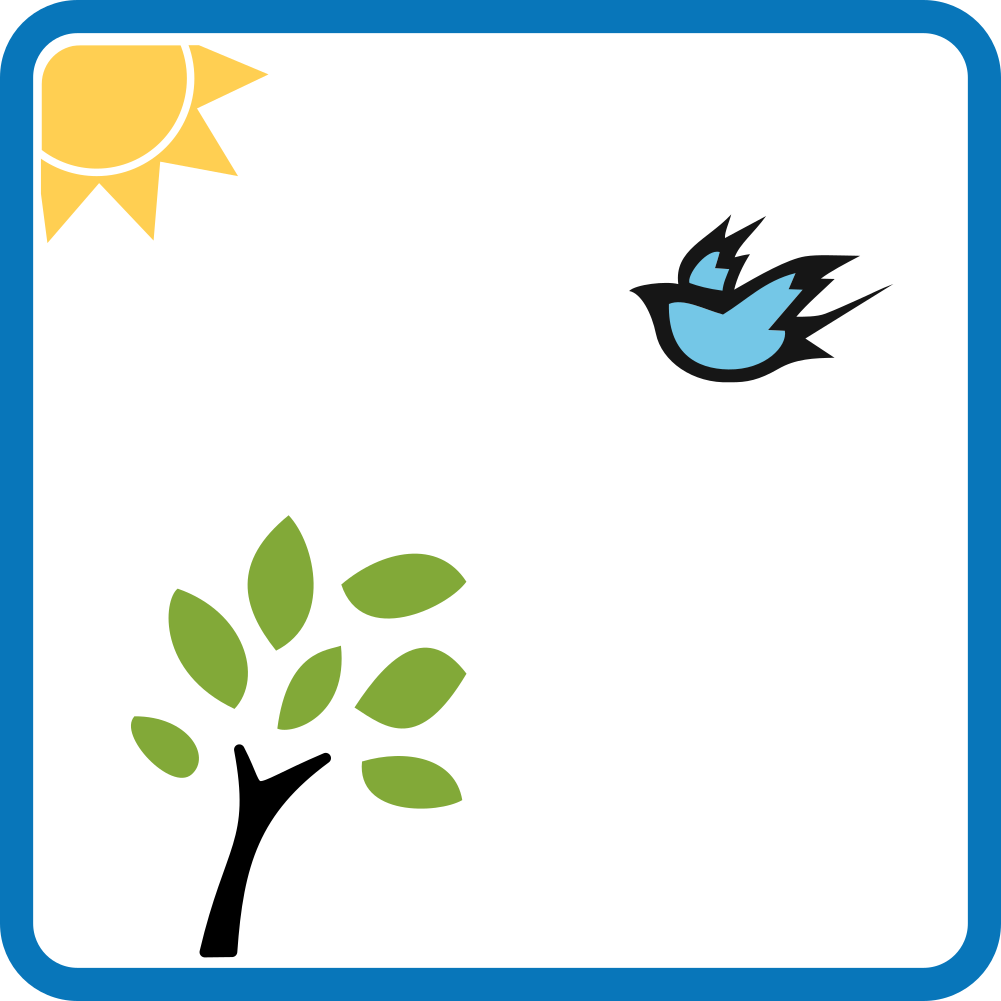 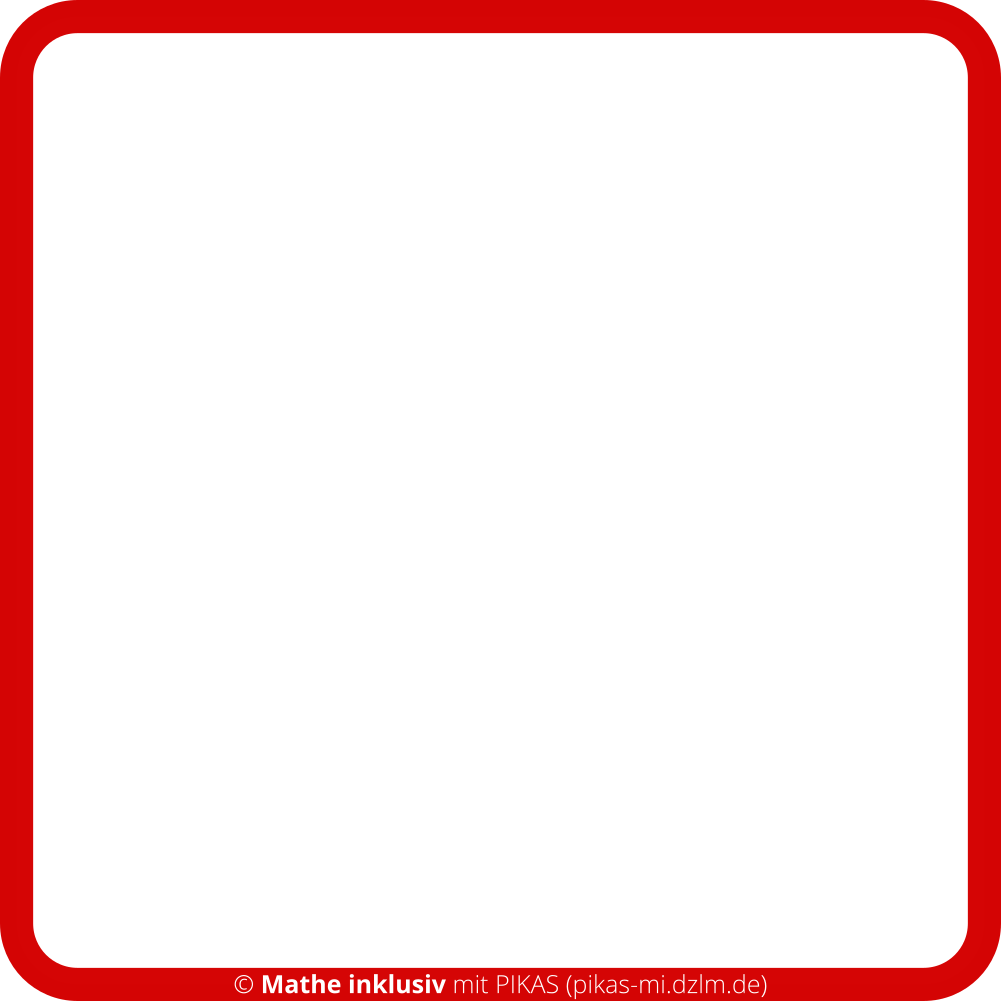 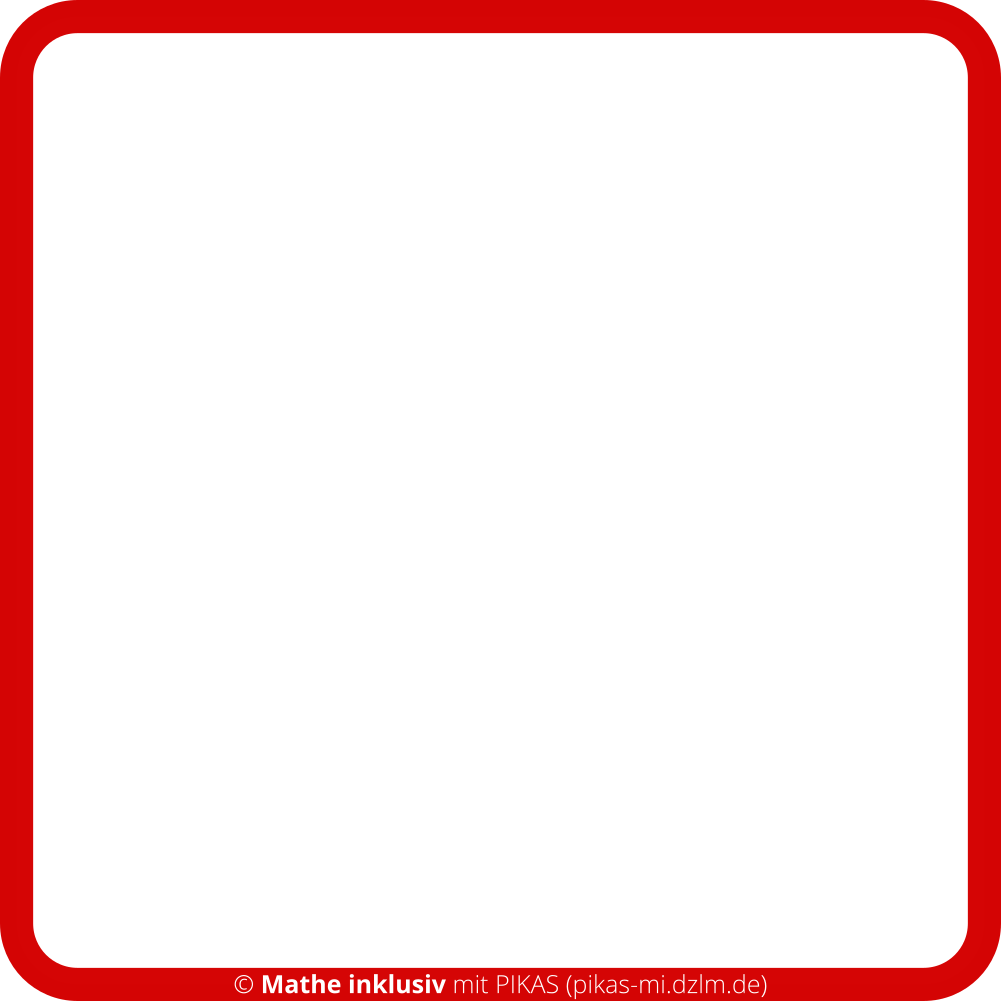 40
36
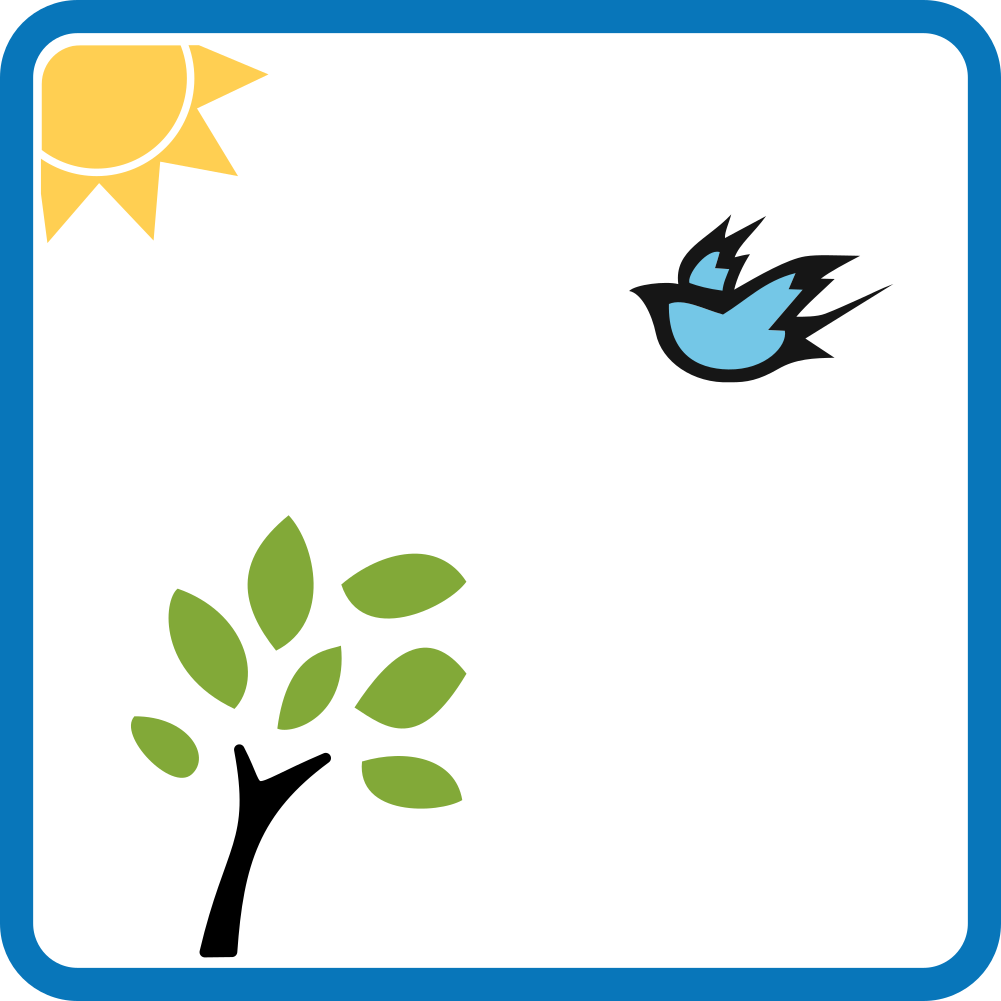 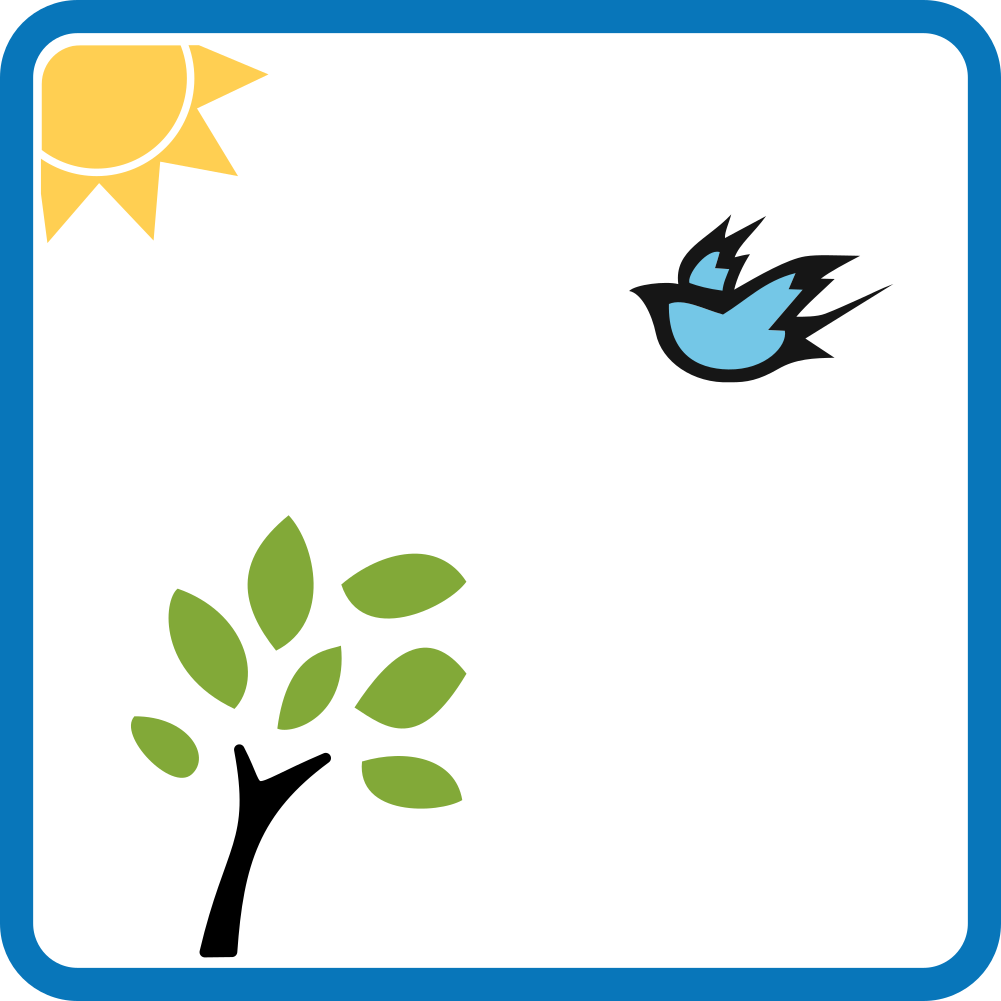